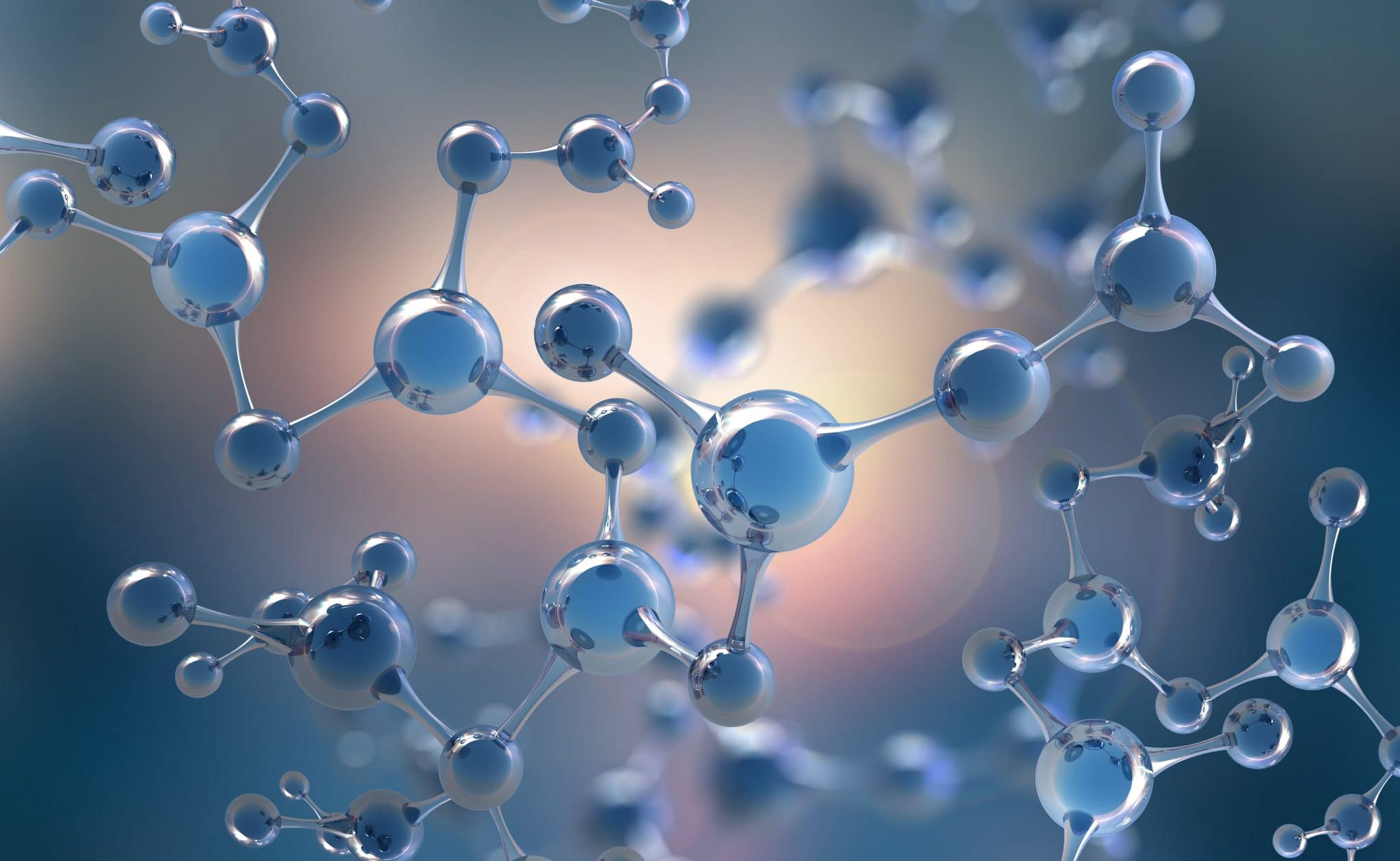 Chapitre Révision
Cours 2
Révision 4e secondaire
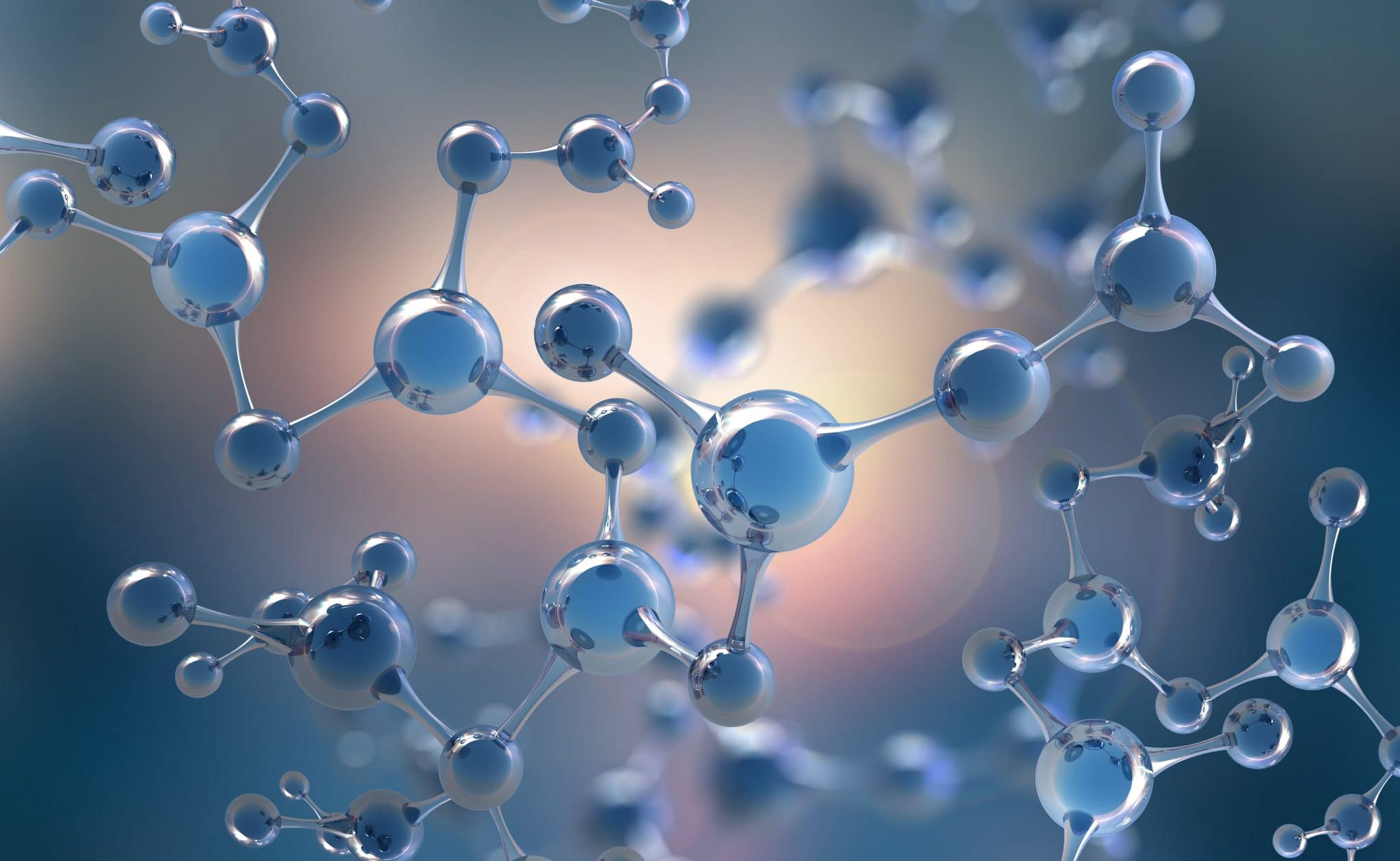 Chapitre Révision
p. 10-11
Formule chimique
Chapitre Révision 
p. 10-11
Formule chimique: écriture
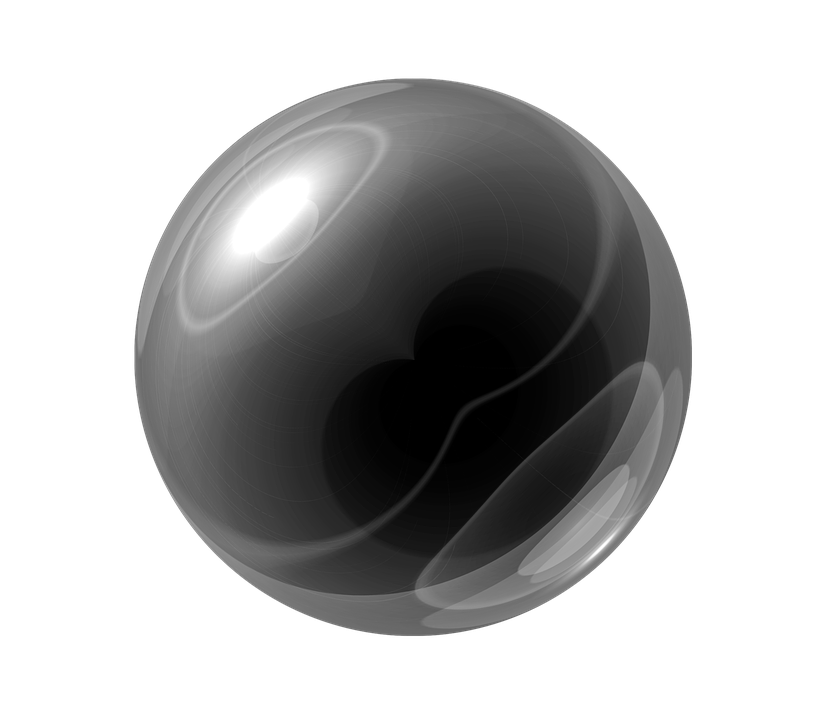 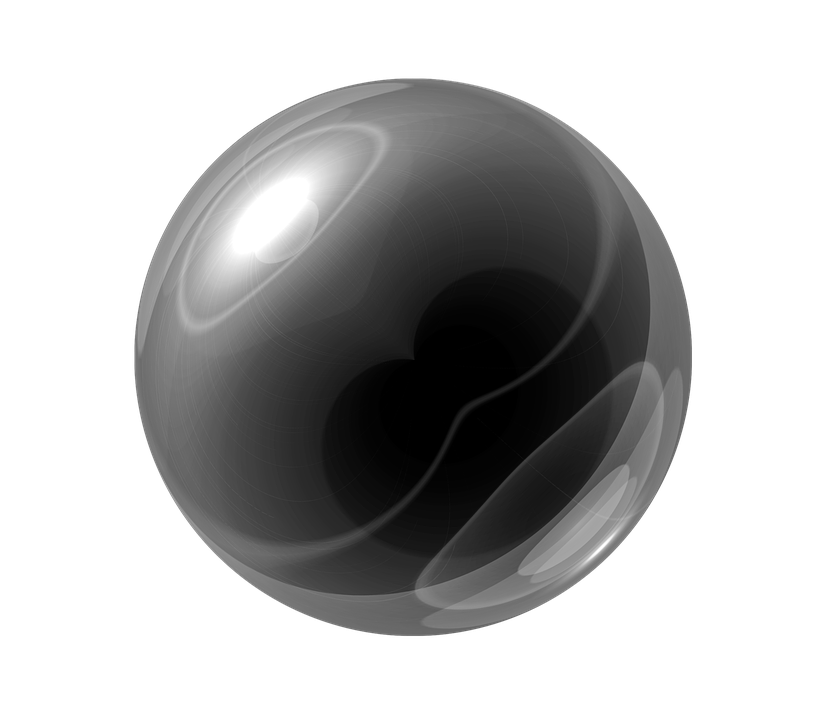 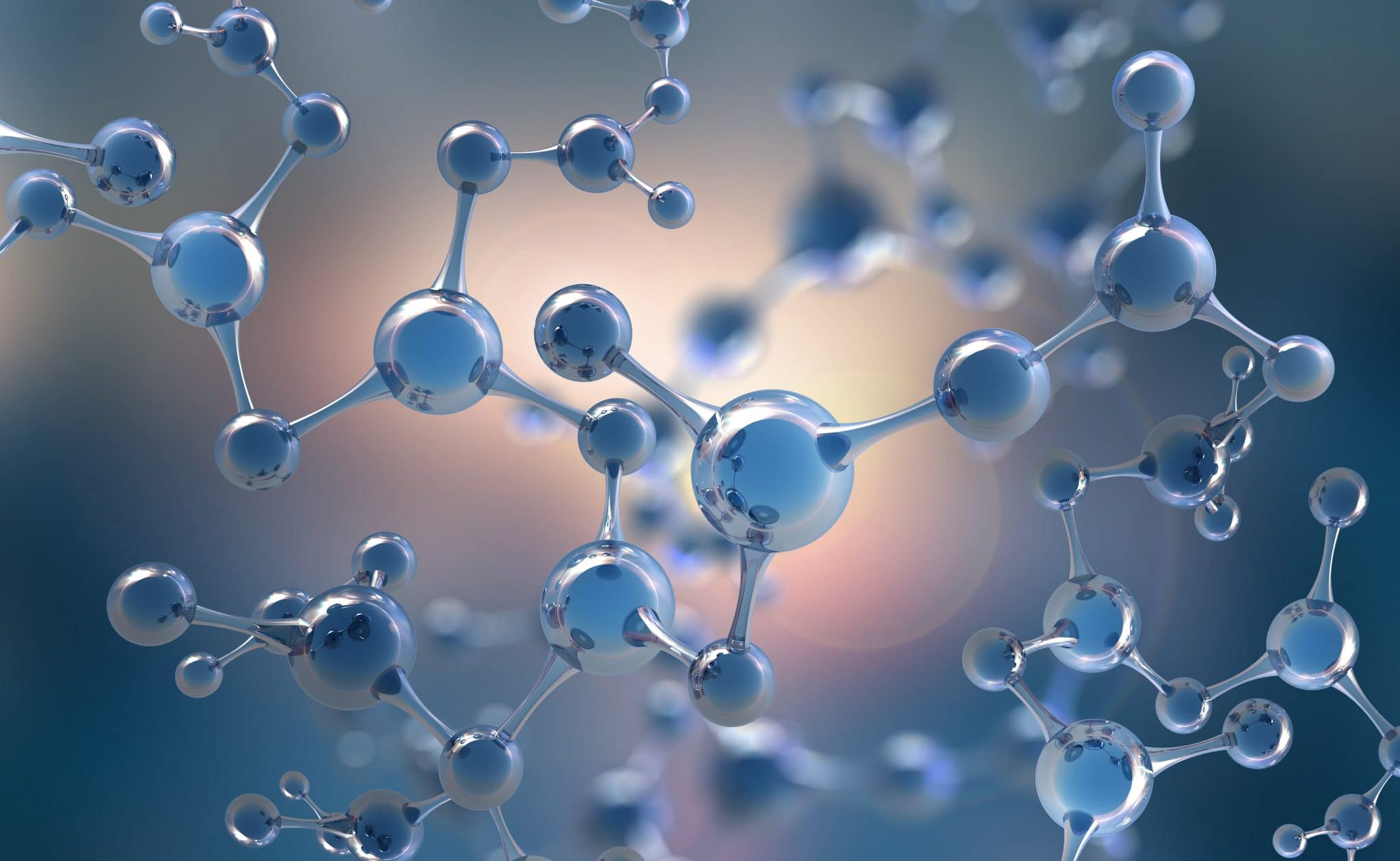 De manière générale, la formule moléculaire s’écrit en suivant l’ordre d’apparition de l’élément dans le tableau périodique. L’ordre est de la GAUCHE  DROITE.
H
Na
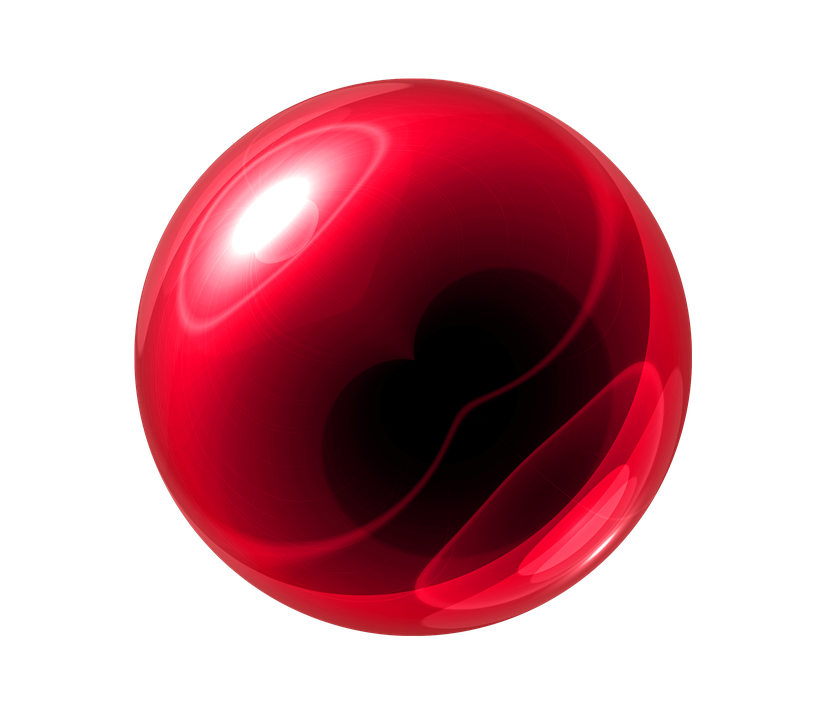 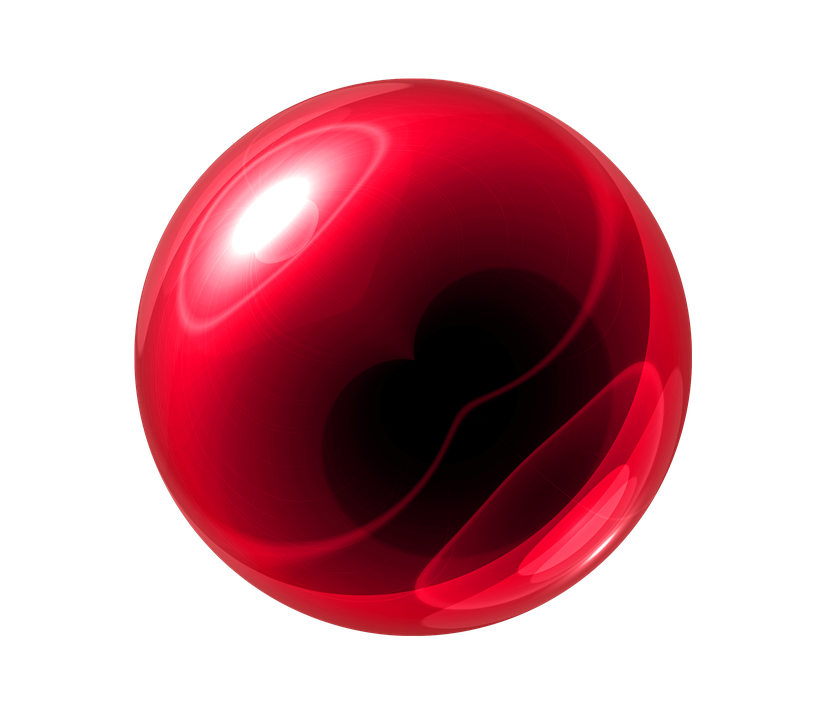 HBr
NaCl
Cl
Br
Chapitre Révision 
p. 10-11
Formule chimique: écriture
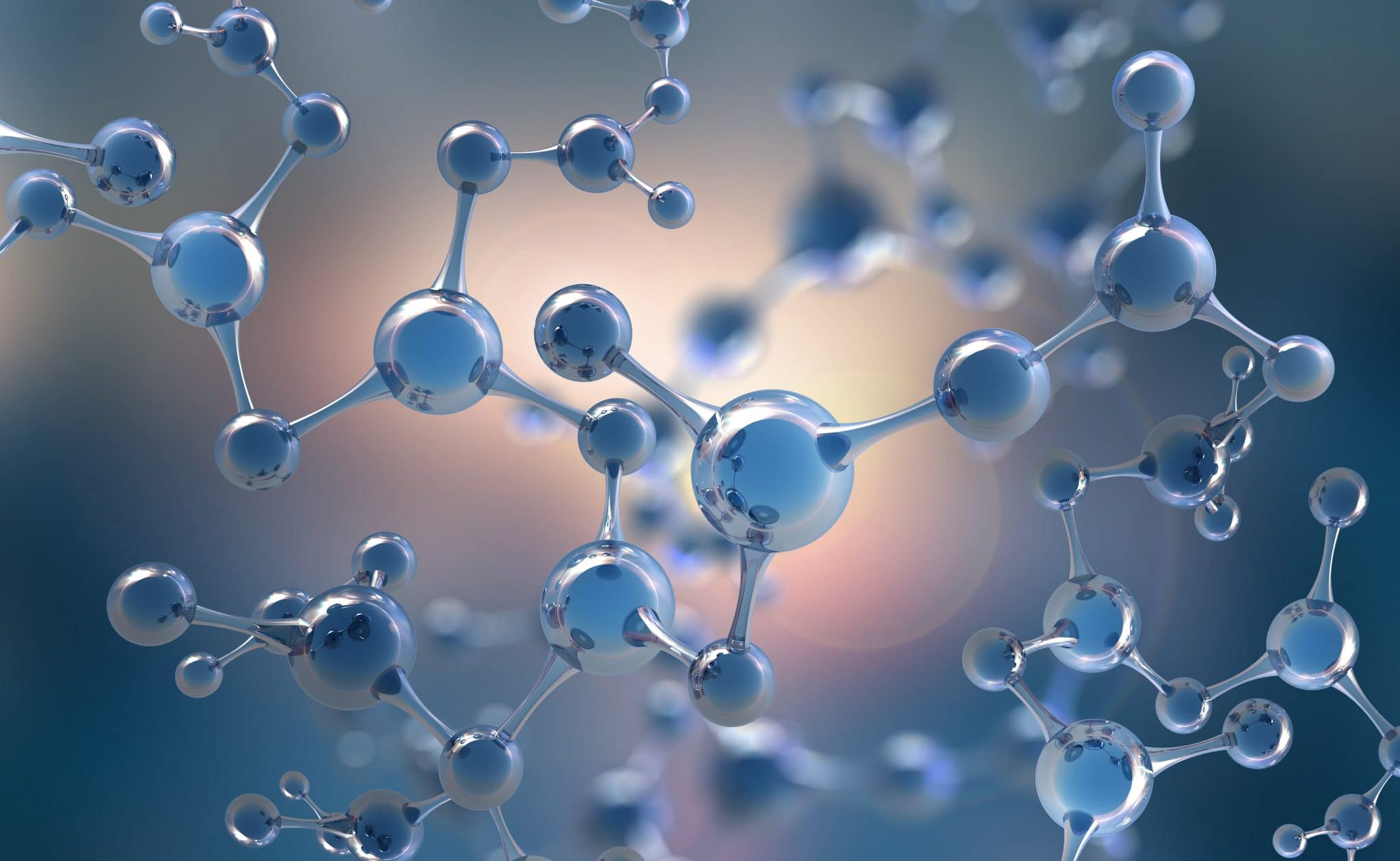 De manière générale, la formule moléculaire s’écrit en suivant l’ordre d’apparition de l’élément dans le tableau périodique. L’ordre est de la GAUCHE  DROITE.
Attention, plusieurs exceptions existent!
Pour l’hydrogène, on suppose que sa place est entre l’azote et l’oxygène.
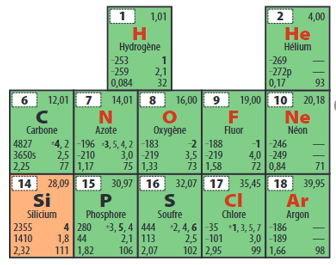 Ammoniac
NH3
Méthane
CH4
Chapitre Révision 
p. 10-11
Formule chimique: coefficient
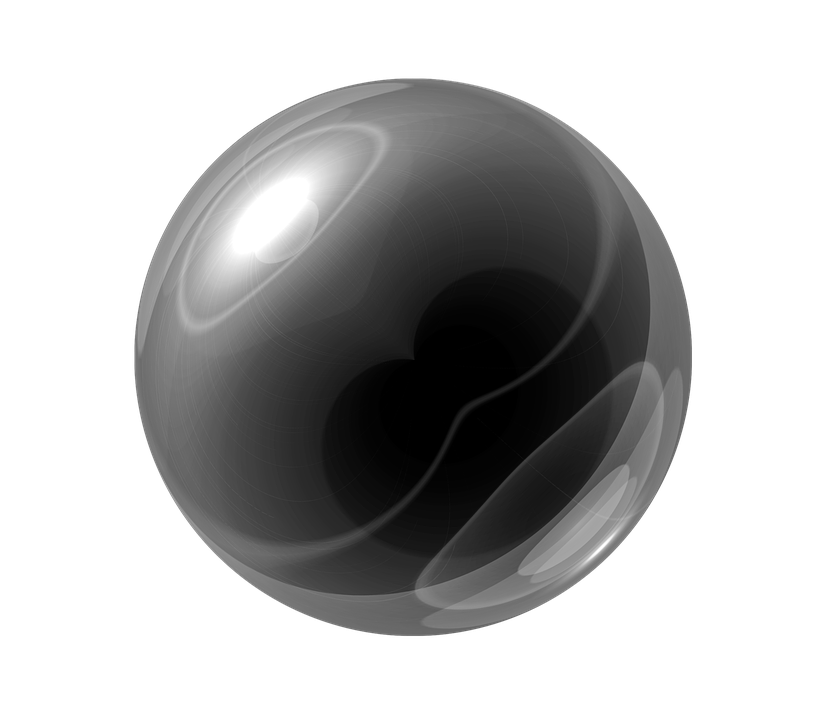 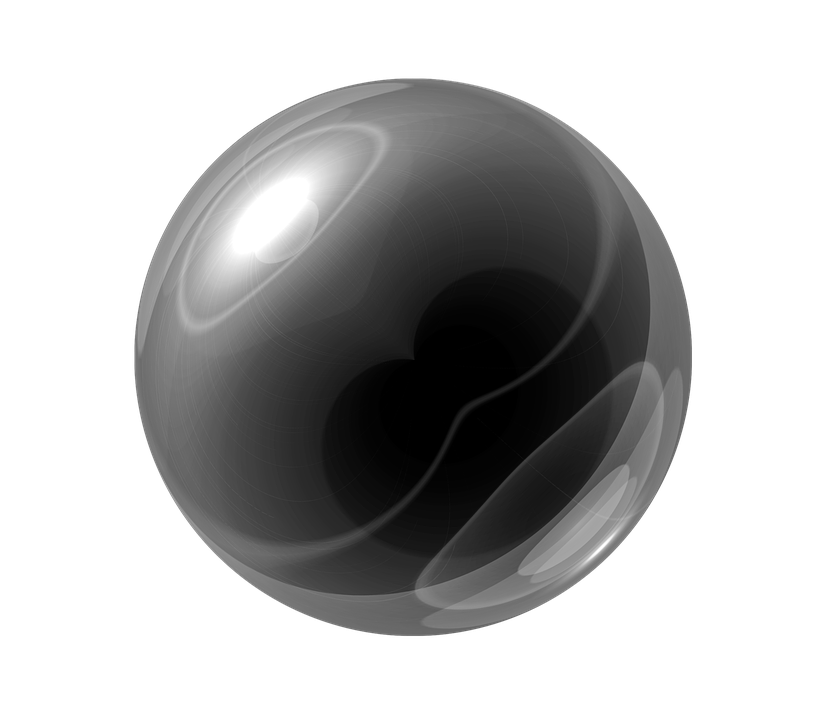 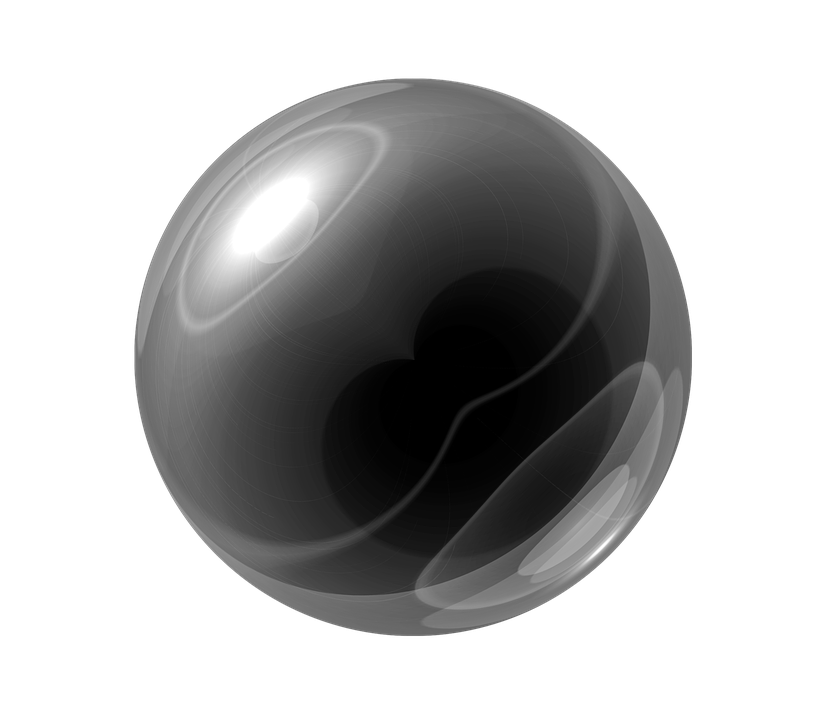 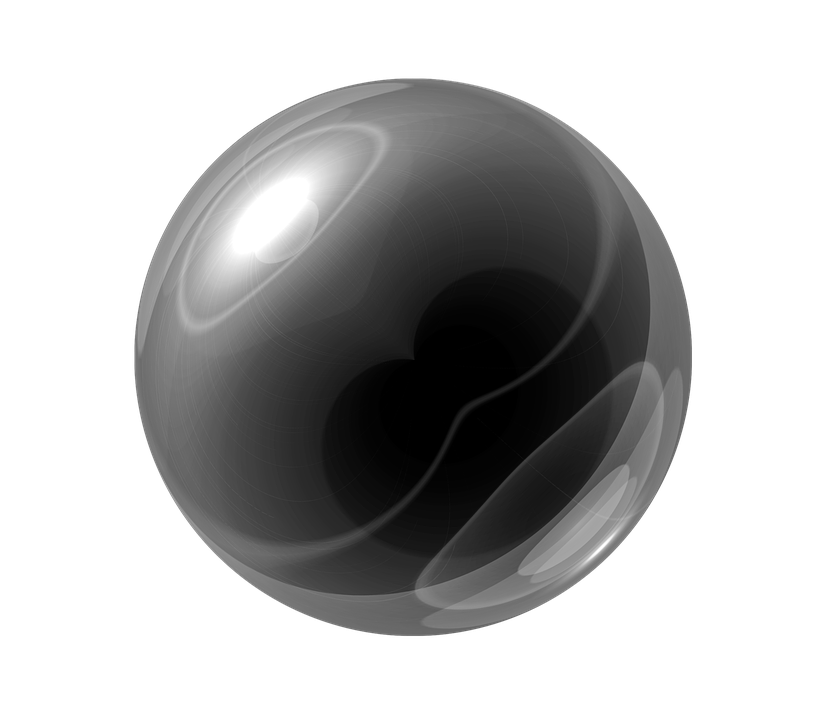 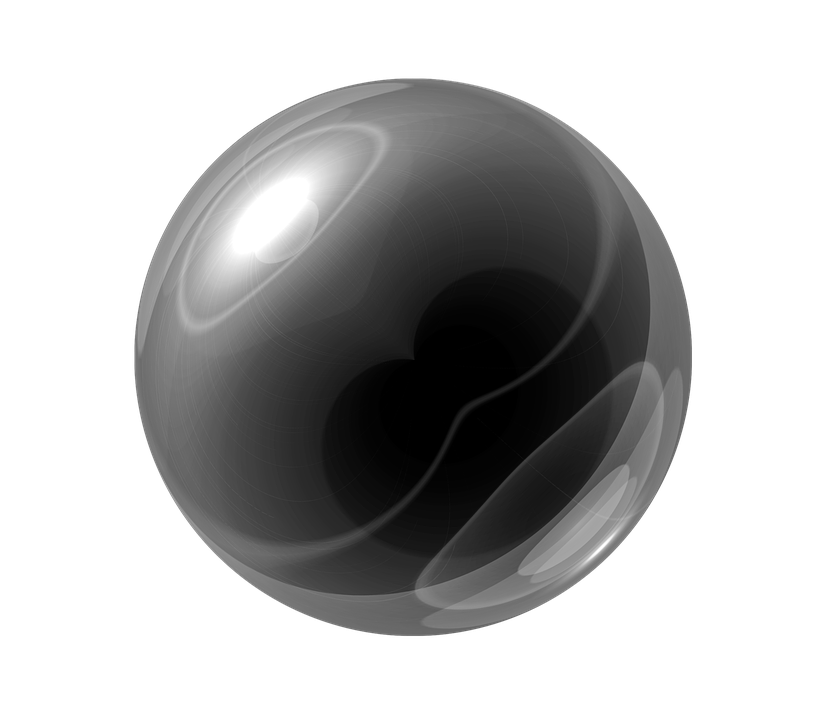 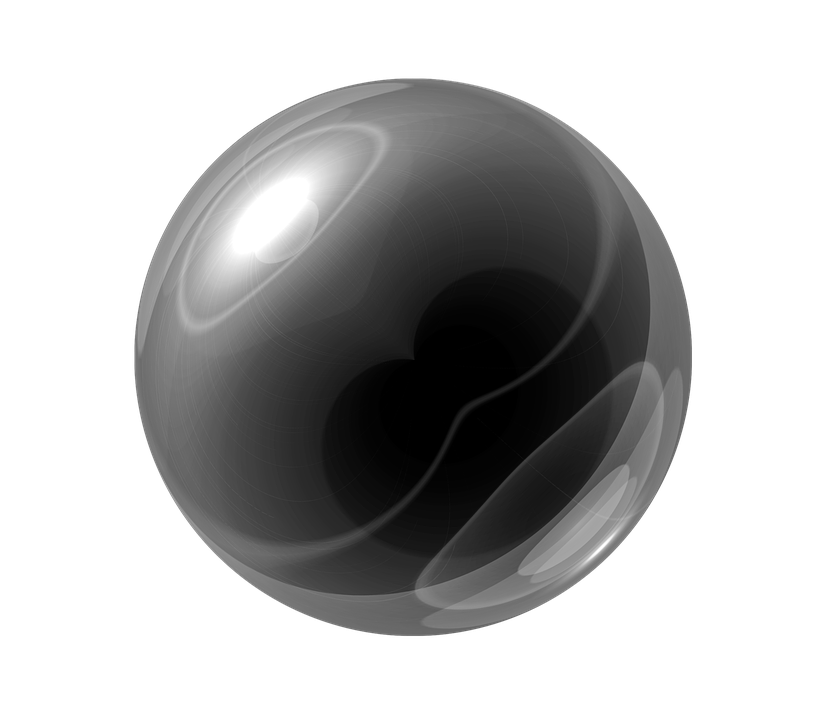 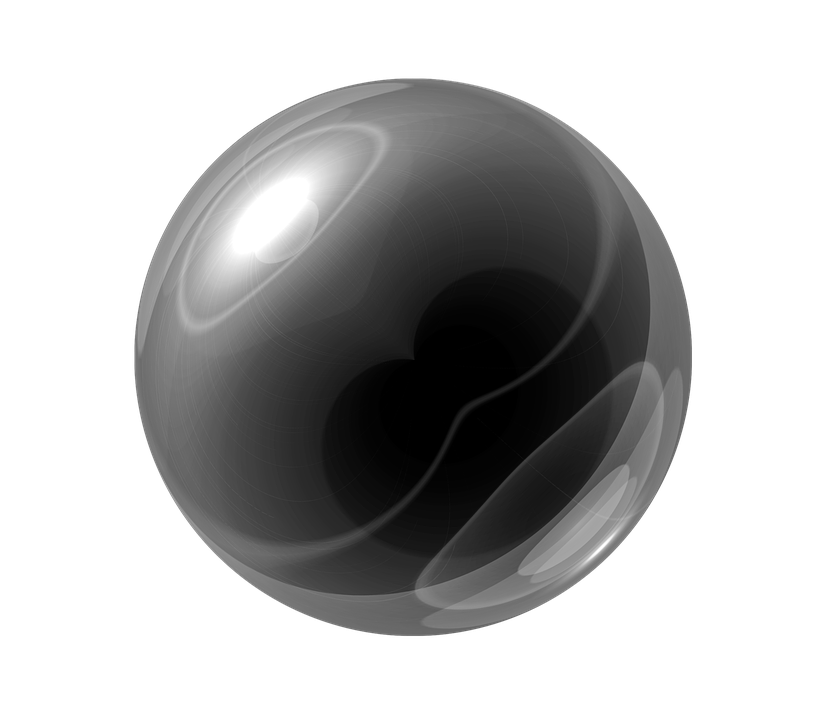 Lorsqu’un coefficient est utilisé, il indique le nombre de molécules présent.
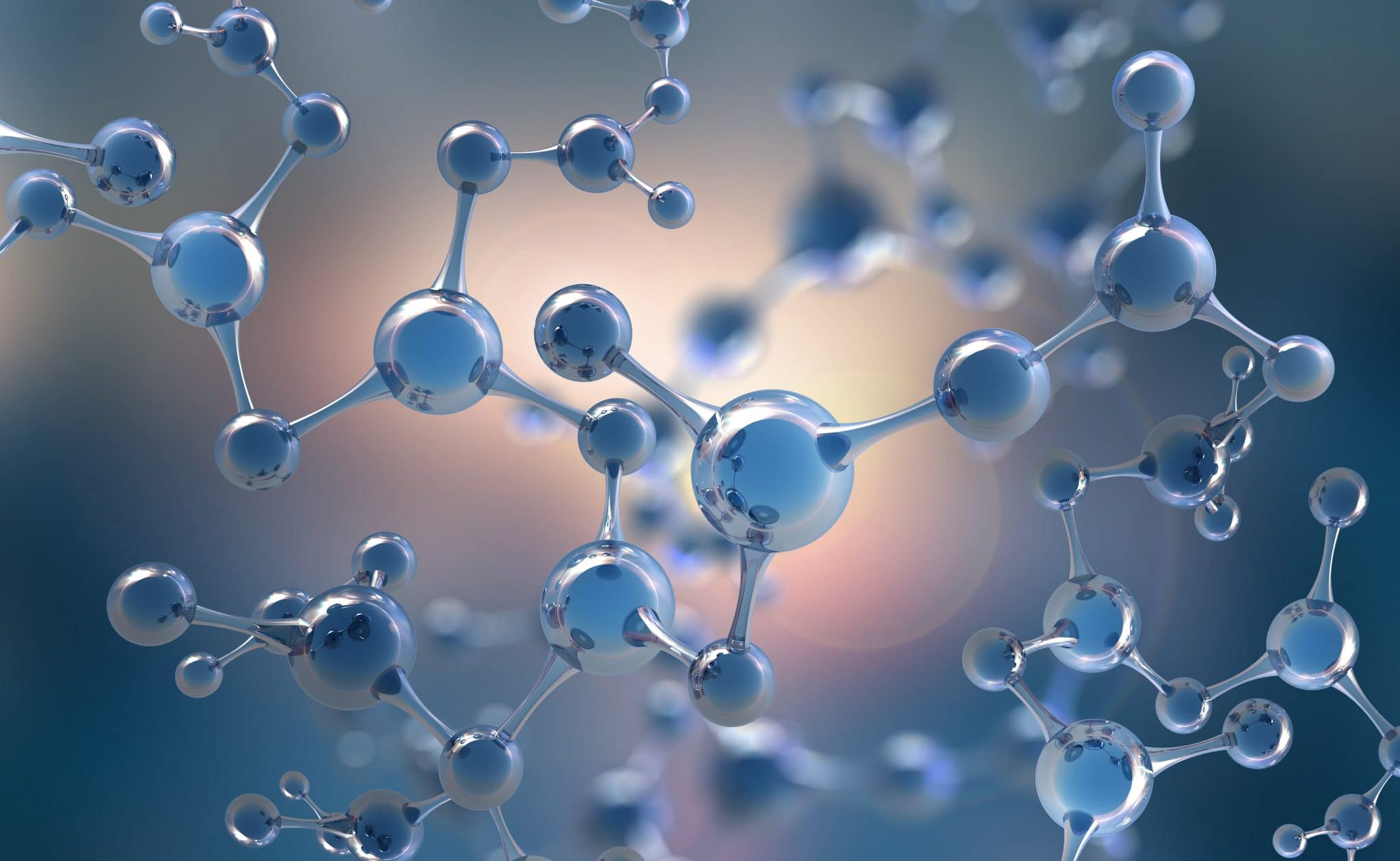 H
H
H
H
H
H
H
4 HBr
2 HBr
HBr
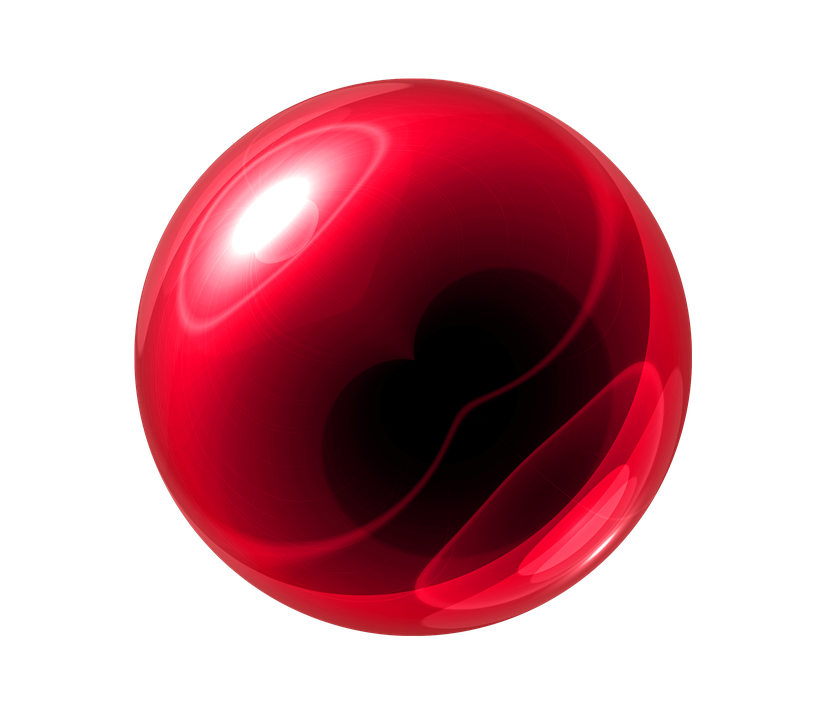 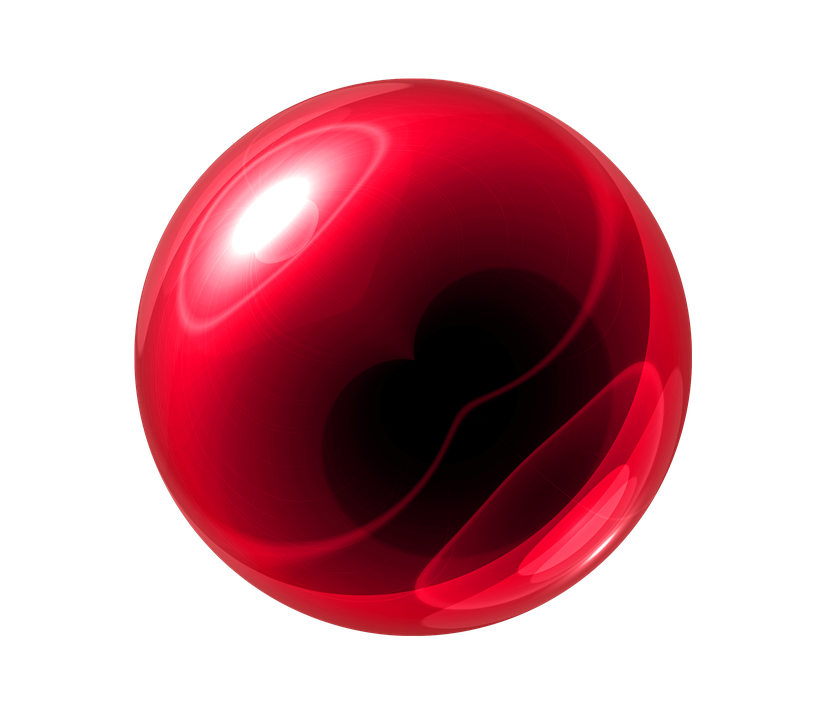 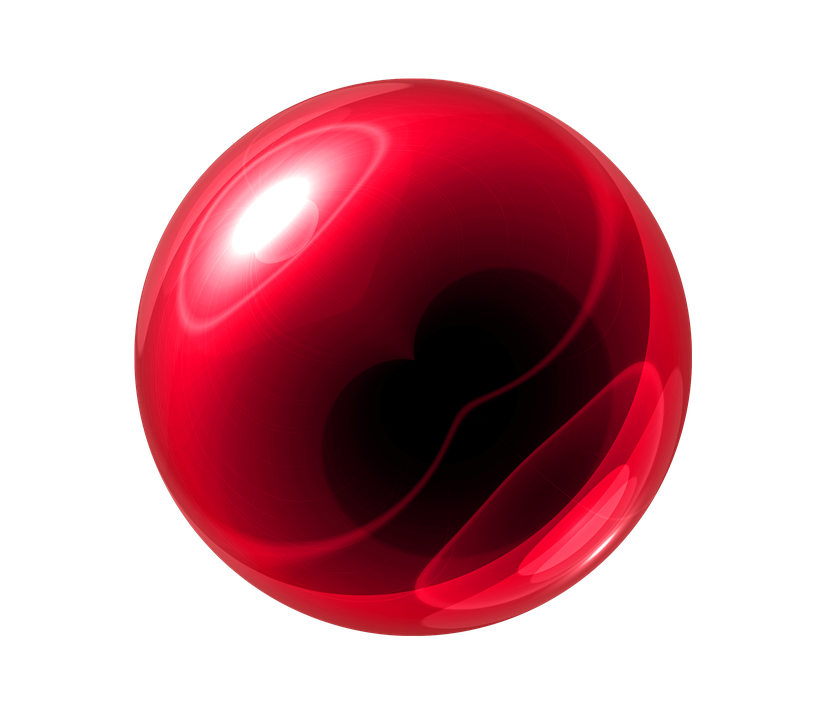 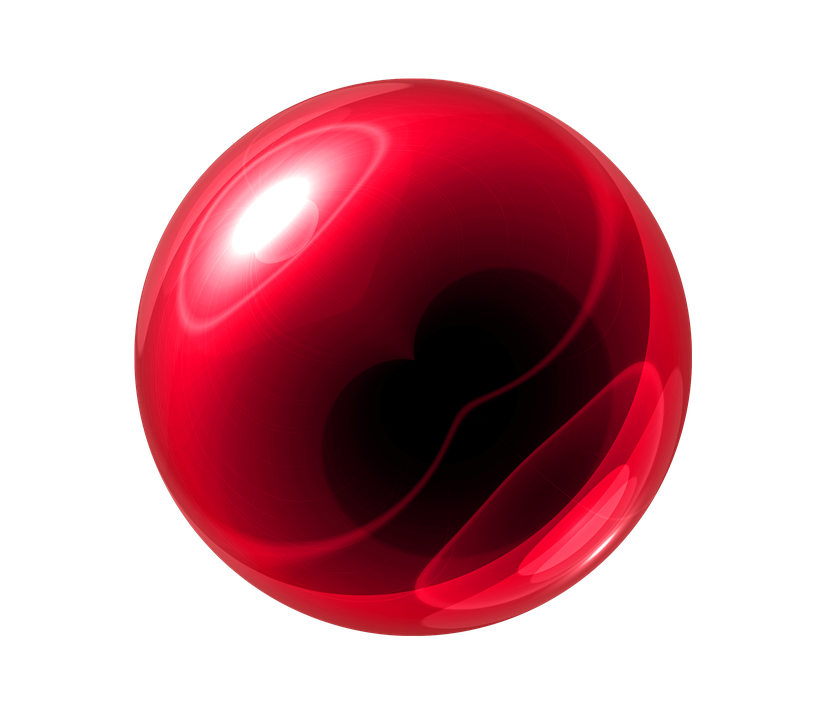 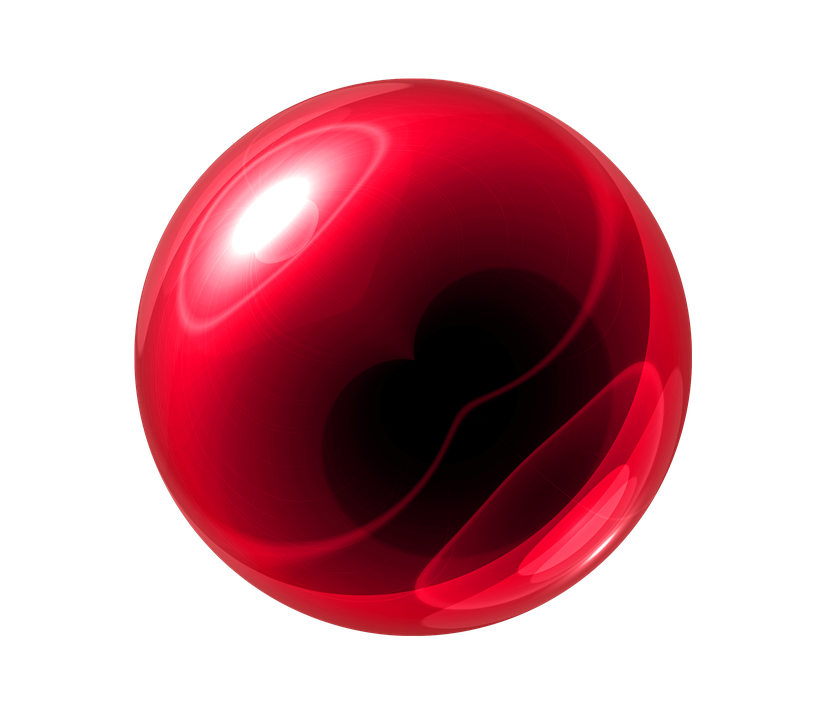 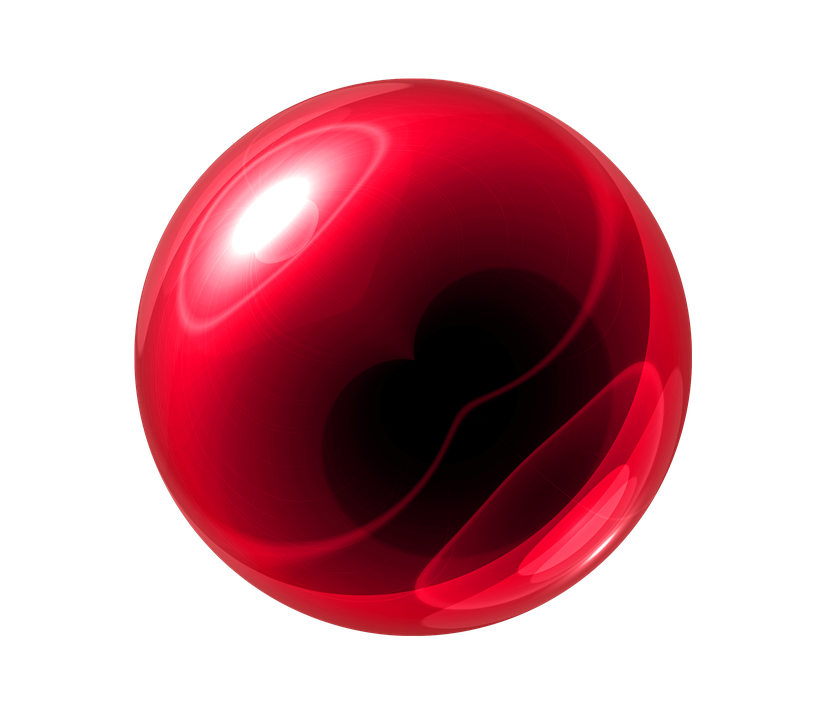 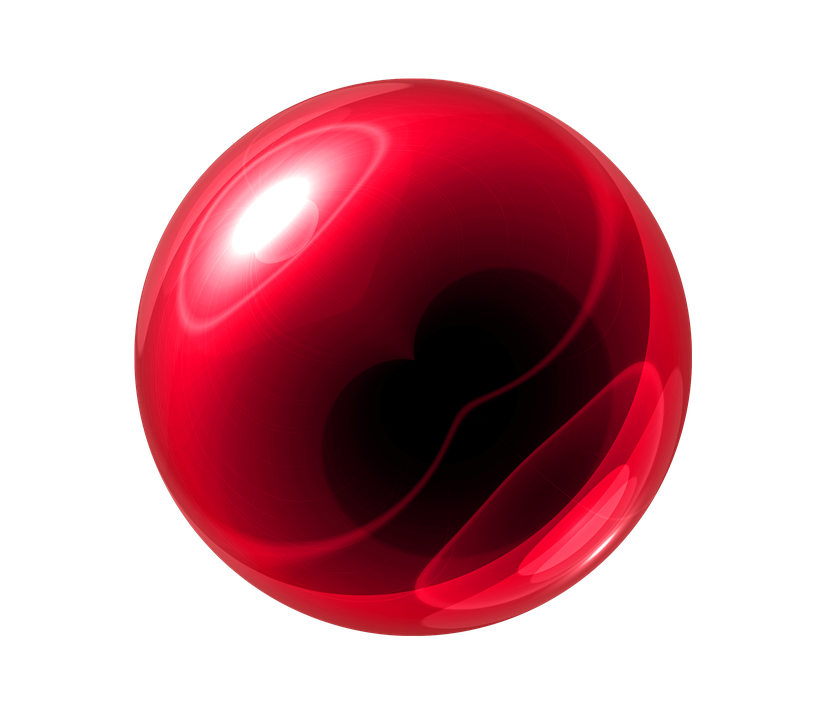 Br
Br
Br
Br
Br
Br
Br
Chapitre Révision 
p. 10-11
Formule chimique: indice
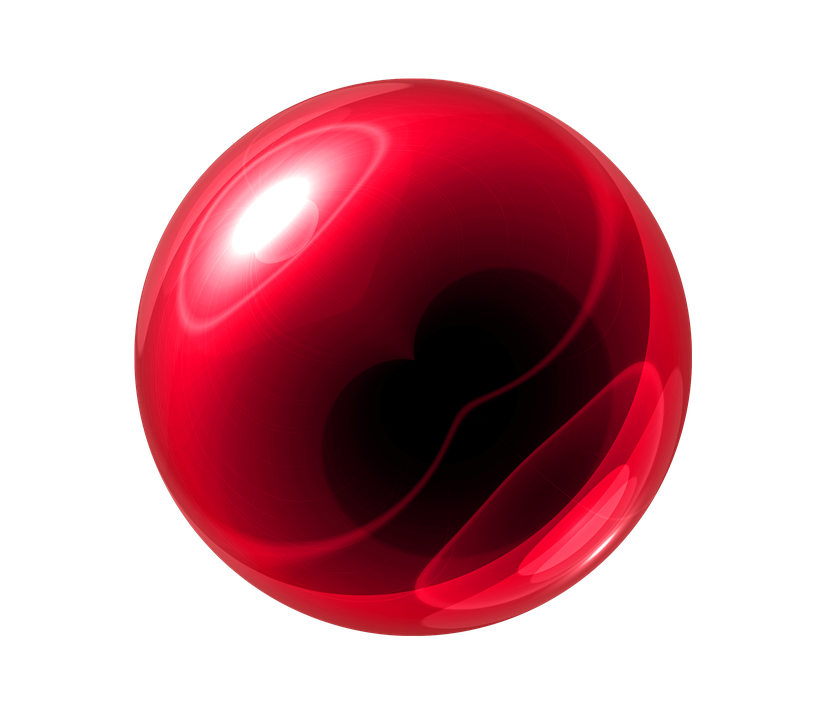 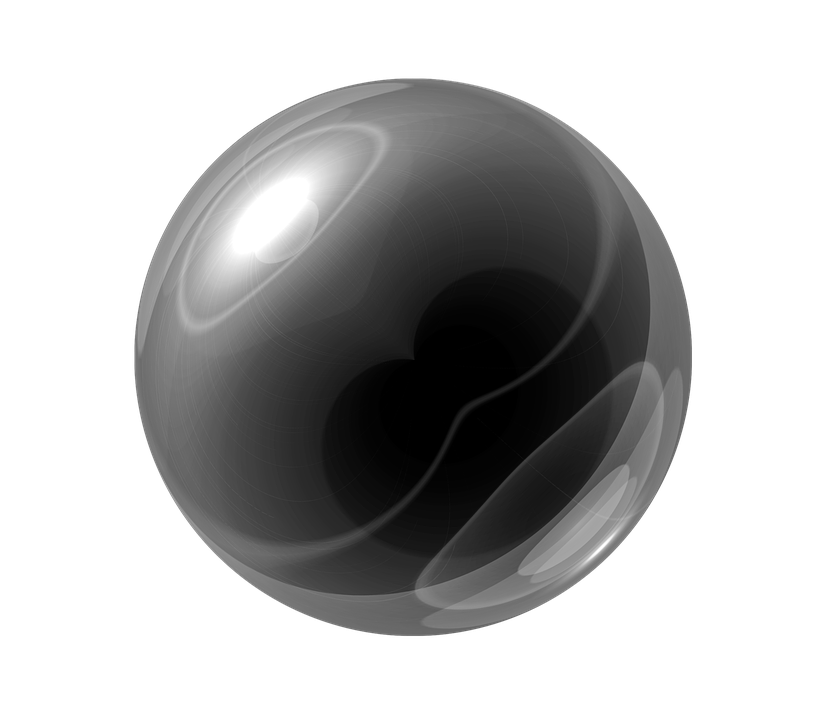 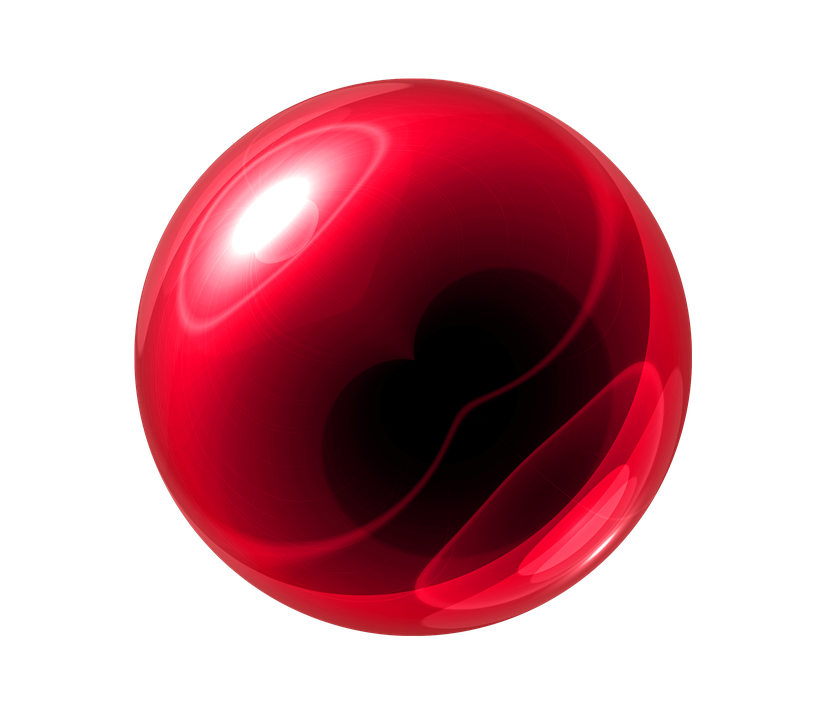 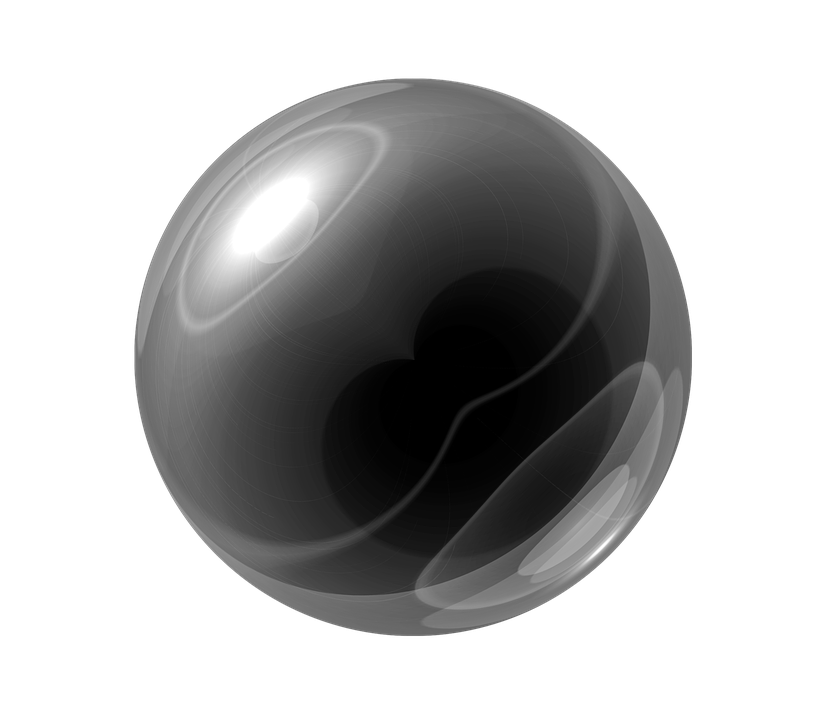 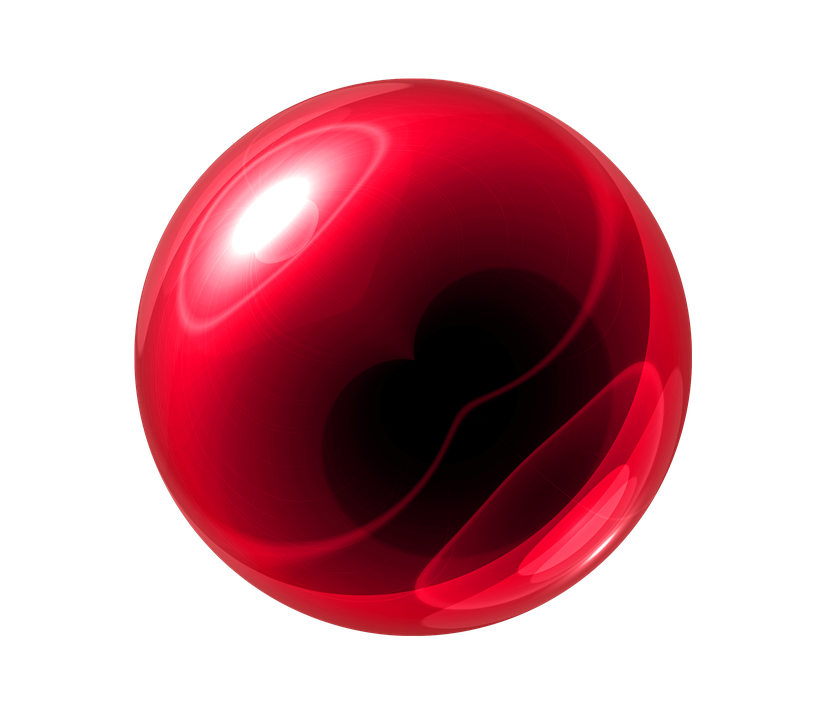 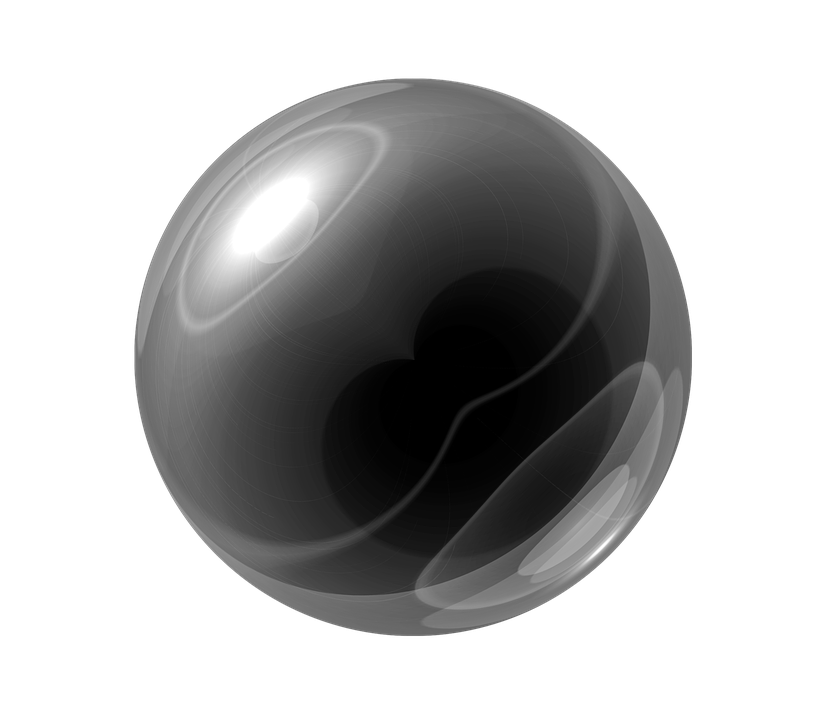 Lorsqu’un indice est utilisé, il indique qu’un élément est présent le nombre de fois correspondant à la valeur de l’indice. Bref, il multiplie l’élément devant lui.
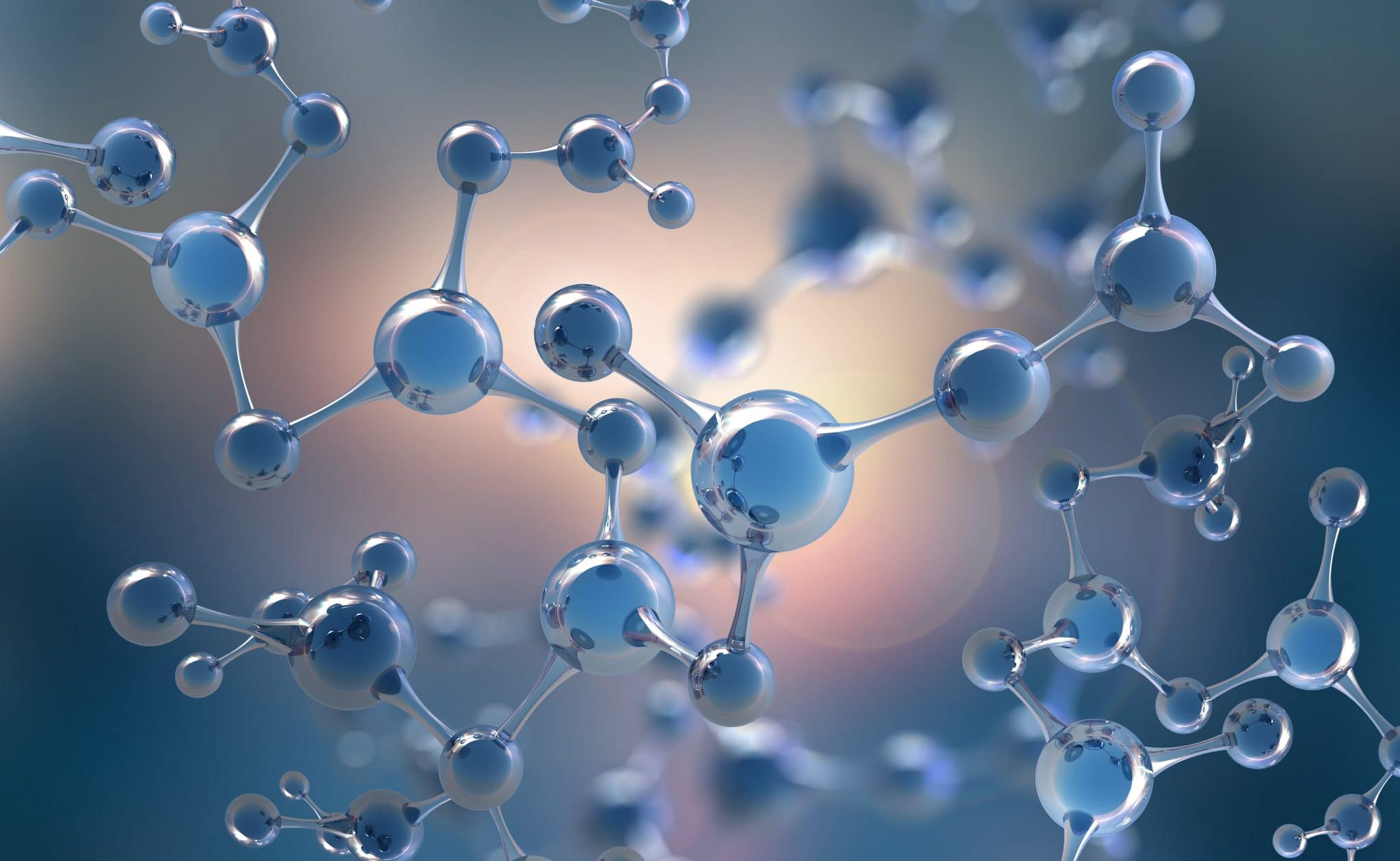 O
C
O
H
O
H
Diazote
Eau
Dioxyde de carbone
N2
H2O
CO2
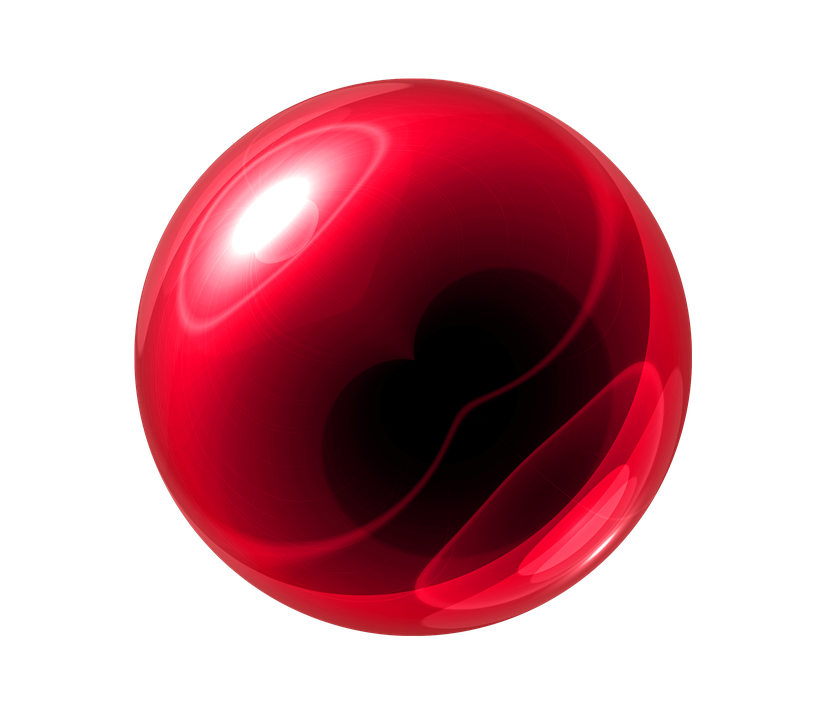 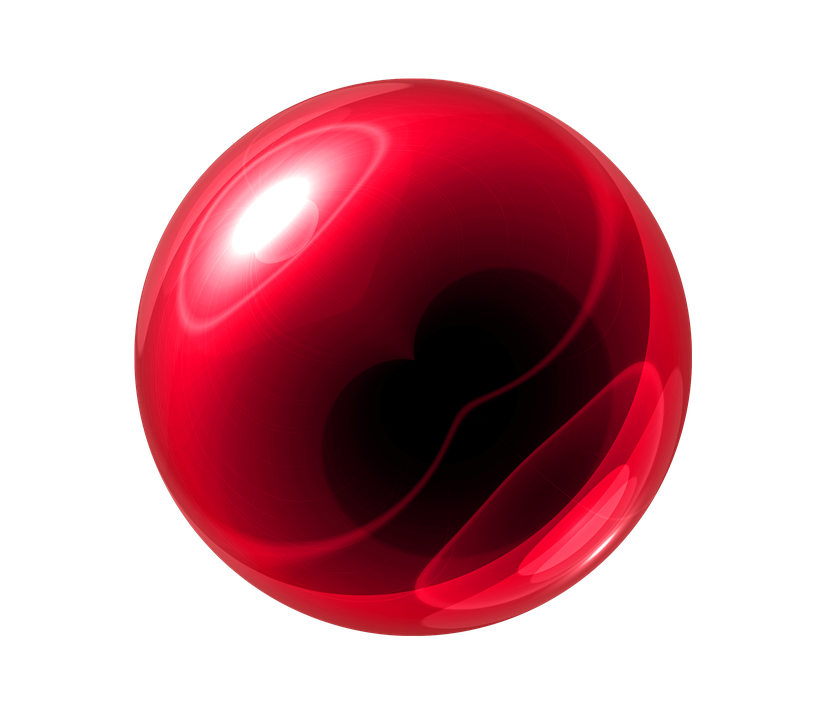 N
N
Chapitre Révision 
p. 10-11
Formule chimique: l’exposant
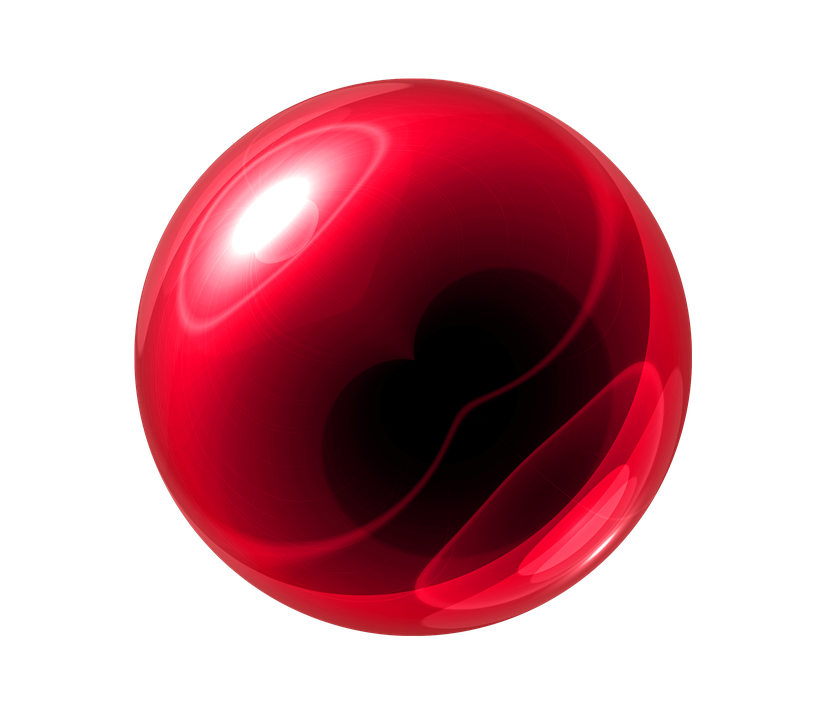 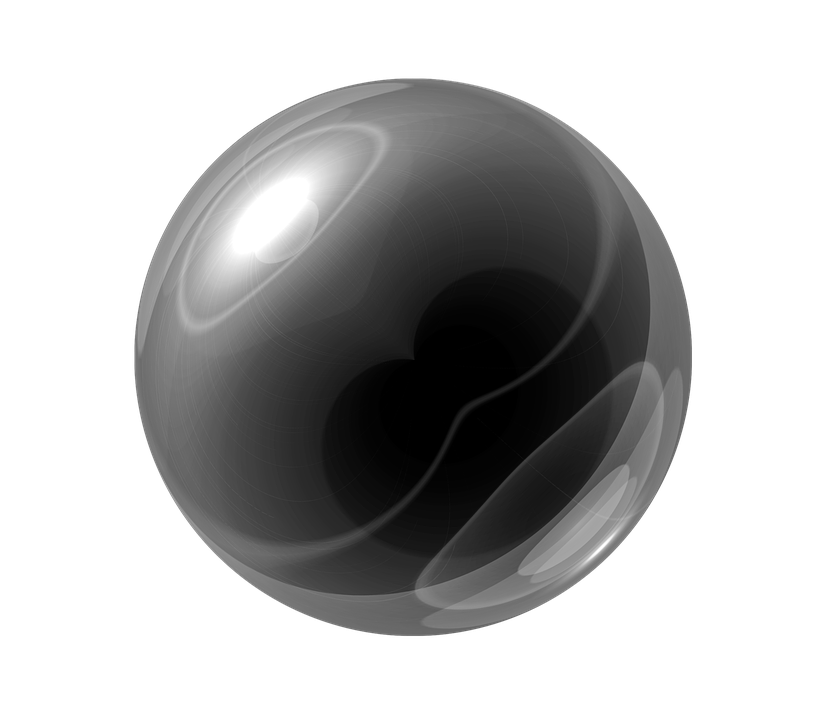 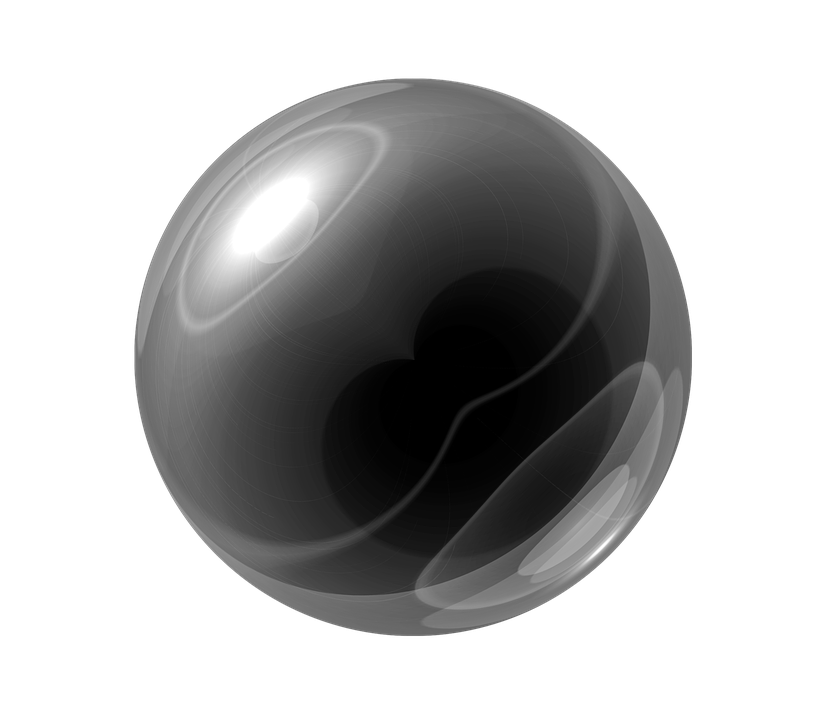 Lorsqu’un exposant est utilisé, il indique qu’un atome ou une molécule est chargé positivement (cation) ou négativement (anion).
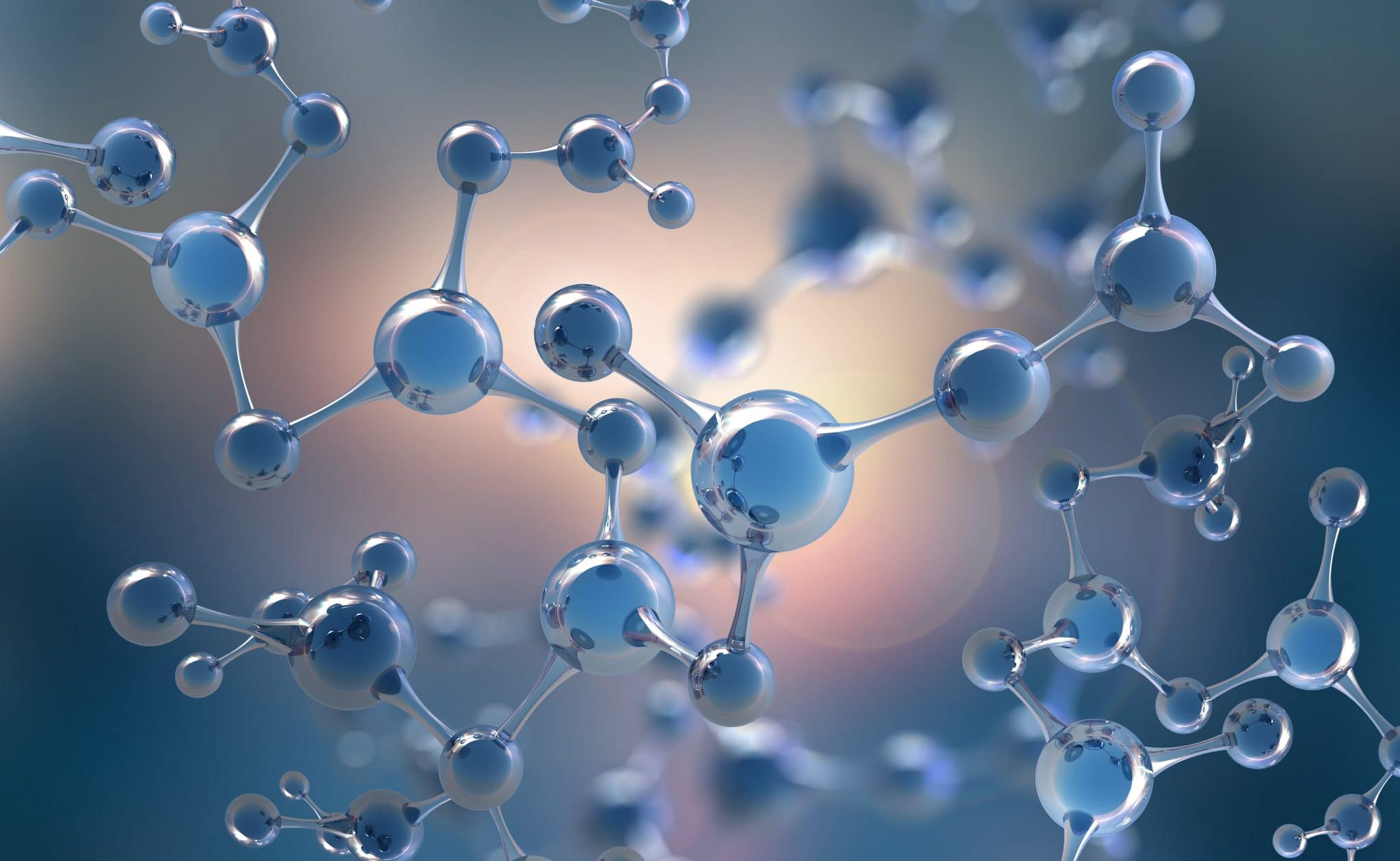 O2-
H+
Na+
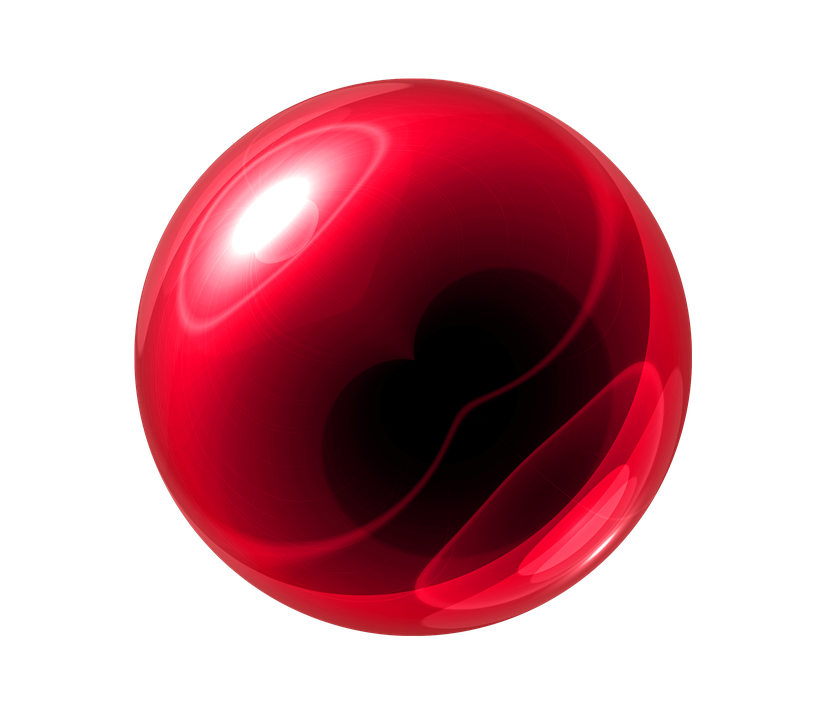 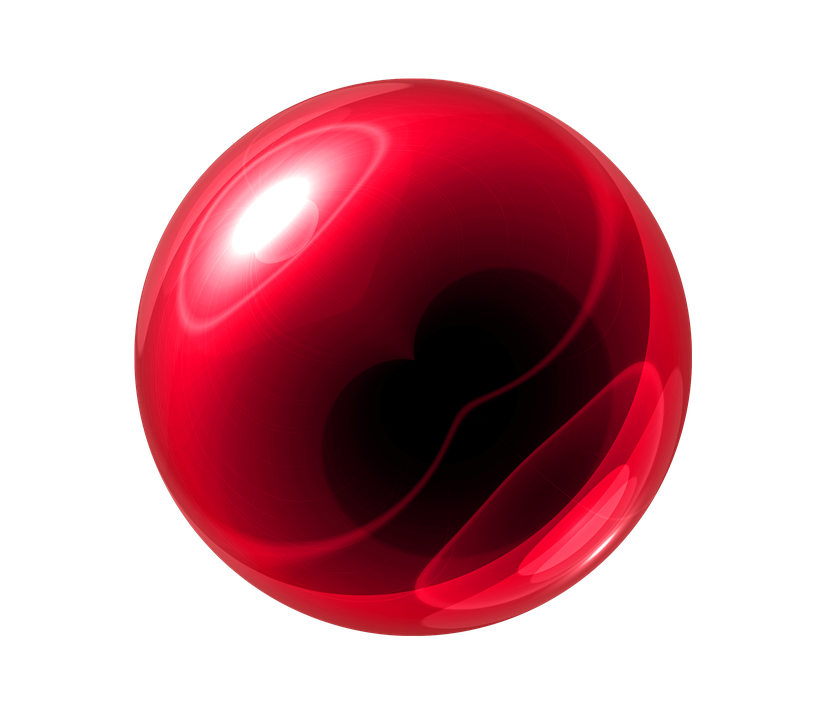 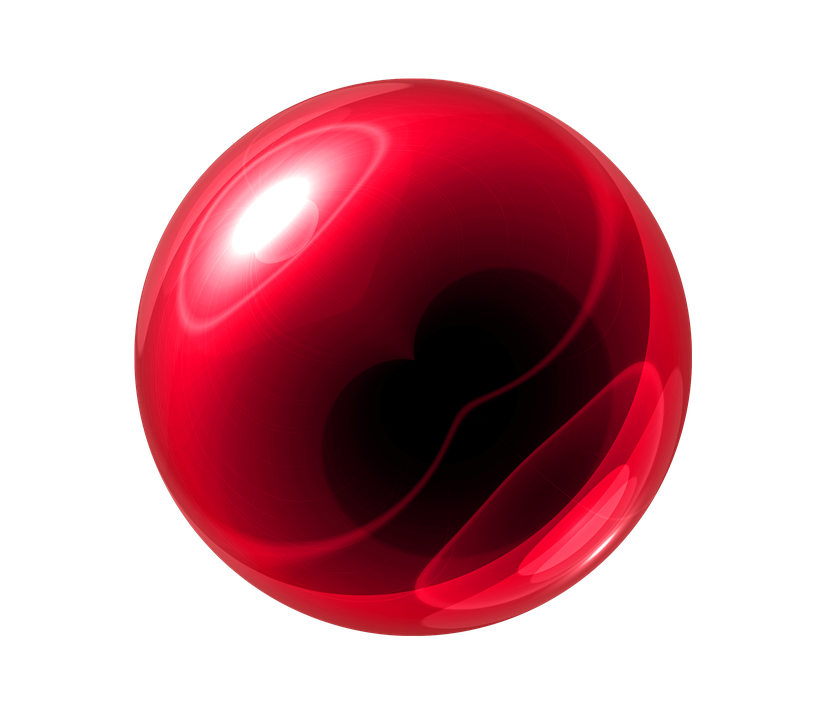 Mg2+
Cl-
N3-
Chapitre Révision 
p. 10-11
Formule chimique: résumé
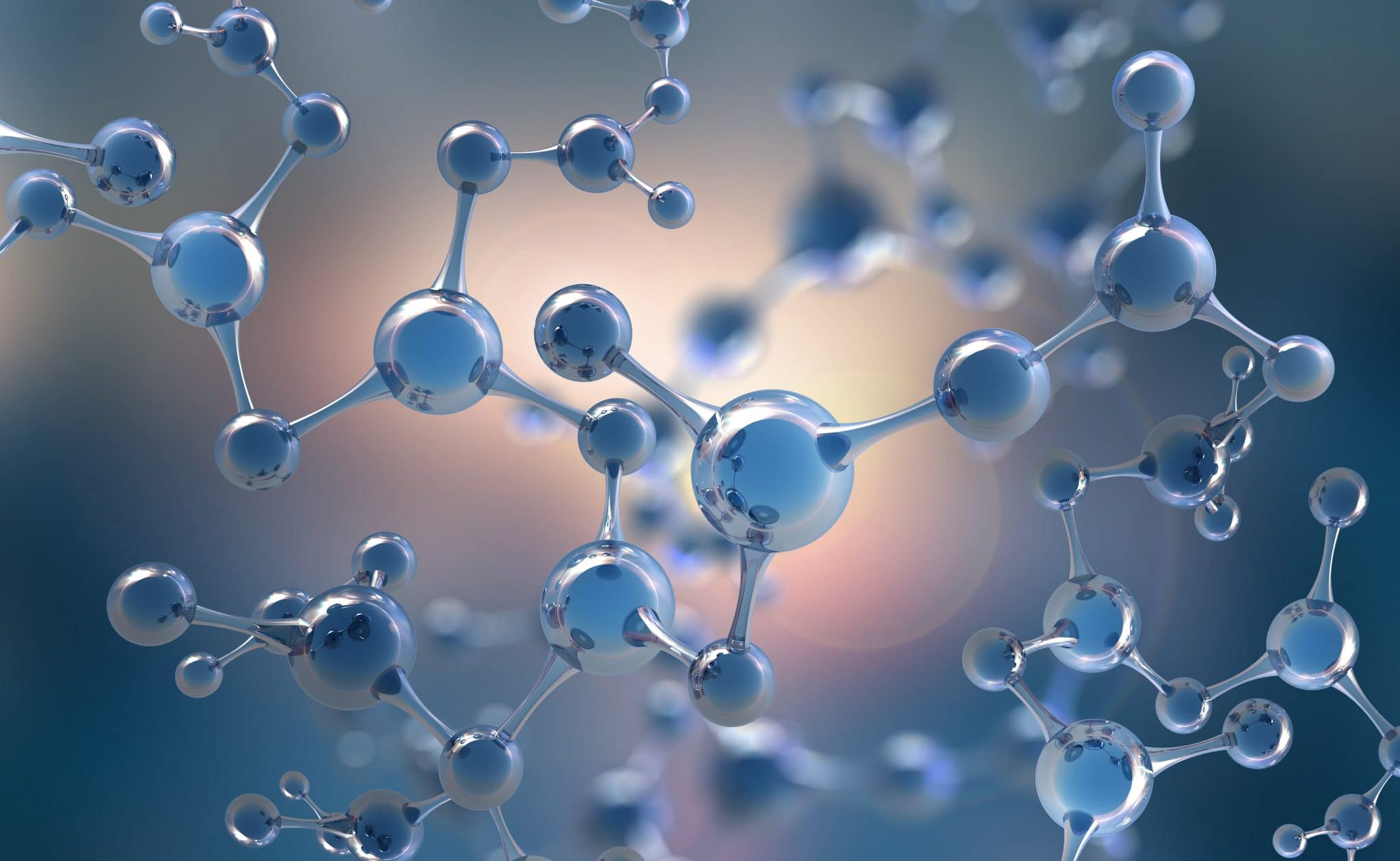 Exposant (charge de l’atome ou de la molécule)
-
2
NO
3
Coefficient: Indique le nombre de molécules ou d’atomes
Indice: multiplie l’élément devant lui uniquement
Symbole de l’atome ou molécule
Chapitre Révision 
p. 10-11
Formule chimique: résumé
=
≠
≠
=
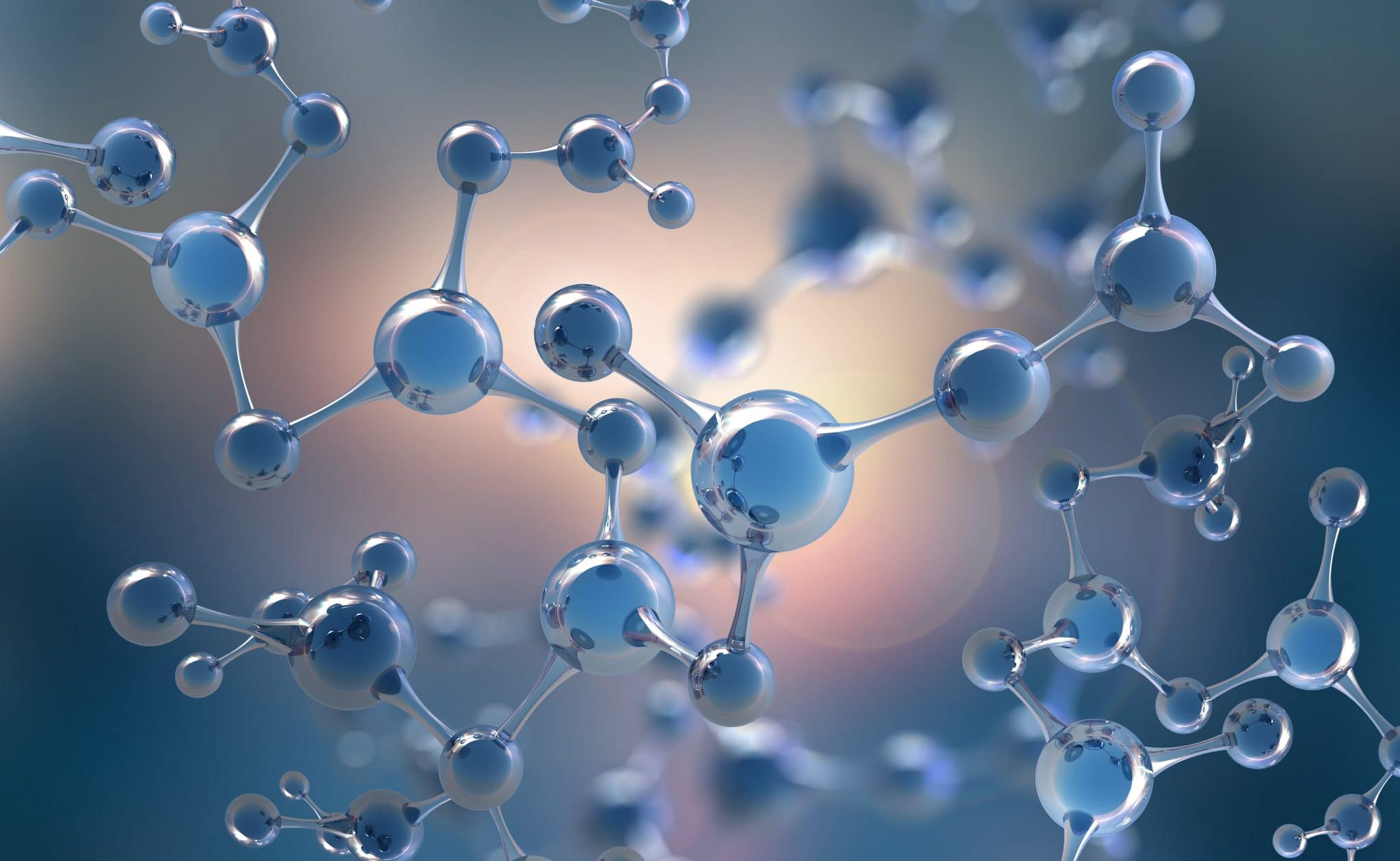 +
2 Mg
Mg2
Mg2
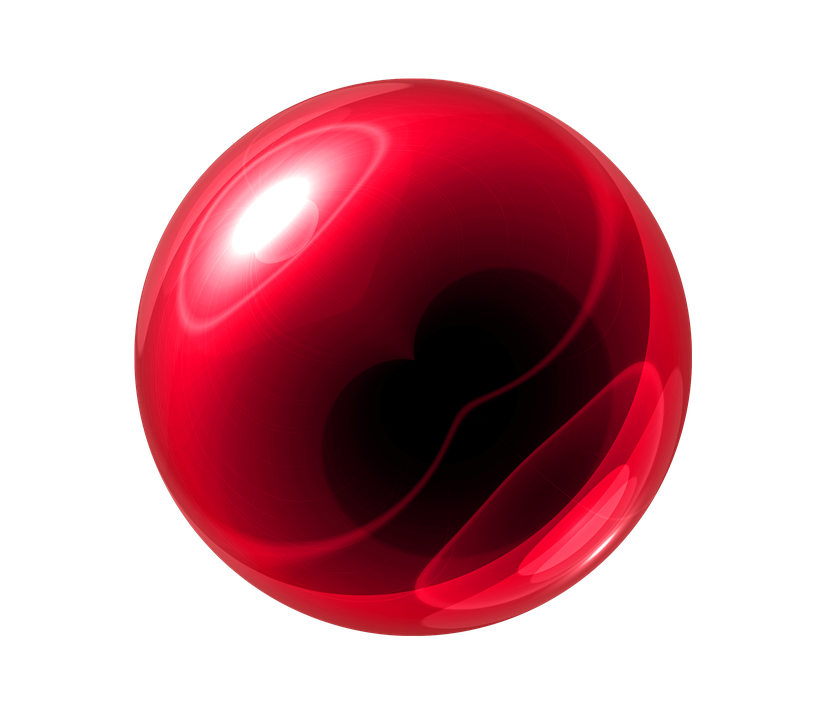 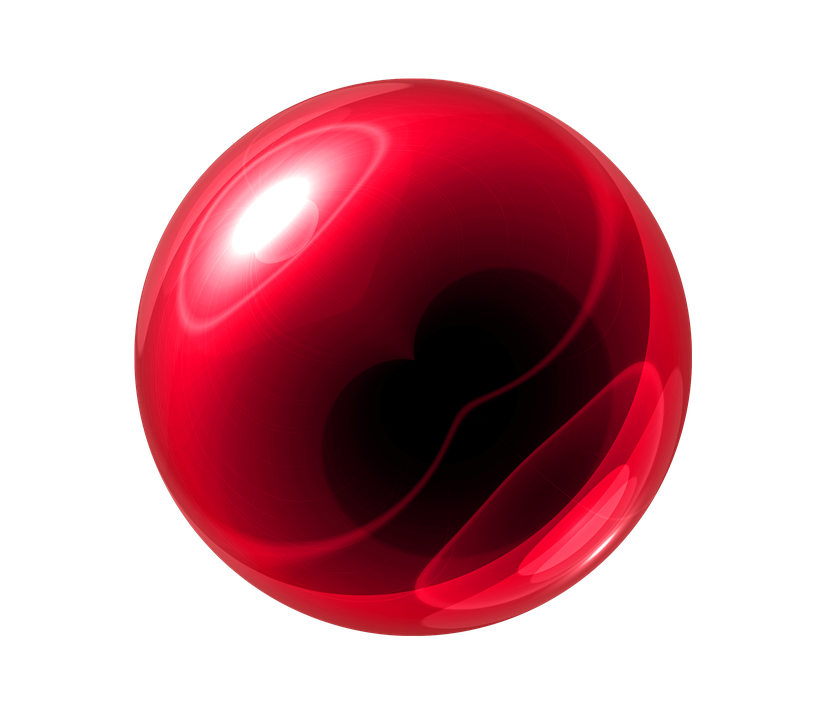 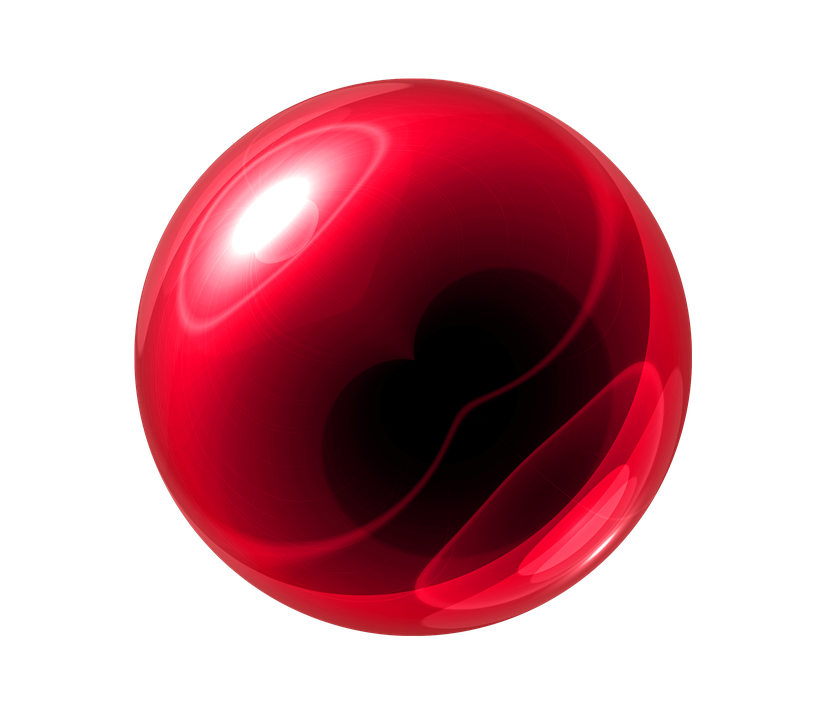 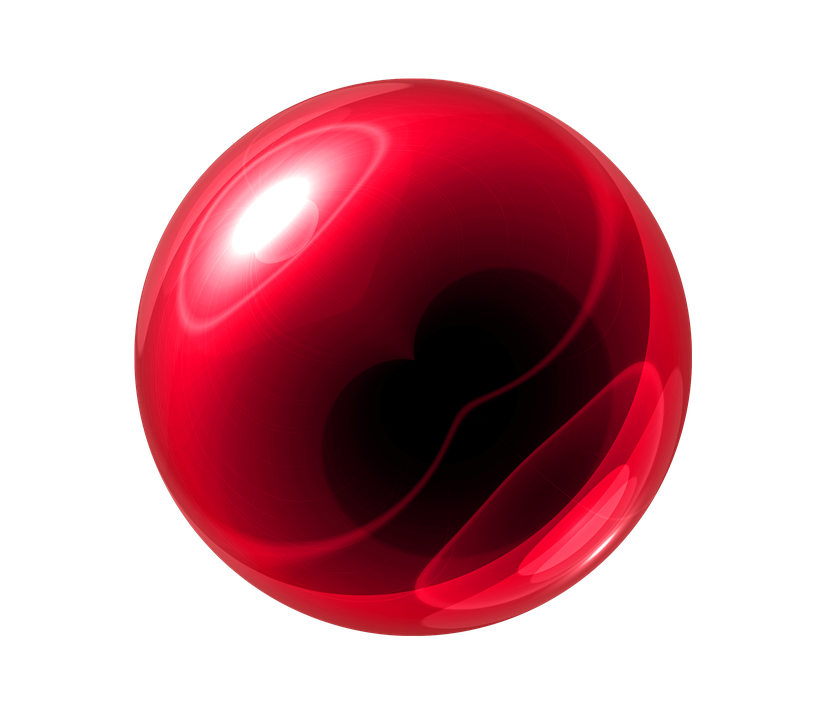 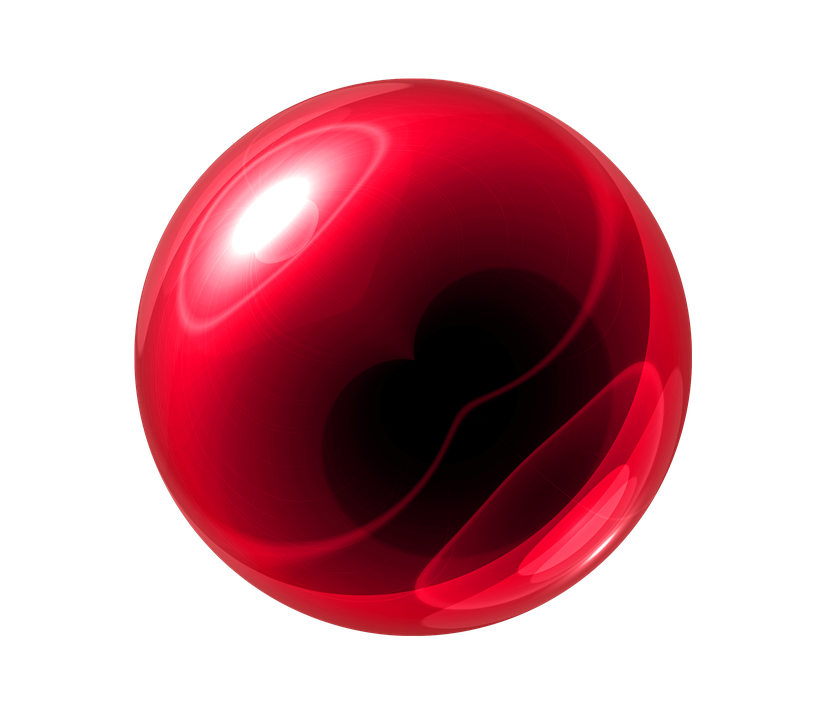 Mg
Mg2+
Mg
Mg
Mg
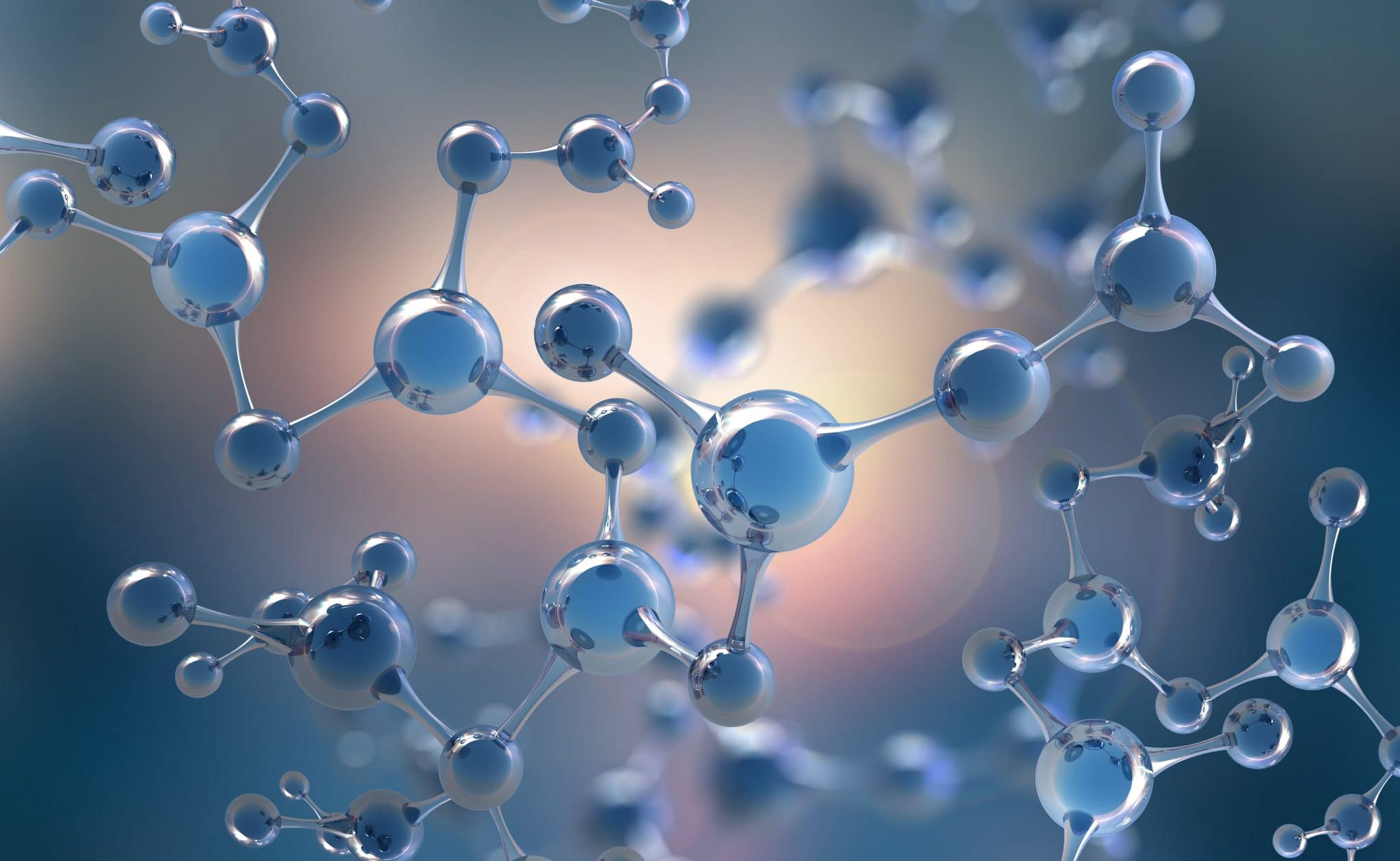 Chapitre Révision
p. 10-11
Conventions d’écriture
Chapitre Révision 
p. 10-11
Précision sur l’état de la matière
Il se peut que lors de la lecture d’une réaction chimique certains termes soient dans le coin inférieur droit de la formule chimique d’une molécule. Ceci indique l’état de la manière ou une particularité de la solution.
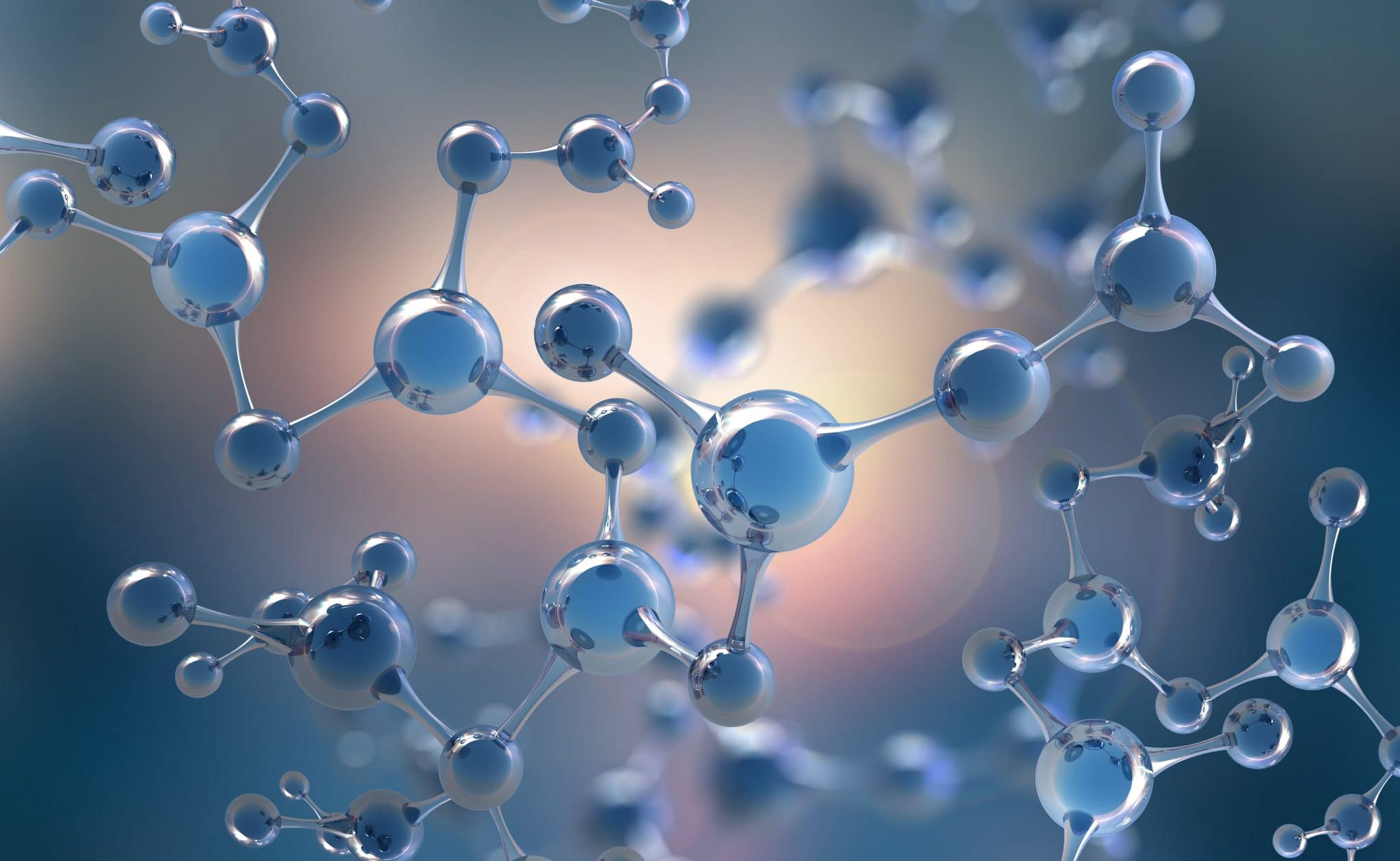 NaCl(aq) + AgNO3(aq)  NaNO3(aq) + AgCl(s)
NaCl(aq) + AgNO3(aq)  NaNO3(aq) + AgCl(s)
Les symboles que vous pouvez rencontrer sont les suivants:
(s): solide
(l): liquide
(g): gaz
(aq): solution aqueuse; solution dans laquelle le solvant est l’eau
Chapitre Révision 
p. 10-11
L’importance des variables exactes
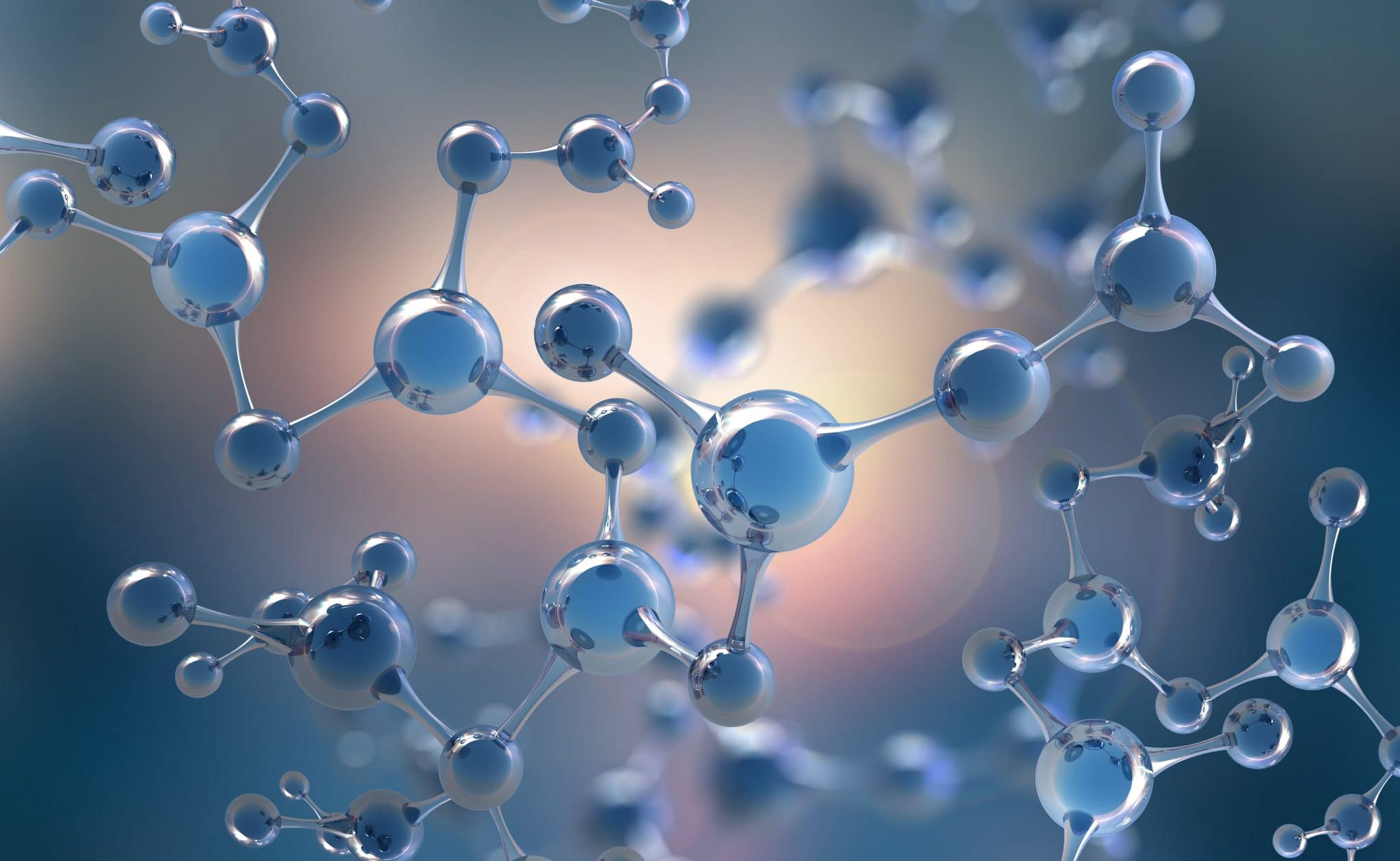 En science, les variables utilisées sont établies par le système international. Bref, il s’agit de conventions qui doivent être respectées.
V ≠ v
V: volume
v: vitesse
M
Lorsqu’il est utilisé comme variable, il fait référence à la masse molaire (M)
Lorsqu’il est utilisé comme unité de mesure, il désigne une concentration molaire. 
Cm = 3 M ce qui représente 3 mol/L
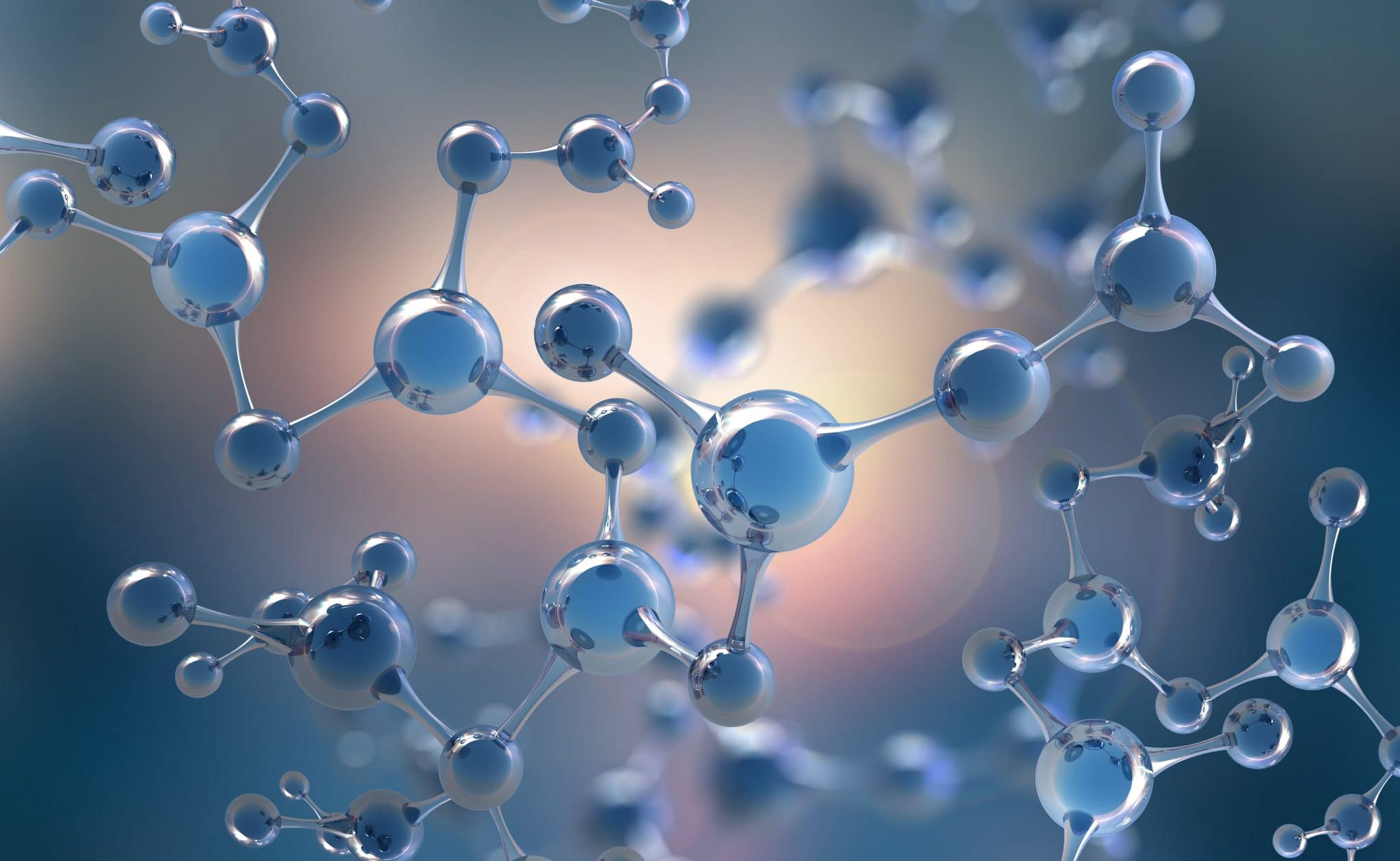 Chapitre Révision
p. 10-11
Nomenclature
Chapitre Révision 
p. 10-11
Nomenclature
L’élément qui apparaît en deuxième est nommé en premier dans le nom chimique et on doit y ajouter le suffixe « -ure ». L’élément qui apparaît en premier est nommé en 2e. Il faut donc lire la molécule à l'envers (de droite à gauche). 
On ajoute «de» entre les 2 éléments (ou groupe d’éléments).
On désigne le nombre d’atomes de chaque élément à l’aide d’un préfixe qu’on ajoute au début du nom des éléments: mono, di, tri, tétra, penta, hexa, hepta, octa, nona, déca, etc.
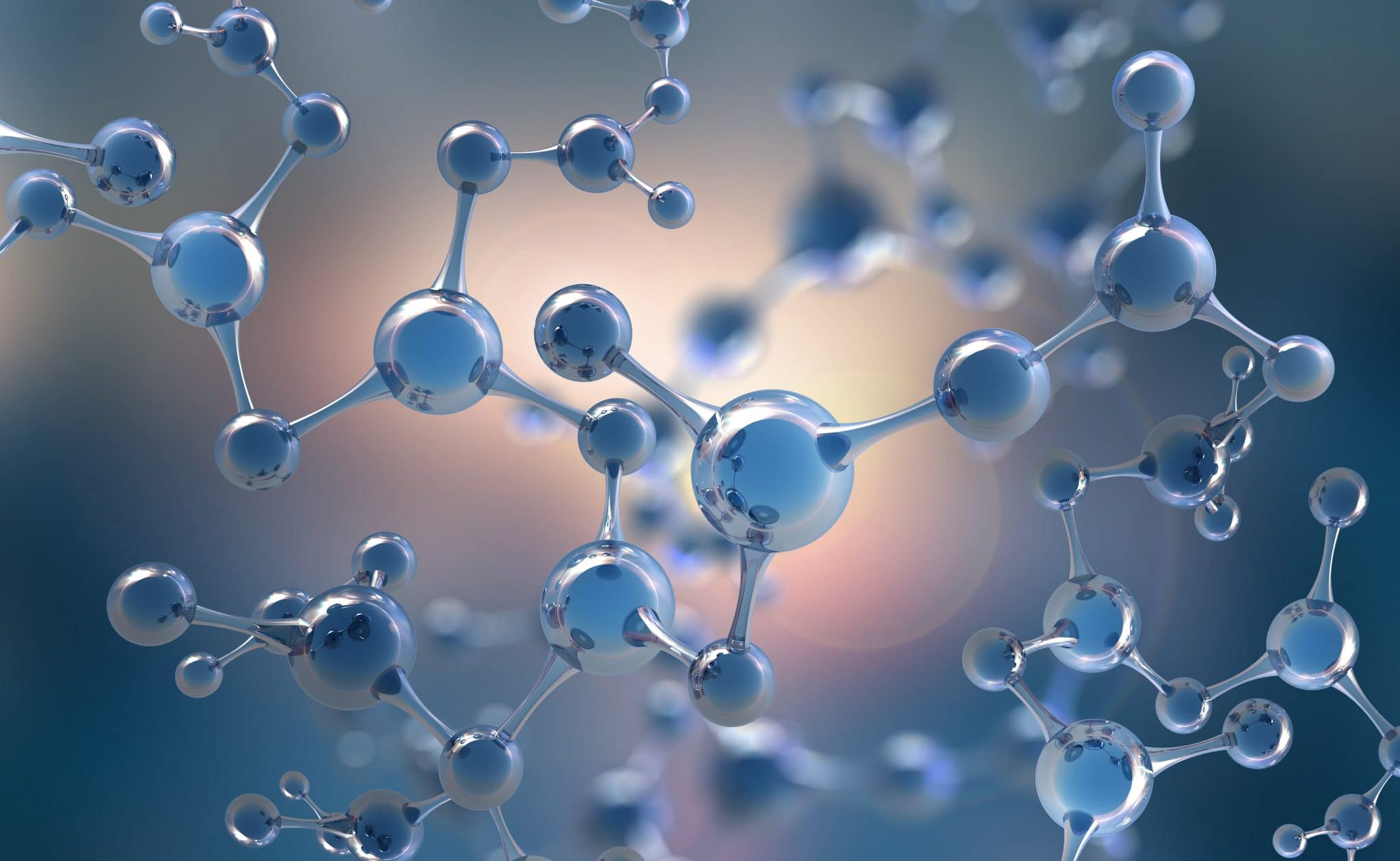 KCl
Chlorure de potassium
CoCl2
Dichlorure de cobalt
SiF4
Tétrafluorure de silicium
Chapitre Révision 
p. 10-11
Nomenclature: Exceptions
Si dans une formule chimique, le deuxième élément appartient à la liste suivante, son nom devient:
Carbure, Arséniure, Sulfure, Oxyde, Phosphure, Hydrure, Nitrure, Siliciure.
Pour l’hydrogène, 
lorsqu’il apparait au début d’une formule chimique, il s’écrit devant et se lit «acide»! 
On lit ensuite le nom de l’halogène ou du groupement associé auquel on rajoute le suffixe « hydrique ».
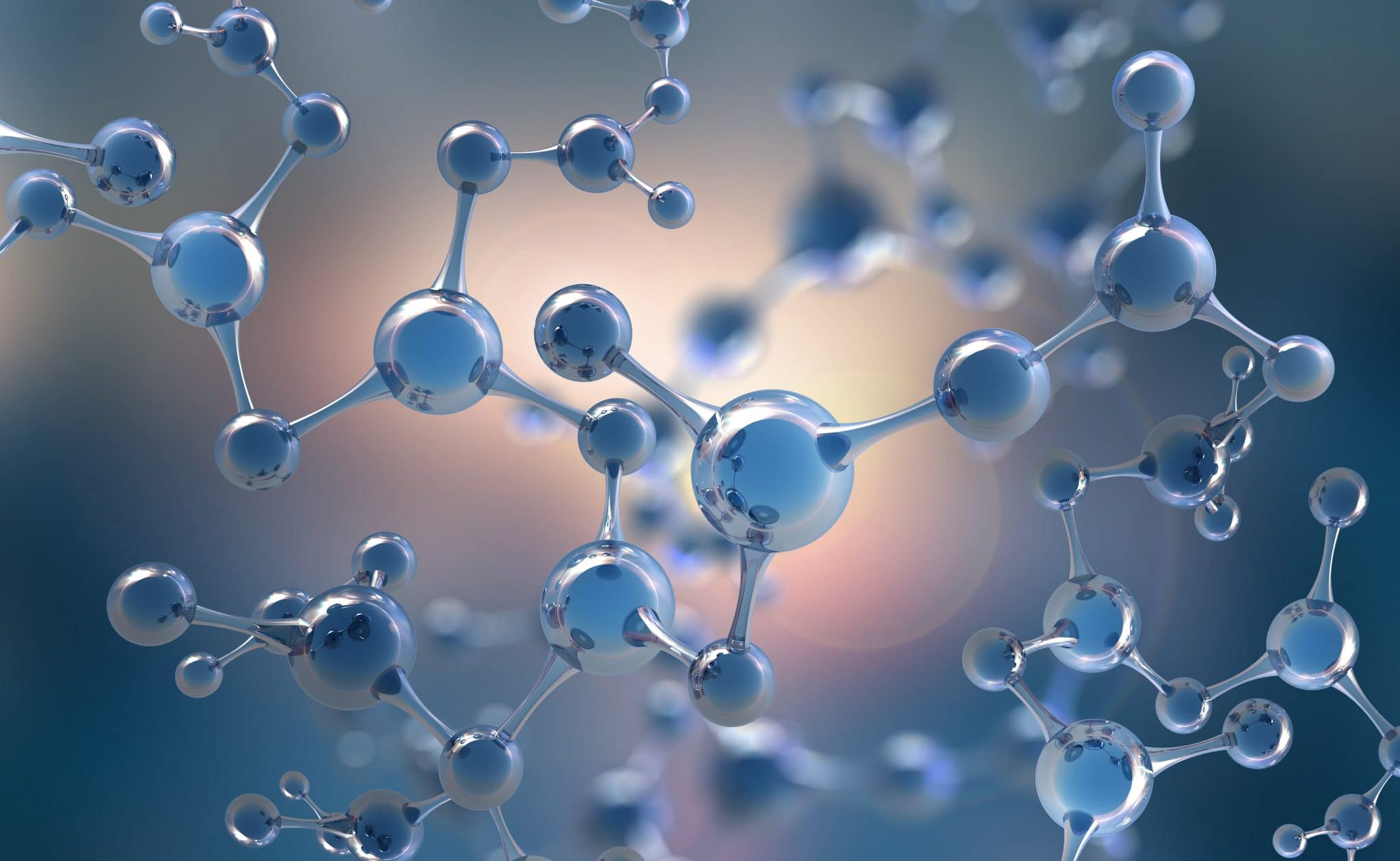 MgO
Oxyde de magnésium
HCl
Acide chlorhydrique
H2S
Acide sulfhydrique
Chapitre Révision 
p. 10-11
Nomenclature: Exceptions
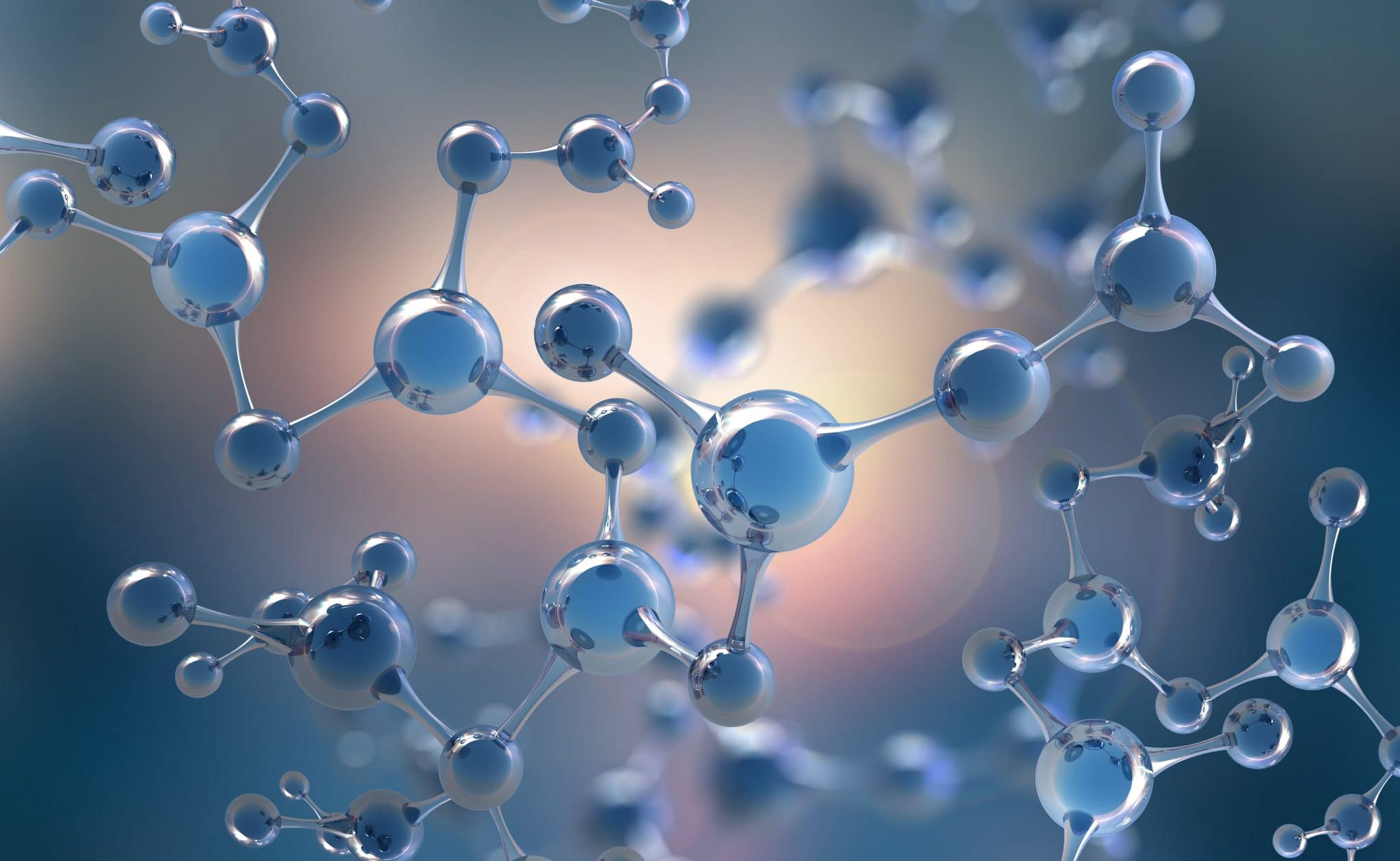 Noms particuliers
Ions polyatomiques
Certains blocs d’atomes ionisés sont indestructibles! Leurs atomes ne se séparent jamais. Ils sont nommés ions polyatomiques.
H2O : Eau
NH3 : Ammoniac
CH4 : Méthane
O3 : Ozone
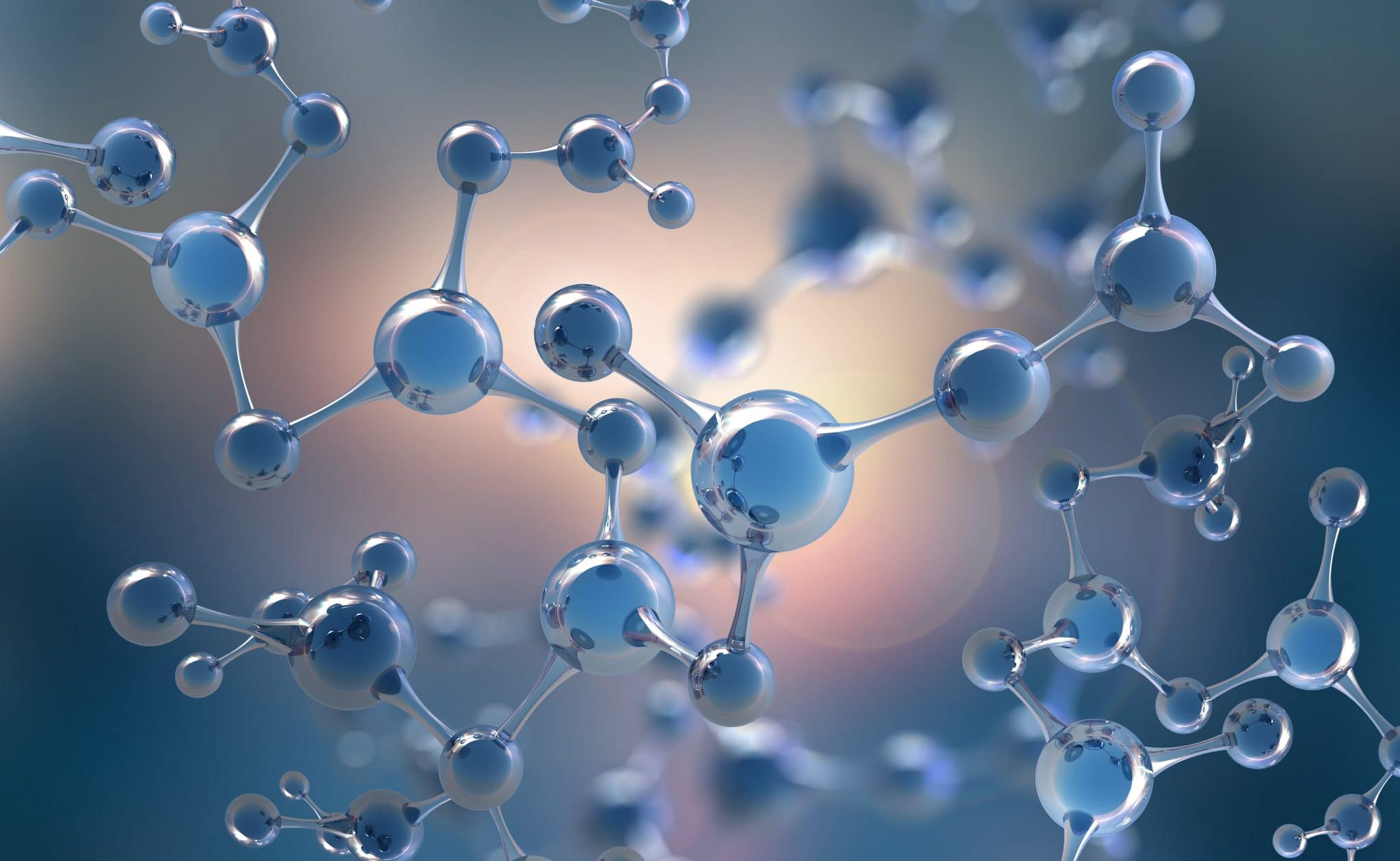 Chapitre Révision
p. 13
La mole et la masse molaire
Chapitre Révision 
p. 13
La mole et le nombre d’Avogadro
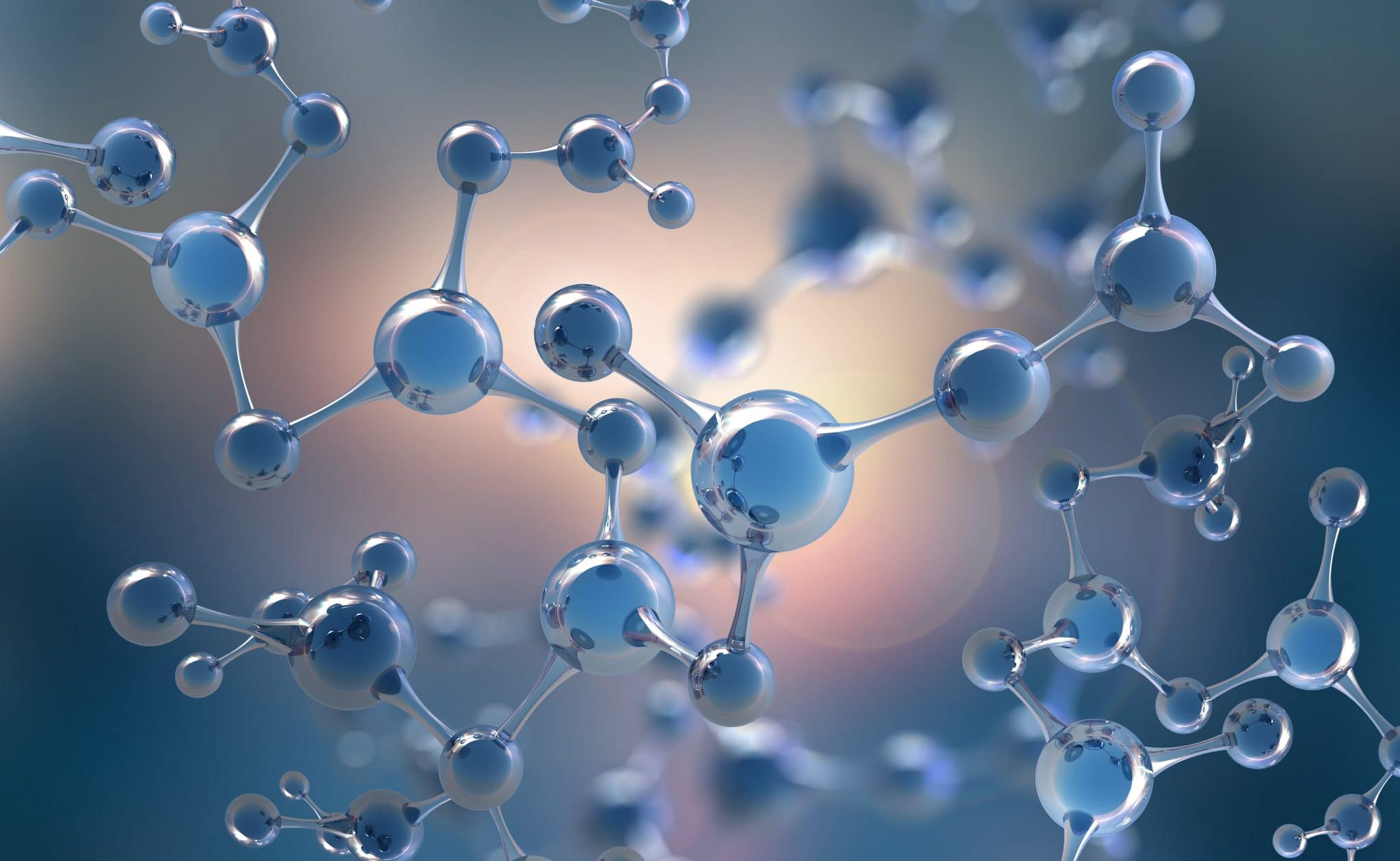 Qu’est-ce qu’une paire?
Qu’est-ce qu’une douzaine?
Qu’est-ce qu’une centaine?
2
12
100
La mole est l'unité de mesure de la quantité de matière.
Elle correspond à
Nombre d’Avogadro (NA)
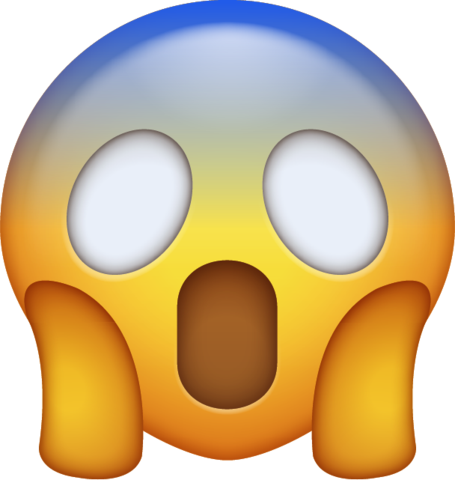 6,023 x 1023 particules
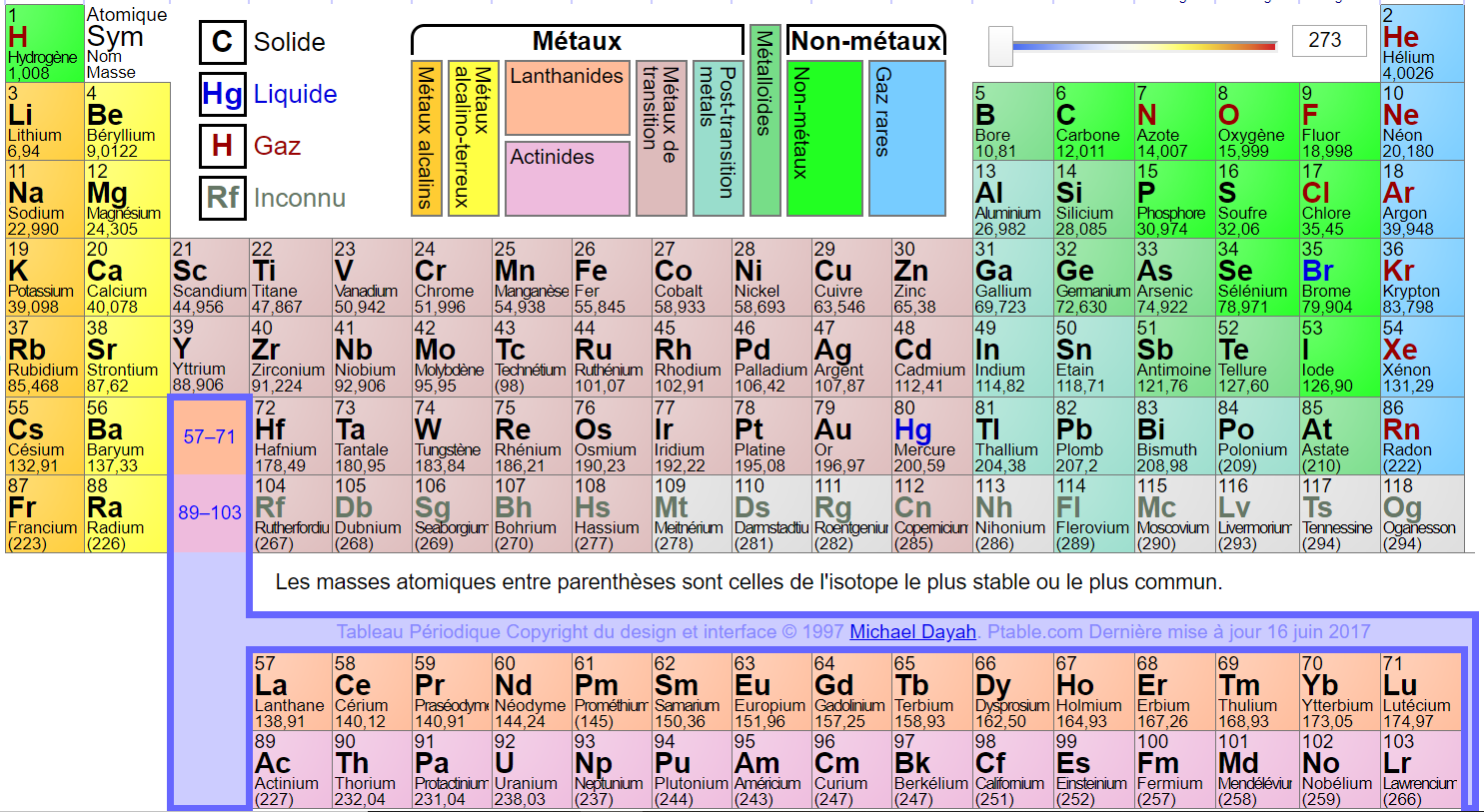 Chapitre Révision 
p. 13
La masse molaire
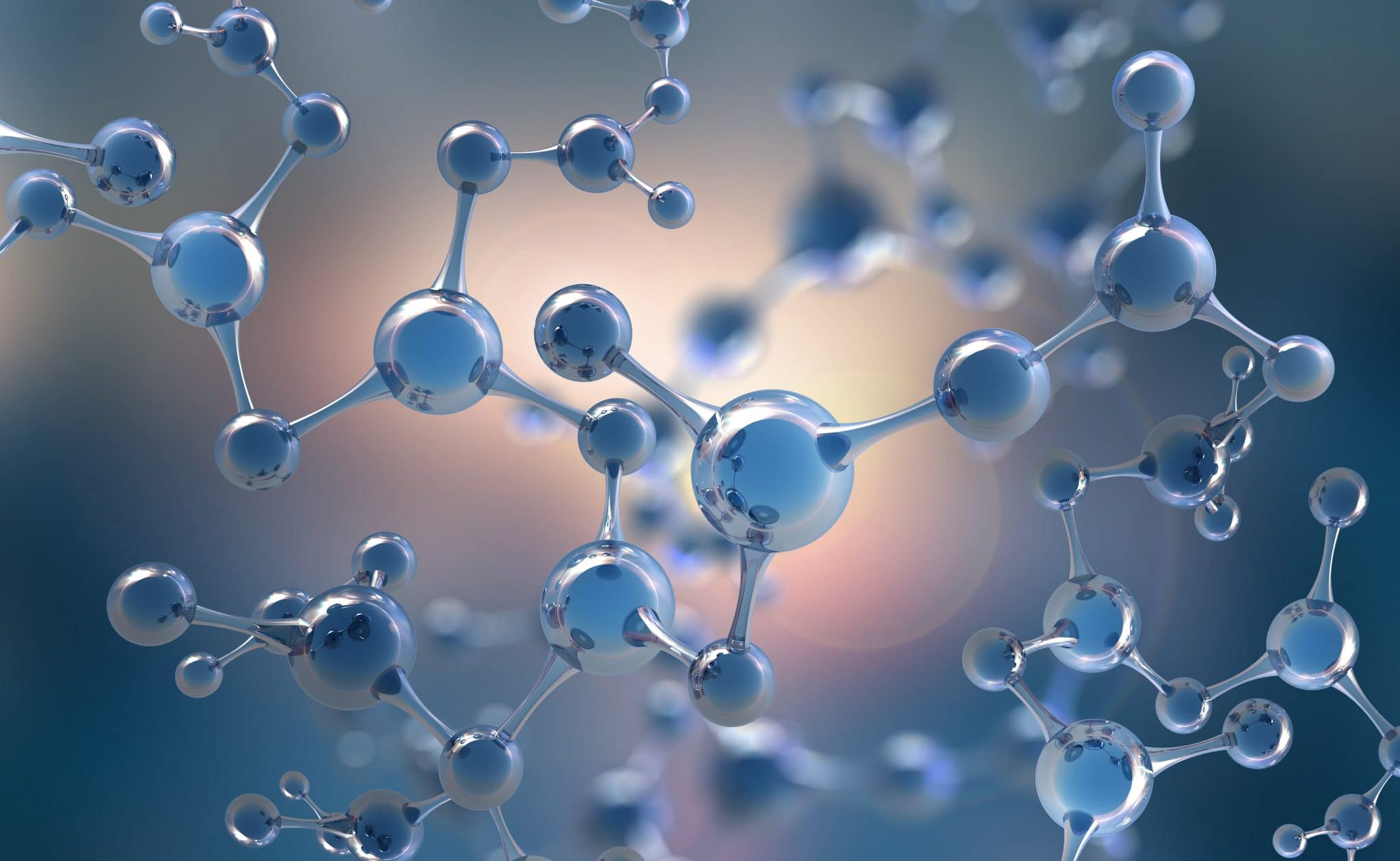 Masse molaire atomique
Masse molaire moléculaire
La masse pour une mole d’un élément précis. Les masses molaires atomiques sont contenu dans le tableau périodique.
Pour une molécule, la masse molaire correspond à la somme des masses molaires de tous les atomes qui la compose.
K2SO4
K2SO4
2 x 39,098 + 32,06 + 4 x 15,999
= 174,252 g/mol
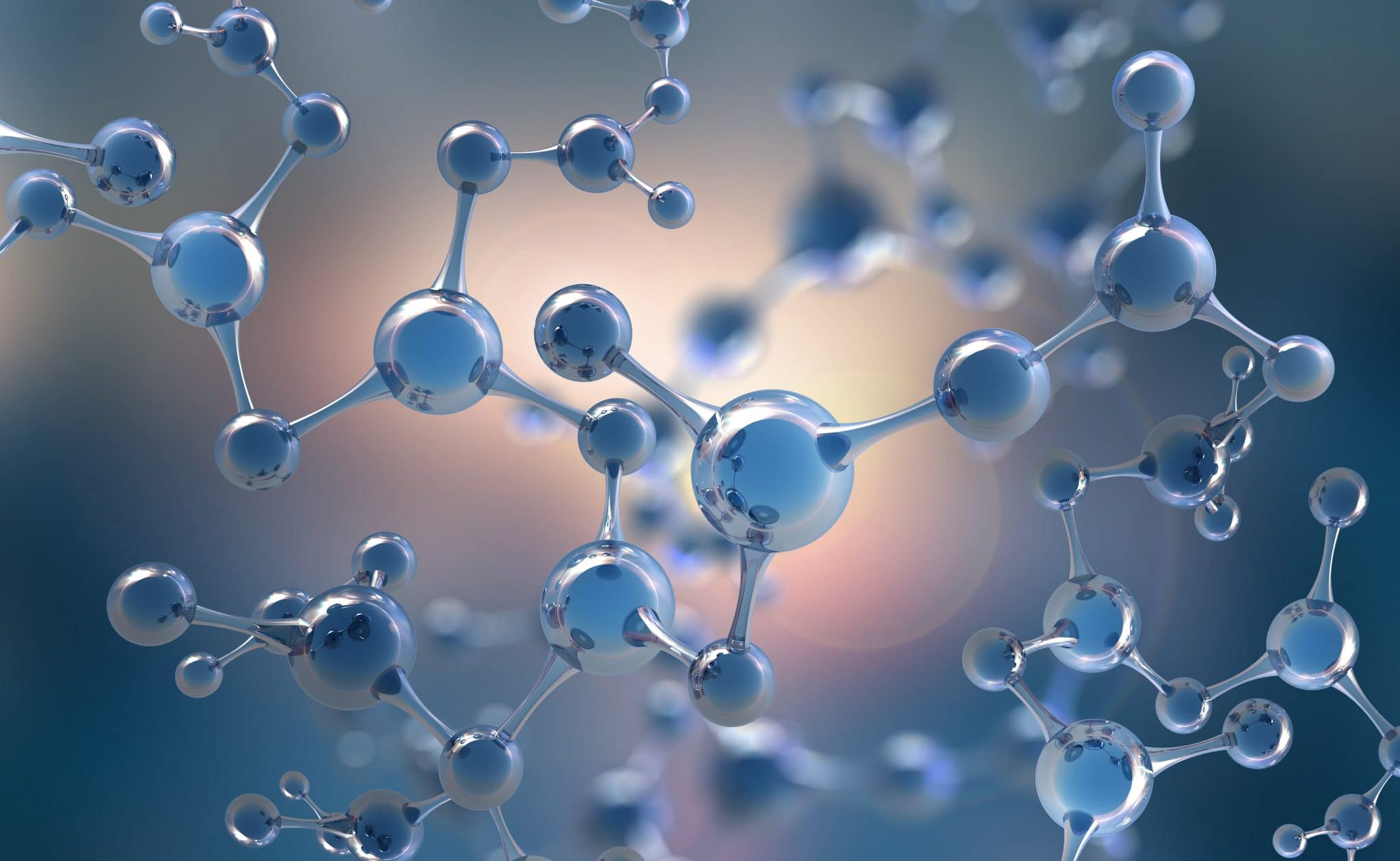 Chapitre Révision
p. 14-15
La concentration et la dilution
Chapitre Révision 
p. 14-15
La concentration
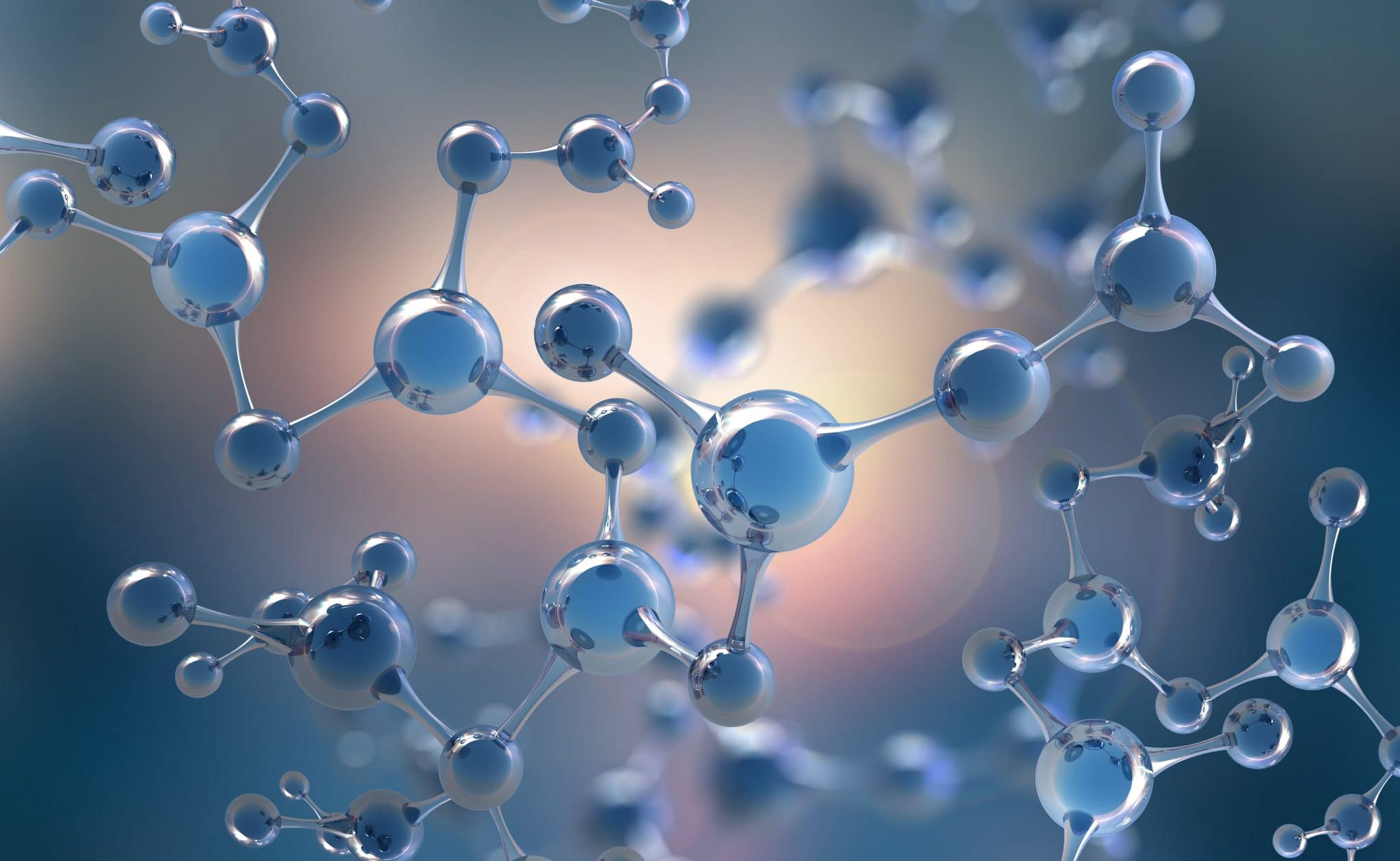 La concentration d’une solution se calcule en prenant la masse (m) en la divisant par le volume (V).
Masse en gramme (g)
Concentration en g/L
Volume en litre (L)
Vous devez respecter les unités de mesure.
Chapitre Révision 
p. 14-15
Pourcentage de concentration (% m/V)
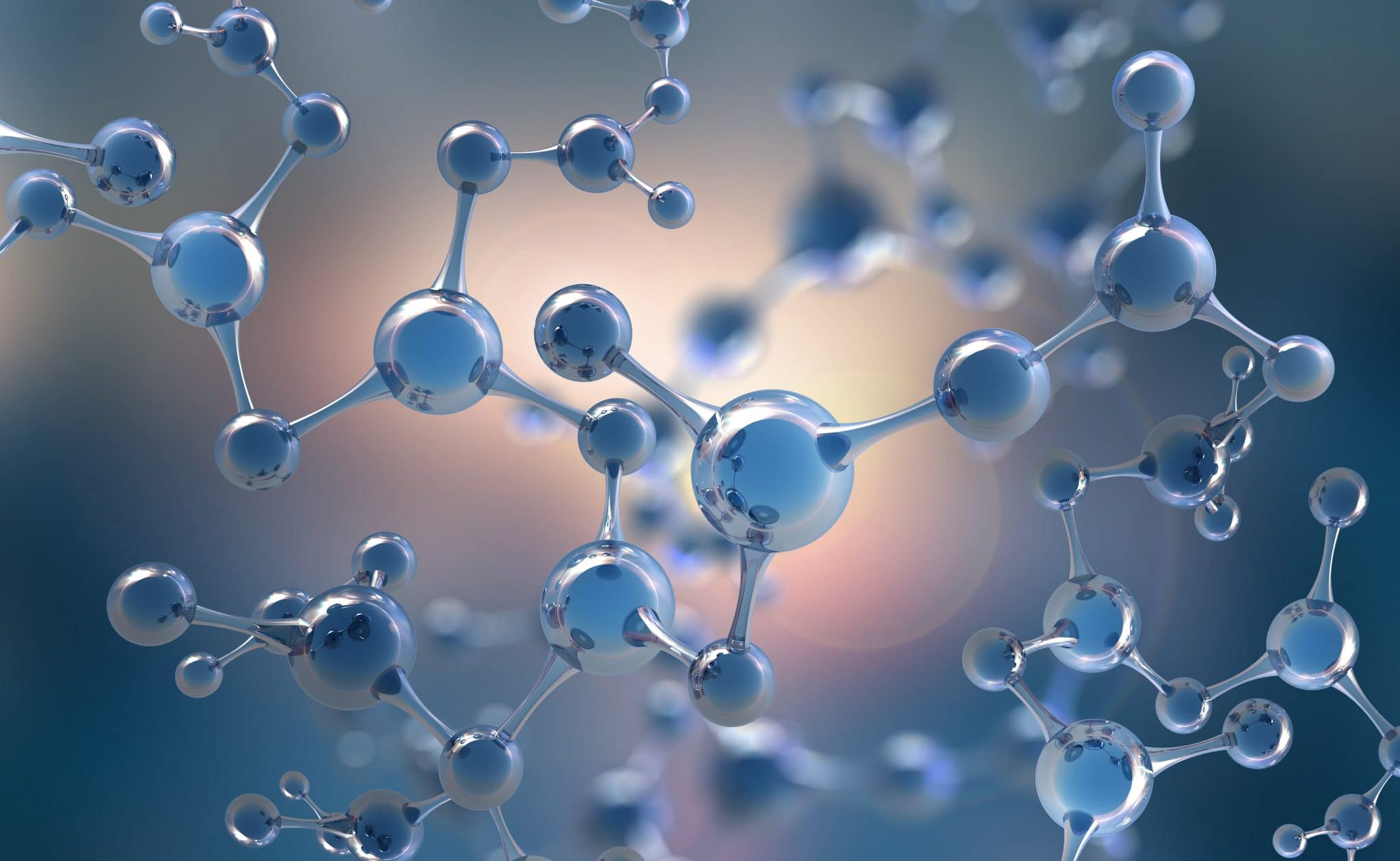 Concentration
Pourcentage
Une concentration consiste à un rapport entre la masse (g) et le volume de la solution (L).
Un pourcentage correspond à un rapport dont le dénominateur est de 100.
Chapitre Révision 
p. 14-15
Pourcentage de concentration (% m/V)
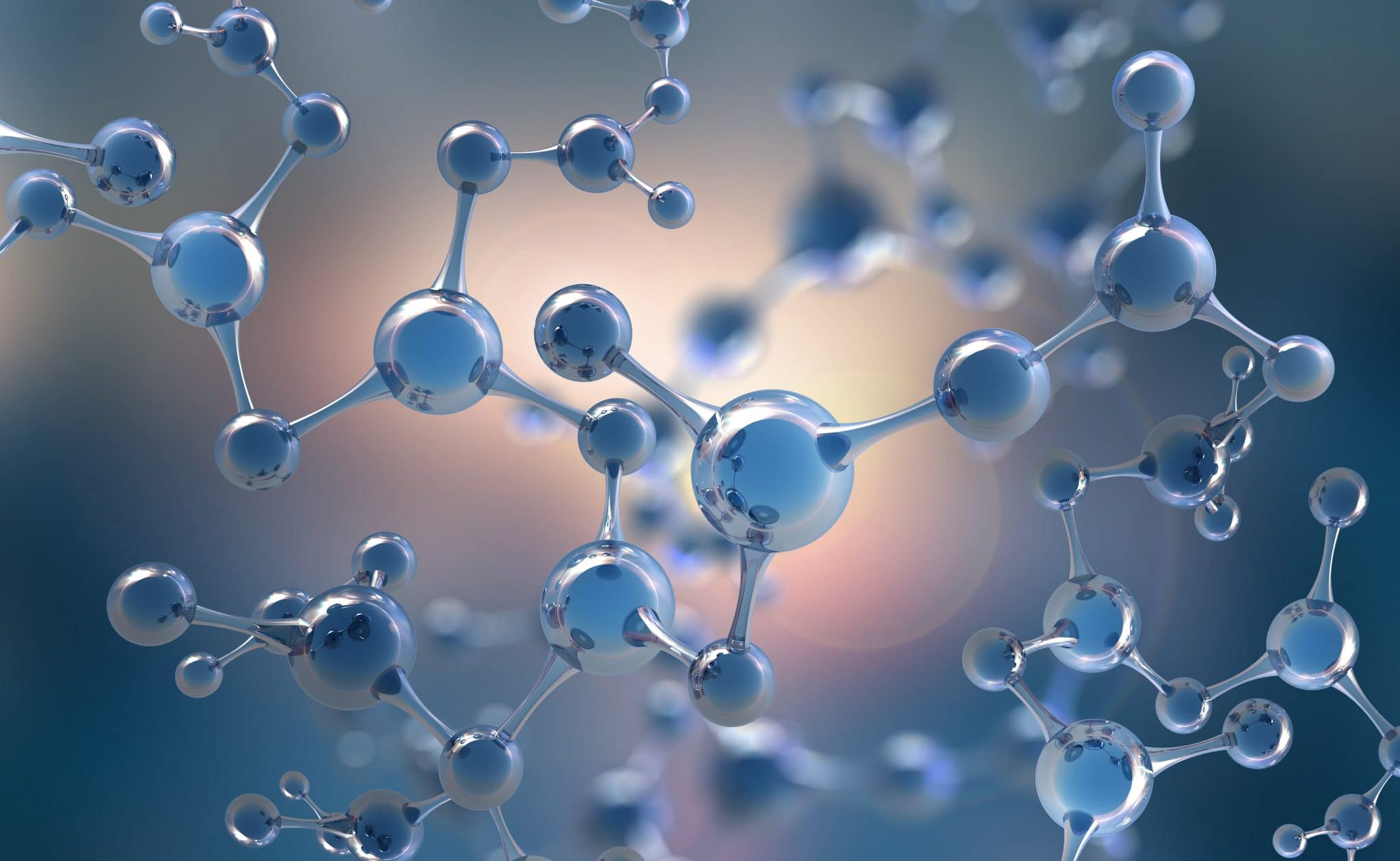 Un pourcentage de concentration (% m/V) consiste à une rapport entre la masse de soluté en gramme et le volume de la solution de 100 mL.
Chapitre Révision 
p. 14-15
Concentration vs % m/V
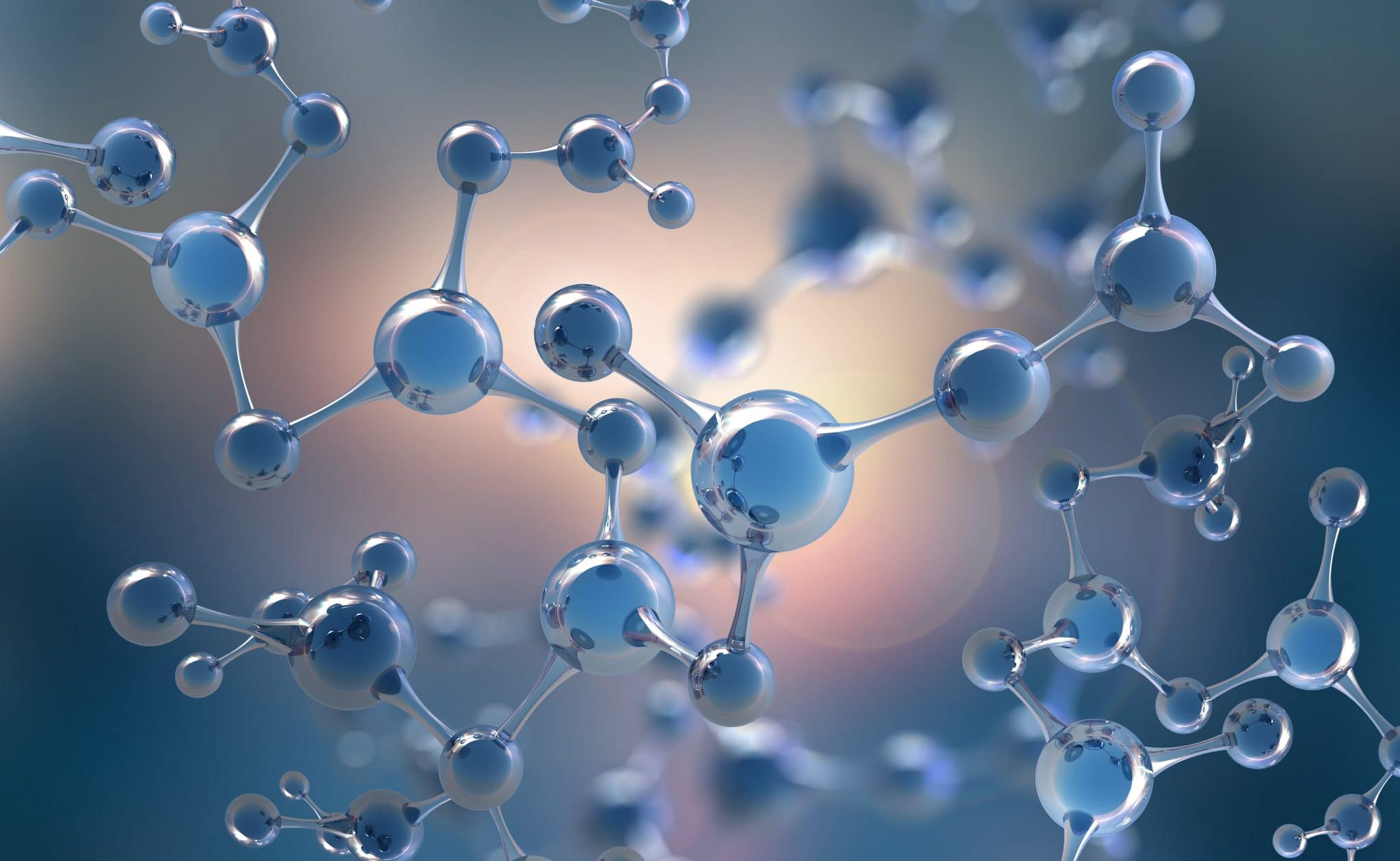 Concentration
% m/V
Une concentration consiste à un rapport entre la masse (g) et le volume de la solution (L).
Un pourcentage de concentration (%m/V) consiste à une rapport entre la masse de soluté (g) et le volume de la solution de 100 mL.
Chapitre Révision 
p. 14-15
La concentration molaire
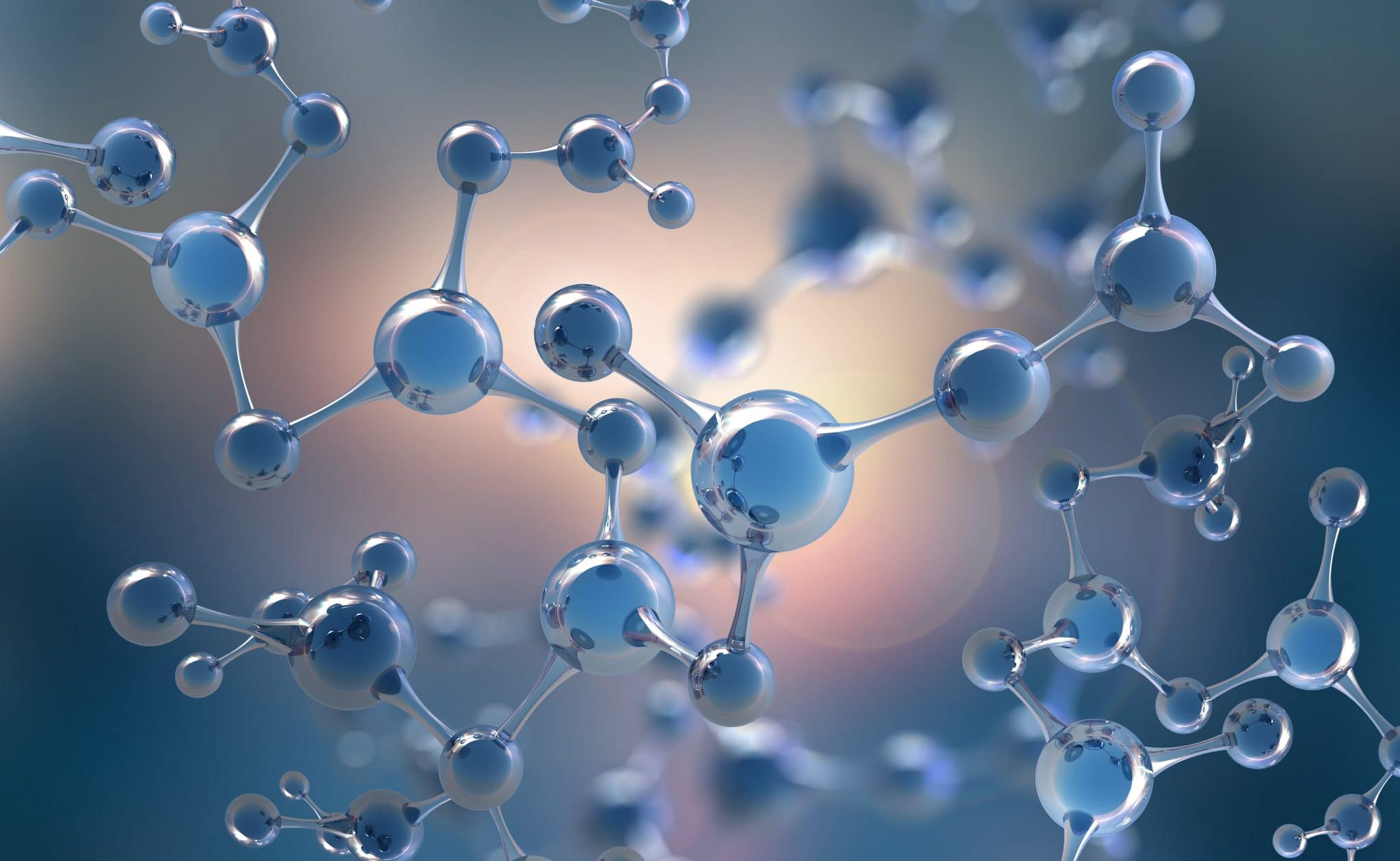 La concentration d’une solution se calcule en prenant la nombre de mole (n) en le divisant par le volume (V).
Nombre de moles (mol)
Concentration en mol/L
Volume en litre (L)
Vous devez respecter les unités de mesure.
Chapitre Révision 
p. 14-15
La dilution
Si une solution est trop concentrée, on peut y ajouter du solvant afin de faire baisser sa concentration. C’est une dilution.
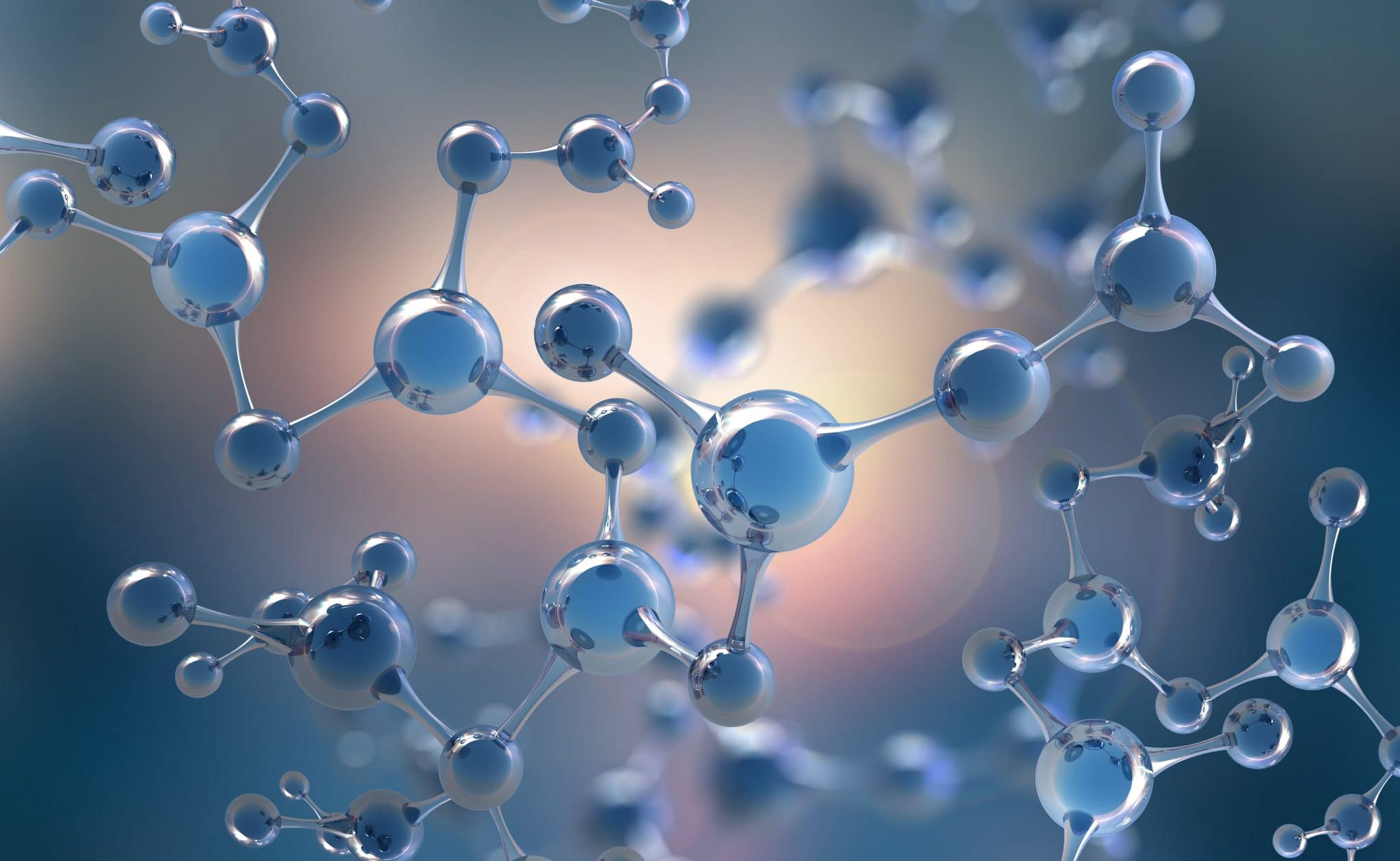 C =
m
C =
m
V
V
C
C
Chapitre Révision 
p. 14-15
La dilution: conservation de la masse
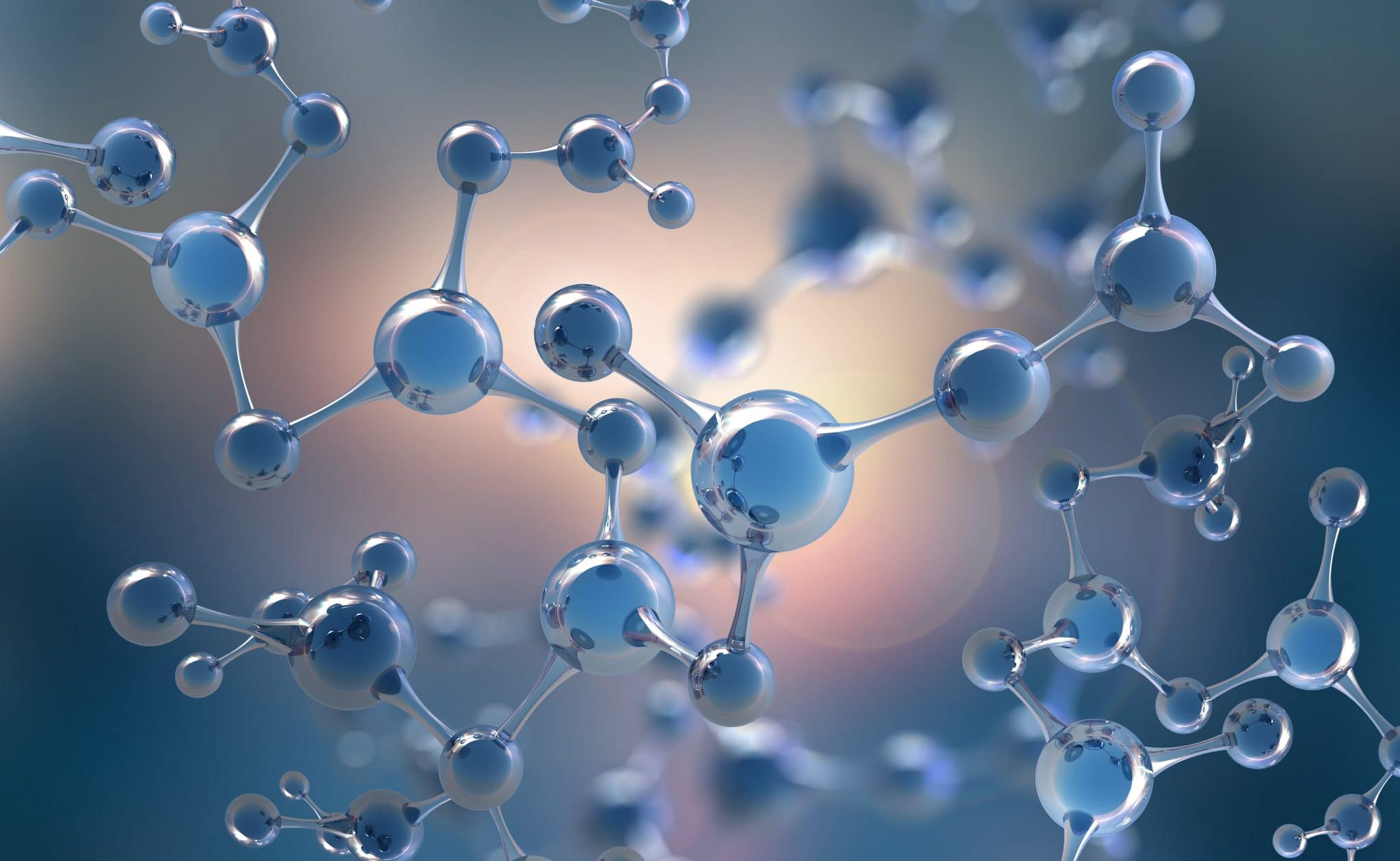 Lors d’une dilution, la quantité de soluté entre la solution initiale et finale reste pareille (m1 = m2). Ce principe se nomme la conservation de la masse. À cause de ceci, une égalité est créé: 
C1V1 = C2V2
C2
C1
Solution finale
Solution initiale
V2
V1
Chapitre Révision 
p. 14-15
La dilution: conservation de la masse
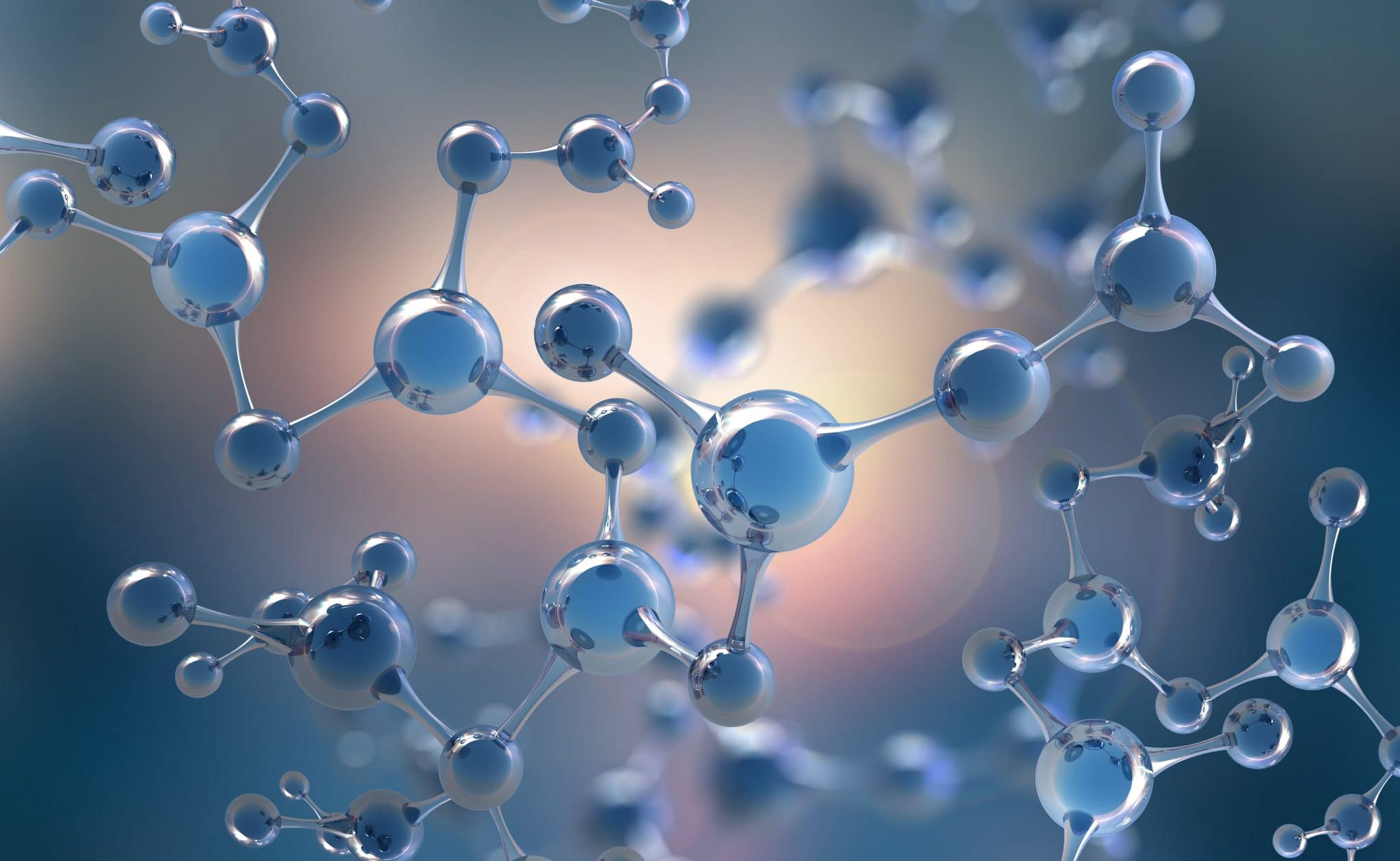 Solution initiale
C1V1 = C2V2
Solution finale
C2
C1
C1 > C2
V1 < V2
V2
V1
C1 : concentration de la solution initiale
V1 : volume de la solution initiale
C2 : concentration de la solution finale
V2 : volume de la solution finale
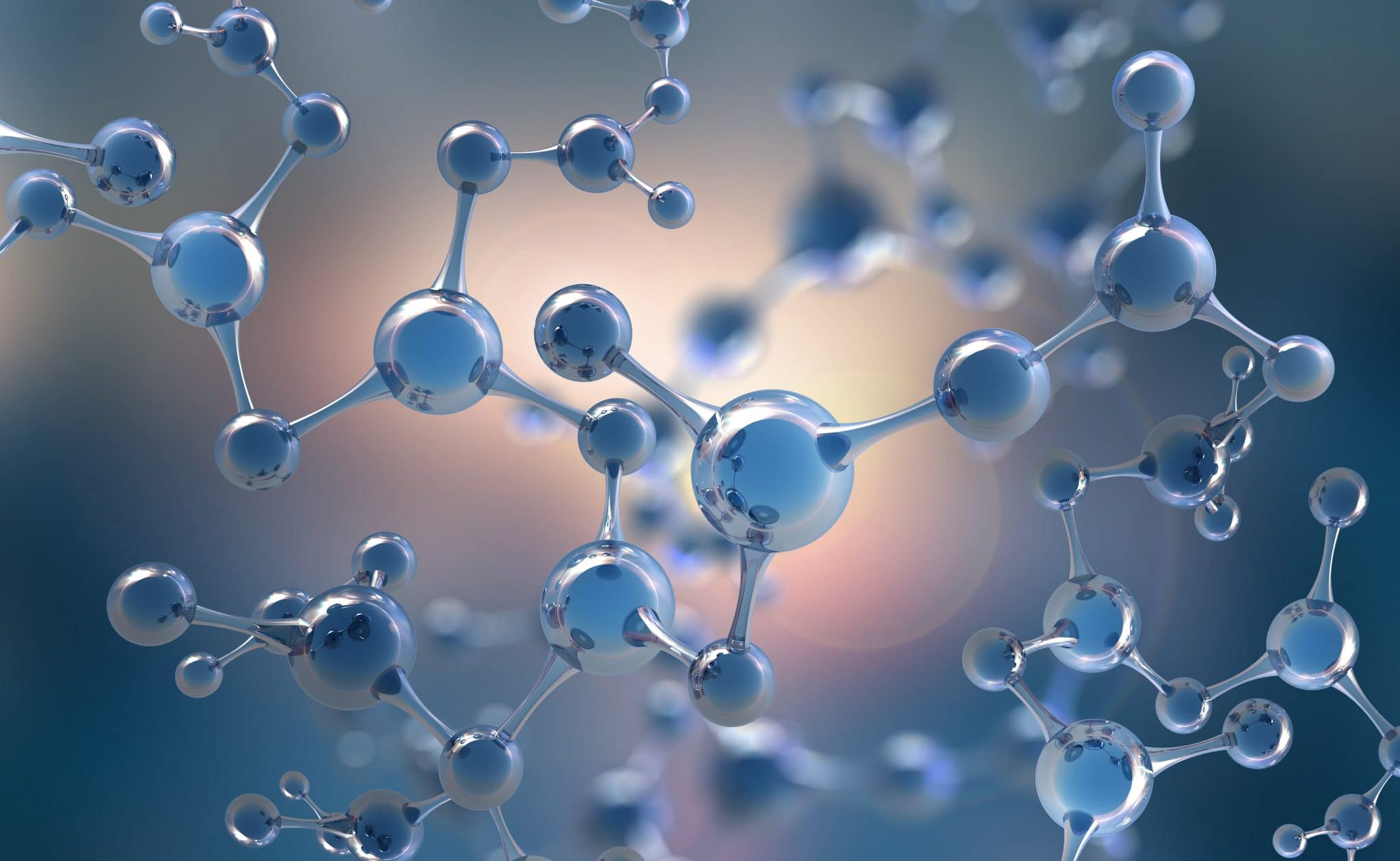 Chapitre Révision
p. 19-20
La stœchiométrie
Chapitre Révision 
p.19-20
Stœchiométrie
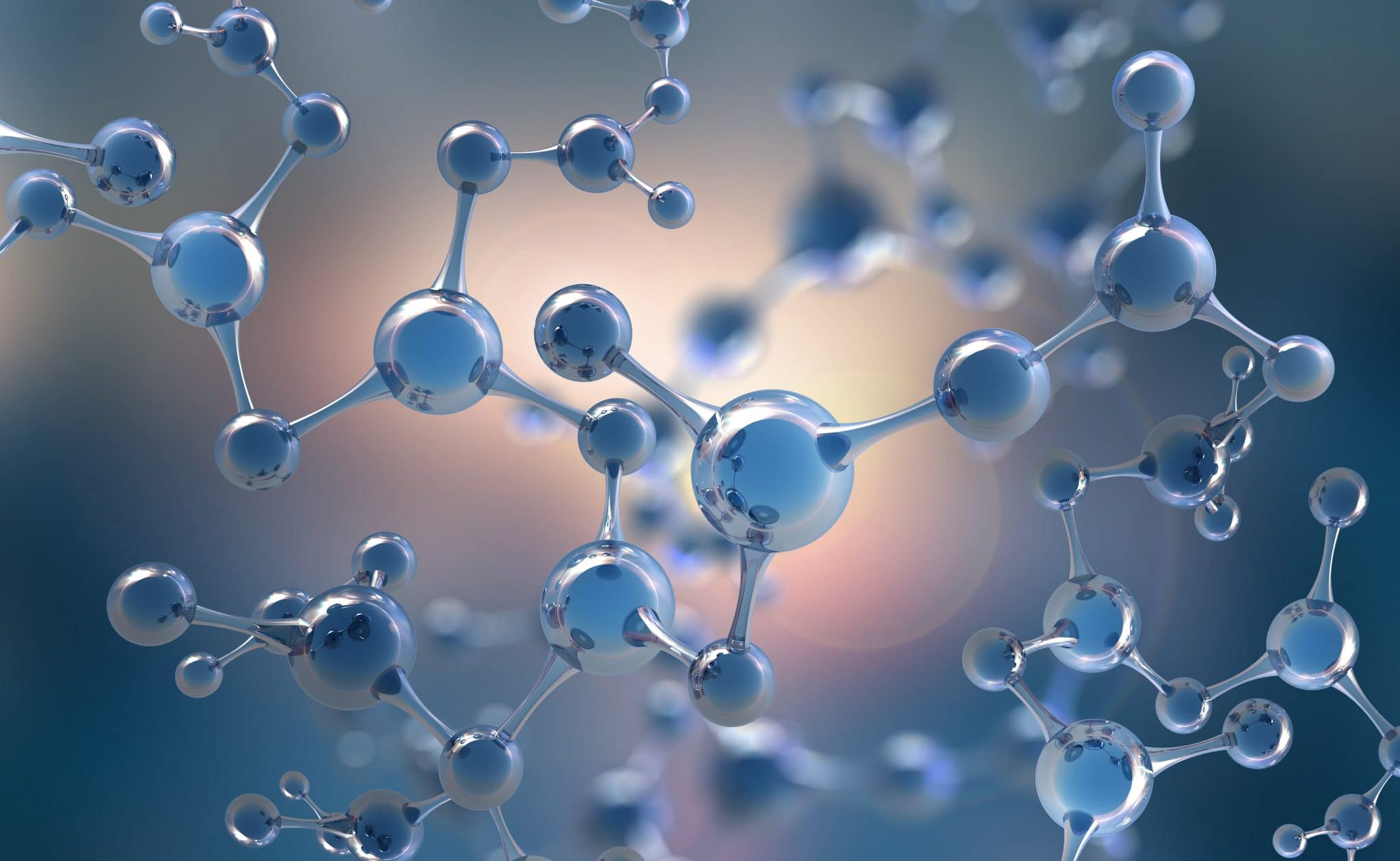 La stœchiométrie est un calcul qui permet d’analyser le nombre de moles et la masse des réactifs et des produits lors d’une réaction chimique.
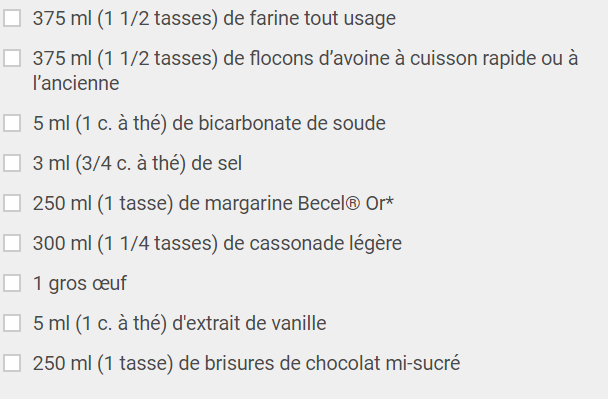 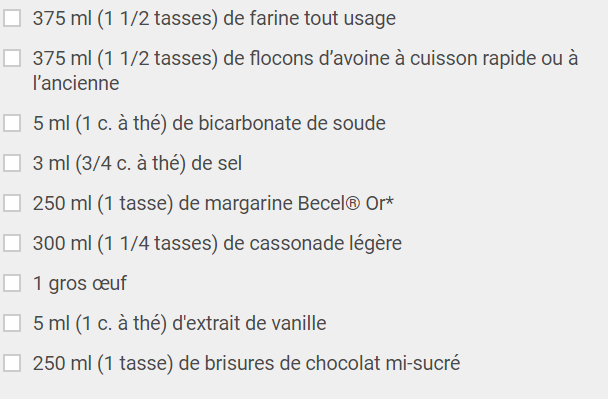 750 mL
750 mL
10 mL
30 biscuits
60 biscuits
6 mL
500 mL
600 mL
2
10 mL
500 mL
Chapitre Révision 
p.19-20
Stœchiométrie
«Rien ne se perd, rien ne se crée, tout se transforme.»
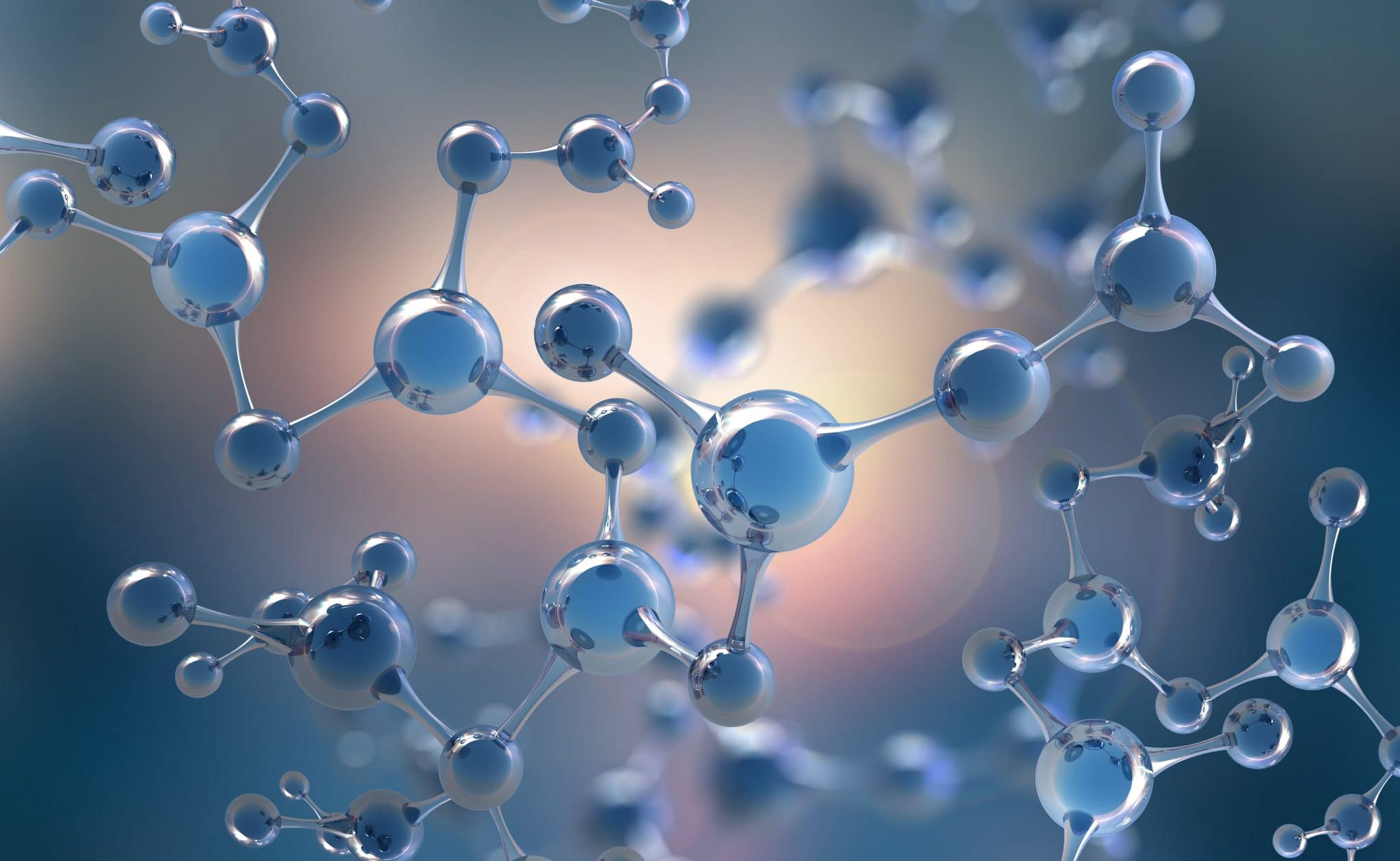 La stœchiométrie est un calcul qui permet d’analyser le nombre de moles et la masse des réactifs et des produits lors d’une réaction chimique.
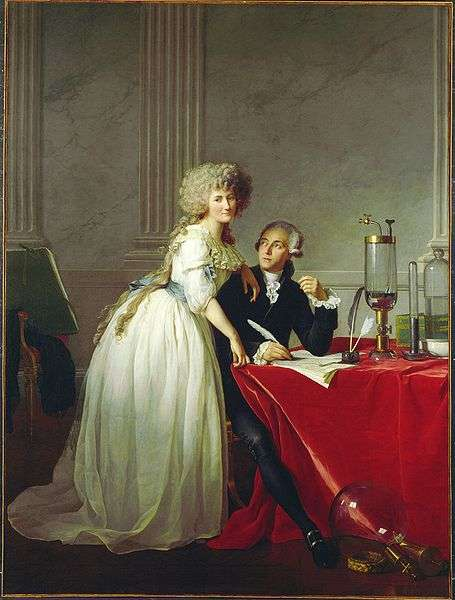 HCl + NaOH  H2O + NaCl
réactifs
produits
Antoine Laurent de Lavoisier
1743-1794
Chapitre Révision 
p.19-20
Stœchiométrie: exemple
Un athlète s’entraine et consomme du glucose afin de produire de l’énergie. S’il mange 76 g de glucose, combien de moles d’eau sera produite?
C6H12O6 (s) +  O2 (g)   CO2 (g) +  H2O(g)
Chapitre Révision 
p. 19-20
Stœchiométrie: exemple corrigé
Un athlète s’entraine et consomme du glucose afin de produire de l’énergie. S’il mange 76 g de glucose, combien de moles d’eau seront produites?
C6H12O6 (s) +  O2 (g)   CO2 (g) +  H2O(g)
6
6
6
6
6
6
1
Nombre
de moles
Masse molaire
180,156 g/mol
18,015 g/mol
76 g
Masse
Chapitre Révision 
p. 19-20
Stœchiométrie: exemple corrigé
Un athlète s’entraine et consomme du glucose afin de produire de l’énergie. S’il mange 76 g de glucose, combien de moles d’eau seront produites?
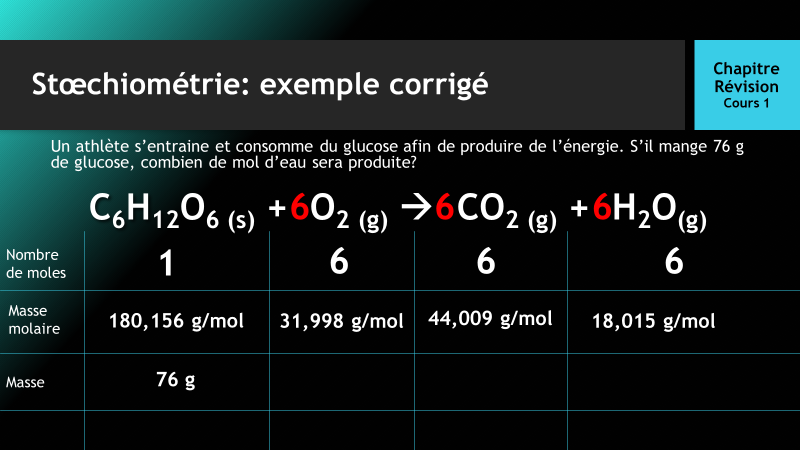 1 mol de glucose = 180.156g
x mol de glucose = 76g
Calculs
Réponse
2,58 mol d’eau
x mol = 76g / 180,156g
x mol = 0,42 mol de glucose
Données
1 mol de glucose  6 mol d’eau
m de glucose = 76g
0,43 mol de glucose  6 x 0,43mol d’eau
M du glucose = 180,156 g/mol
0,43 mol de glucose  2,58 mol d’eau
1 mol de glucose  6 mol d’eau
Chapitre Révision 
p. 19-20
Stœchiométrie: Le réactif limitant
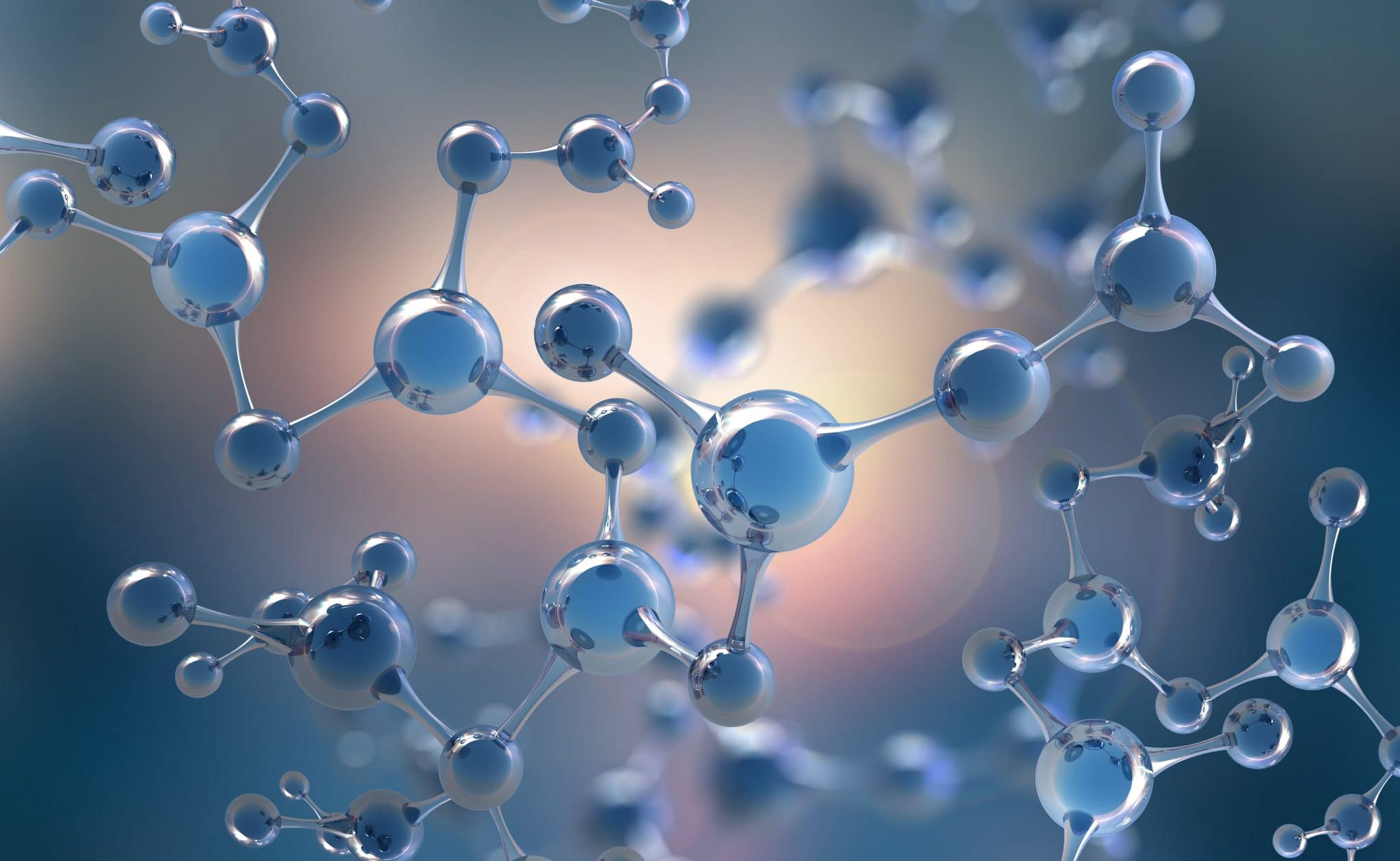 Le réactif limitant définit comme étant celui qui se transforme complètement pendant la réaction chimique. Donc, c’est lui qui donne la plus petite quantité de produit, puisque la réaction s’arrête lorsqu’il est épuisé.
Par exemple,
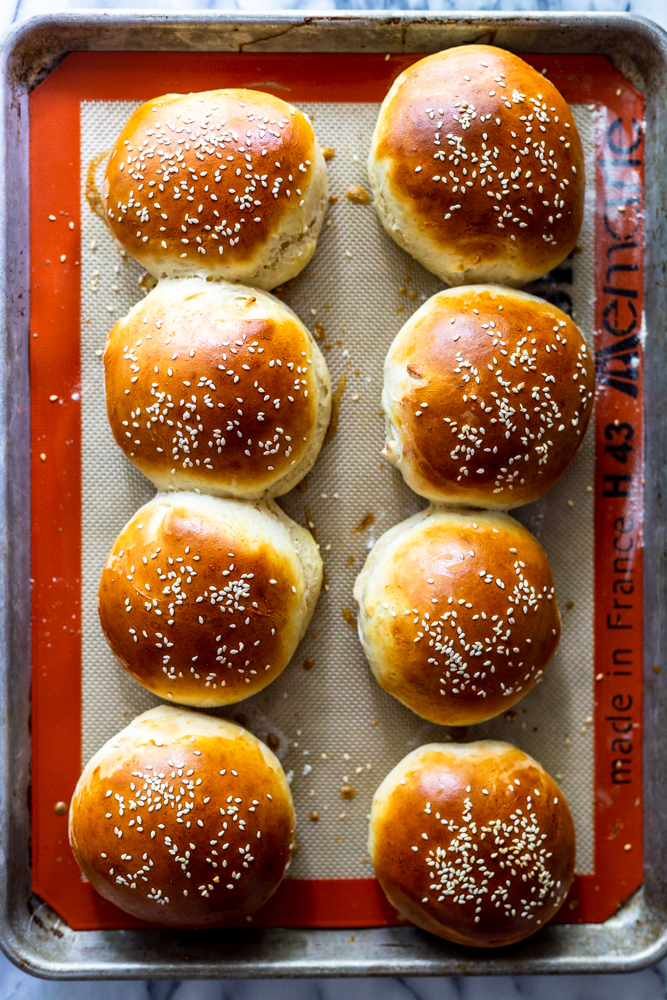 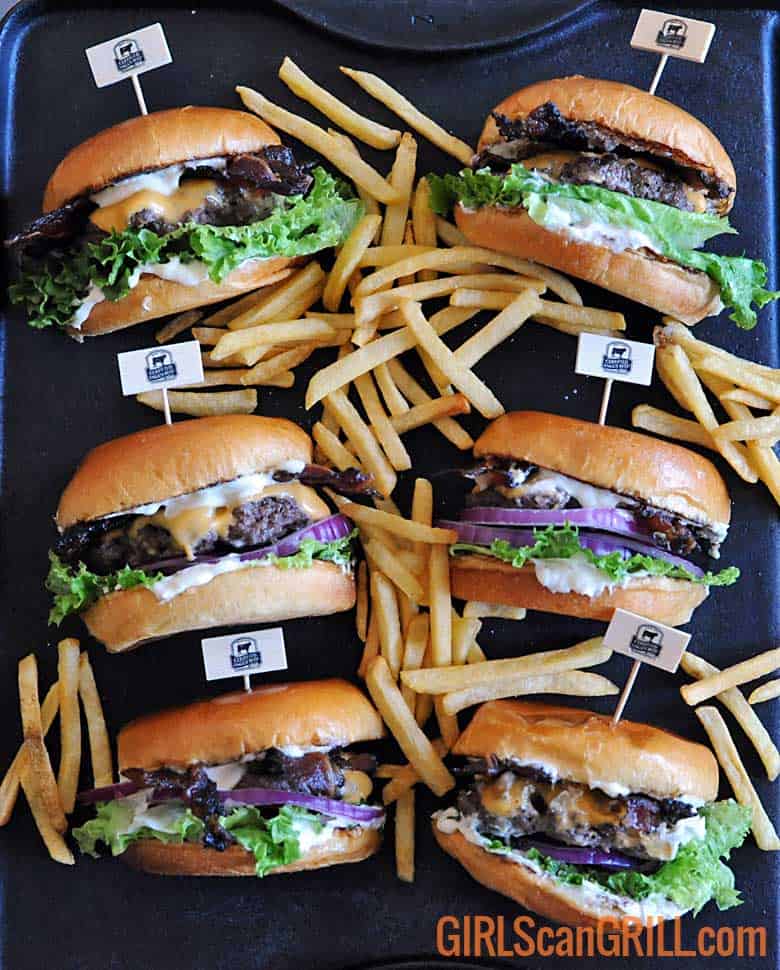 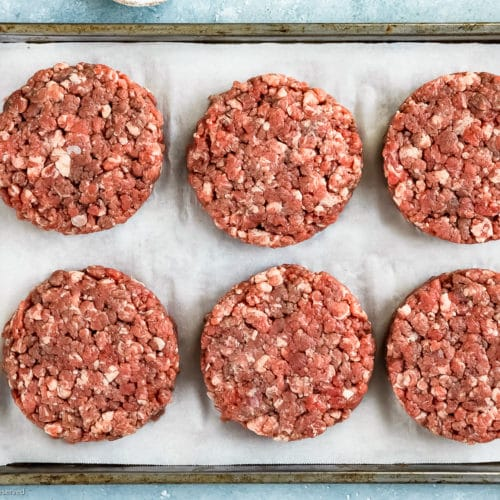 Chapitre Révision 
p. 19-20
Stœchiométrie: Le réactif limitant (exemple)
Un athlète s’entraine et consomme du glucose afin de produire de l’énergie. Cependant, il manque de dioxygène dans son corps pour tout brûler le glucose. Si son corps prend 46 g de glucose et réagit avec 5 g de dioxygène, combien de moles d’eau seront produites?
C6H12O6 (s) + 6 O2 (g)  6 CO2 (g) + 6 H2O(g)
Chapitre Révision 
p. 19-20
Stœchiométrie: Le réactif limitant (exemple)
Un athlète s’entraine et consomme du glucose afin de produire de l’énergie. Cependant, il manque d’oxygène dans son corps pour tout brûler le glucose. Si son corps prend 46 g de glucose et réagit avec 5 g de dioxygène, combien de moles d’eau seront produites?
C6H12O6 (s) + 6 O2 (g)  6 CO2 (g) + 6 H2O(g)
Méthode de comparaison avec la quantité de produit générée:
m de glucose = 46 g
1 mol de glucose  6 mol d’eau
0,26 mol de glucose  1,56 mol d’eau
0,16 mol d’eau
Réponse
Calculs
Données
m de dioxygène = 5 g
M du glucose = 180,156 g/mol
6 mol de dioxygène  6 mol d’eau
0,16 mol de dioxygène  0,16 mol d’eau
M de dioxygène = 32,00 g/mol
Glucose: 1 mol   180,156 g
		 x mol  46 g 
		46 g/ 180,156 g =  0,26 mol
Dioxygène: 1 mol  32,00 g
	           x mol  5 g 
	           5 g/ 32,00 g =  0,16 mol
Dioxygène est le réactif limitant
Chapitre Révision 
p. 19-20
Stœchiométrie: Le réactif limitant (exemple)
Un athlète s’entraine et consomme du glucose afin de produire de l’énergie. Cependant, il manque d’oxygène dans son corps pour tout brûler le glucose. Si son corps prend 46 g de glucose et réagit avec 5 g de dioxygène, combien de moles d’eau seront produites?
C6H12O6 (s) + 6 O2 (g)  6 CO2 (g) + 6 H2O(g)
Méthode de comparaison des réactifs utilisés:
m de glucose = 46 g
Données
1 mol de glucose  6 mol de dioxygène
0,26 mol de glucose  1,56 mol de dioxygène
Calculs
Réponse
0,16 mol d’eau
m de dioxygène = 5 g
M du glucose = 180,156 g/mol
6 mol de dioxygène  1 mol de glucose 
0,16 mol de dioxygène  0,026 mol de glucose
M de dioxygène = 32,00 g/mol
Glucose: 1 mol   180,156 g
		 x mol  46 g 
		46 g/ 180,156 g =  0,26 mol
6 mol de dioxygène  6 mol d’eau
0,16 mol de dioxygène  0,16 mol d’eau
Dioxygène: 1 mol  32,00 g
	           x mol  5 g 
	           5 g/ 32,00 g =  0,16 mol
Dioxygène est le réactif limitant
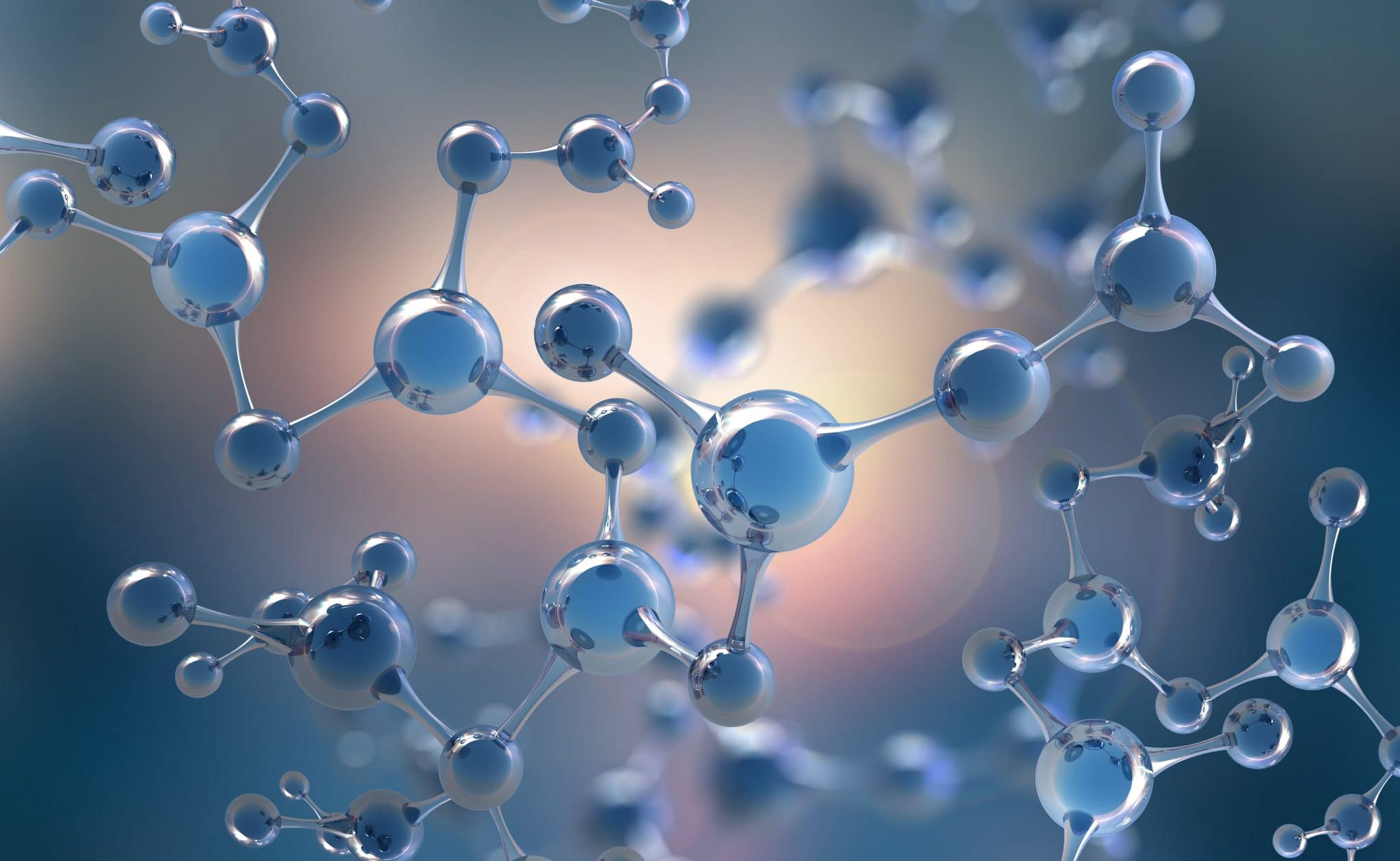 Chapitre Révision
Cours 2
Devoir
Chapitre Révision 
4e secondaire
Les exercices
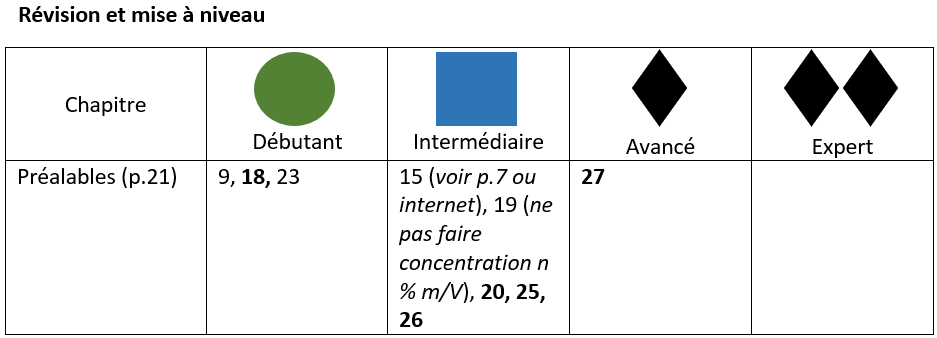 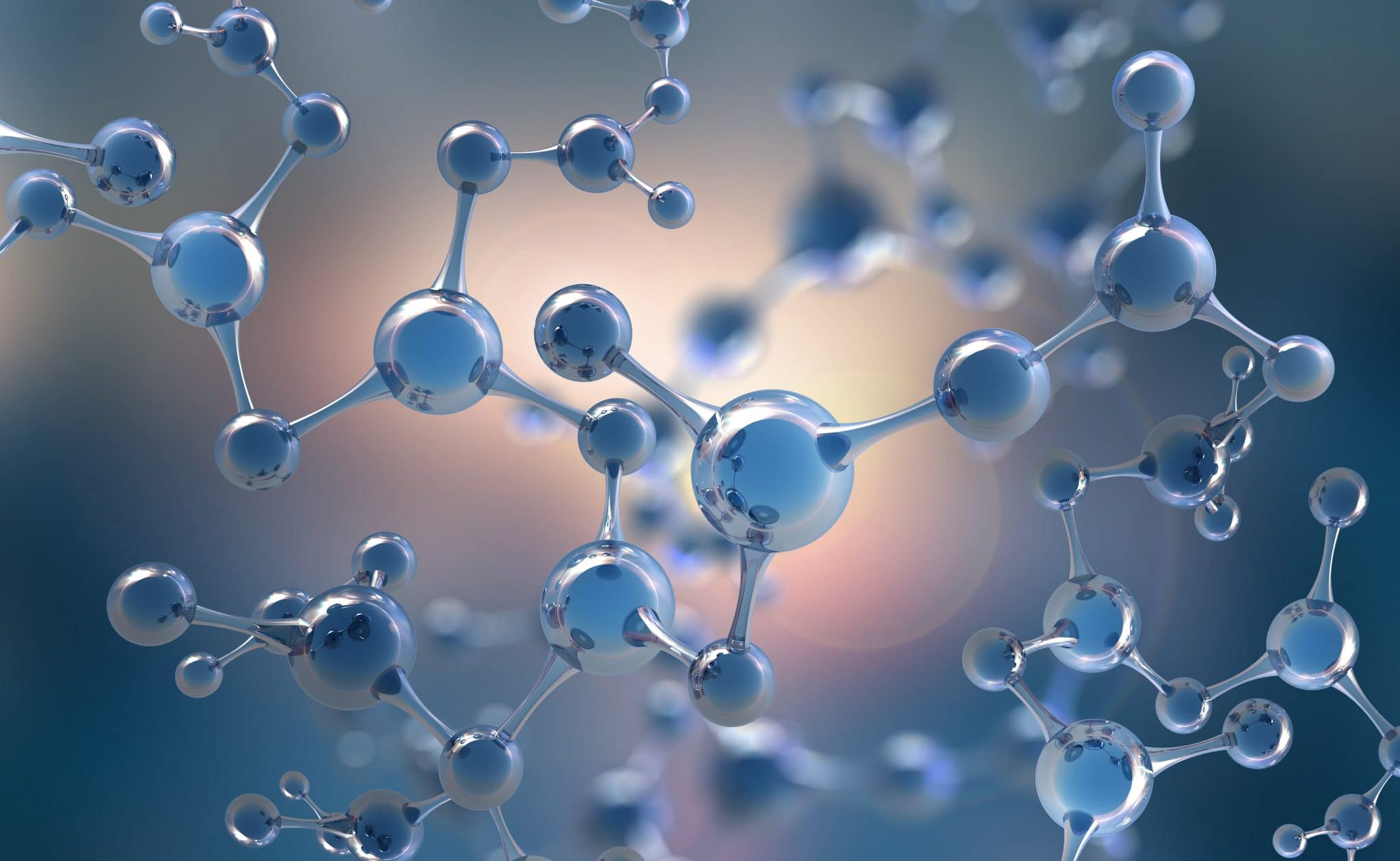 P.23 #9, 15, 18 à 20, 23, 25 à 27
Terminé pour lundi 14 septembre
Quiz Moodle formatifs et évalués (limite mercredi 16 septembre)